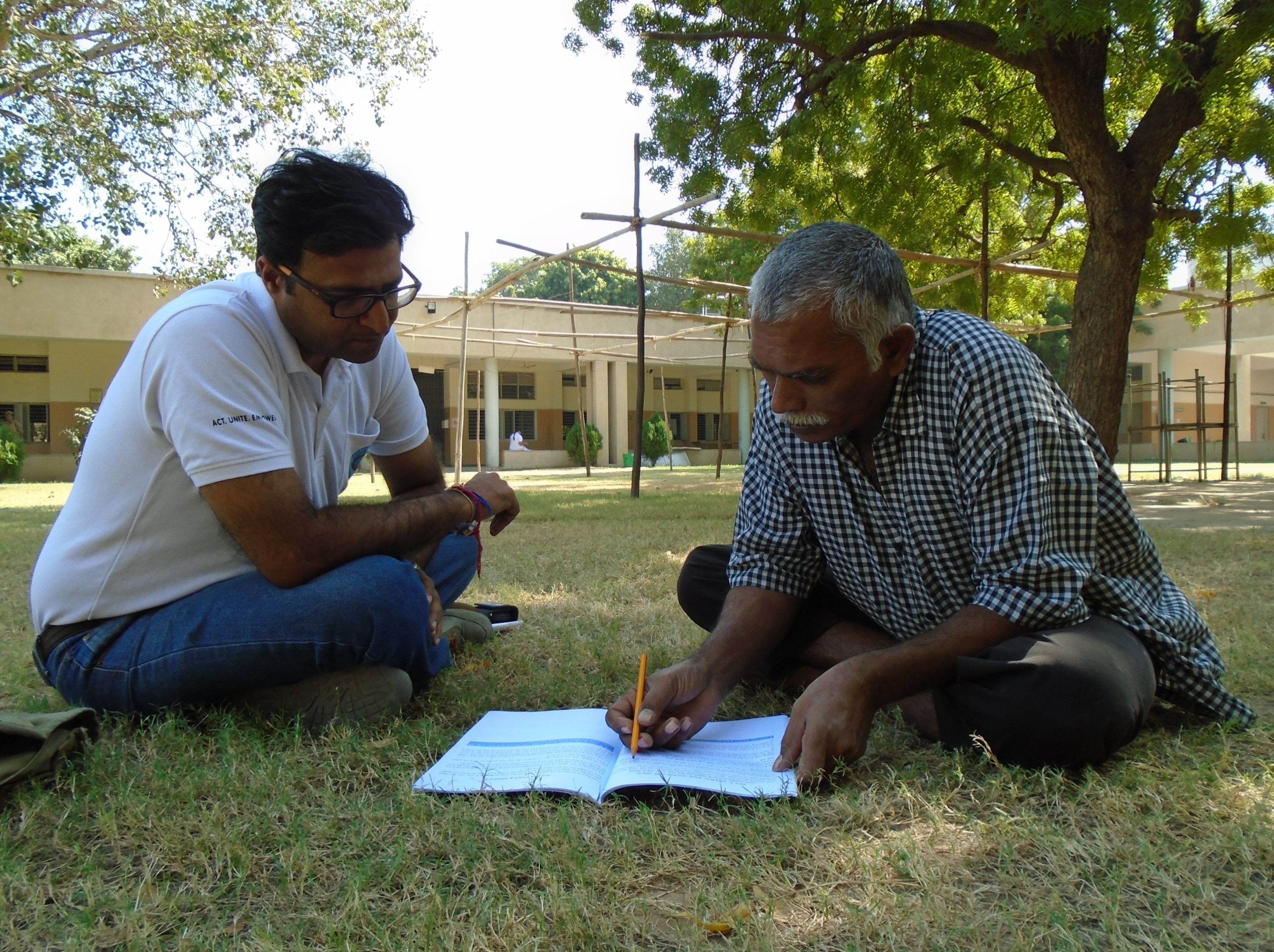 Diapositives del curs
El suport a la presa  de decisions i la planificació de decisions anticipades
Formació especialitzada Quality Rights de l’OMS
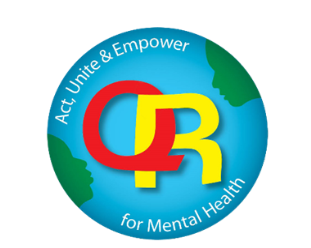 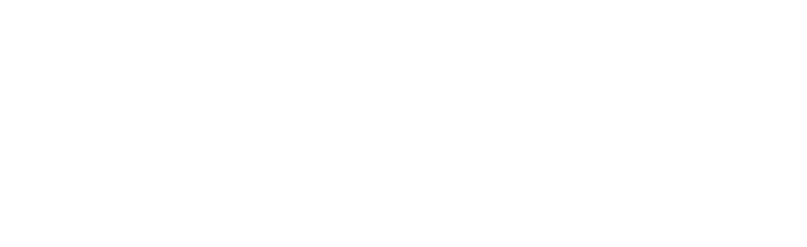 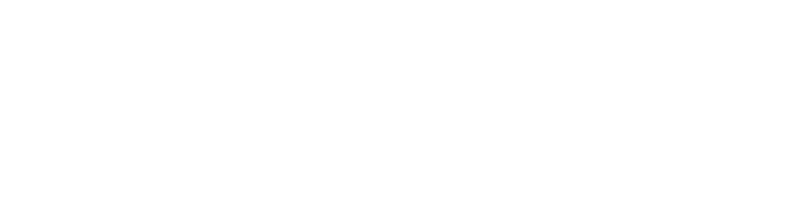 QualityRights
2022, ©Generalitat de Catalunya




Aquesta publicació és una traducció, d’acord amb la llicència de Creative Commons  CC BY-NC-SA 3.0  IGO, del text original de l’OMS escrit en anglès.
 
Aquesta traducció no és obra de de l’OMS, i per tant no es fa responsable del contingut ni de l’exactitud de la traducció. L’edició original en anglès Supported decision-making and advance planning. WHO QualityRights Specialized training. Course guide. Geneva: World Health Organization; 2019 és el text autèntic i vinculant.
 
Edita: 
Pacte Nacional de Salut Mental. Generalitat de Catalunya.
 
Traducció: 
Servei de Planificació Lingüística del Departament de Salut.
 
Primera edició: 
Octubre de 2022
La guia del curs està disponible aquí: https://supportgirona.cat/quality-rights

Foto de portada. QualityRights Gujarat
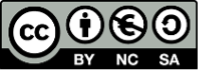 2
Quality Rights de l’OMS: objectius i propòsits
OBJECTIUS: millorar la qualitat de l’atenció i del suport que es presten en els serveis socials i de salut mental i promoure els drets humans de les persones amb discapacitat psicosocial, intel·lectual o cognitiva
Crear capacitat per combatre l’estigmatització i la discriminació i per promoure els drets humans i la recuperació. 
Millorar la qualitat de l’atenció i de les condicions dels drets humans en els serveis socials i de salut mental.
Crear uns serveis basats en la comunitat i orientats a la recuperació que respectin i promoguin els drets humans.
Donar suport al desenvolupament d’un moviment de la societat civil per promoure i influir en la formulació de polítiques. 
Reformar polítiques i lleis nacionals en consonància amb la Convenció sobre els drets de les persones amb discapacitat i altres estàndards internacionals en matèria de drets humans.
3
[Speaker Notes: WHO QualityRights is WHOs global initiative to improve access to good quality mental health and social services and to promote the human rights of people with mental health conditions or psychosocial, intellectual or cognitive disabilities.  
The initiative has 5 key objectives:
The first is to build capacity to understand and promote the rights of people with psychosocial, intellectual and cognitive disabilities  (among people with disabilities, families, practitioners, NGOs etc). It's only through building knowledge and skills on human rights that we are going to be able to change attitudes and practices in a sustainable way.
People need to understand what their rights are so that they can claim them. 
Family members and carers also need to understand these rights so that they too can respect them and also support their relatives in accessing rights.  
Health workers, social workers and professionals need to be aware of the rights of people with psychosocial, intellectual  and cognitive disabilities in order to change their attitudes and practices
QualityRights also work with countries to improve the quality and human rights conditions in mental health and related services.  
QualityRights supports countries to assess  their mental health and social care services to determine the extent to which these uphold the rights of service users.  
QualityRights also supports countries to put in place plans to help transform services so that they promote human rights and recovery.
Another area is around creating  community based services and supports that respect and promote human rights.  
To end institutionalisation and promote community inclusion it is essential that countries put in place a full range of services that meet people’s needs and requirements.  However many of the services being provided in countries are outdated and fail to meet people’s requirements.  
QualityRights is providing guidance to countries on community based services and supports that are people centred, operate without coercion, respond to people’s needs and support recovery.
A 4th important area of work is to support the development of civil society movements in countries to conduct advocacy and influence policy making.  
This is about supporting people with psychosocial, intellectual and cognitive disabilities and their organizations to have a central role and strong voice in all decision making processes affecting them.
And finally QualityRights works with countries to reform policy and law in line with international human rights standards. 
This provides an important mechanism in countries to stop violations, promote access to community mental health services, housing, education and employment and the full range of rights that people are entitled to.
All of these actions are informed by the international human rights framework and in particular the UN Convention on the Rights of Persons with Disabilities. 
In addition, QualityRights uses a participatory approach involving all stakeholders in order to meet each of its objectives.]
Nota preliminar sobre el llenguatge - 1
Cada persona pot emprar termes diferents en contextos diferents.
El terme discapacitat psicosocial s’ha adoptat per incloure les persones que han rebut un diagnòstic relacionat amb la salut mental o que s’identifiquen amb aquest terme.
Els termes discapacitat cognitiva i discapacitat intel·lectual han estat concebuts per referir-se a les persones que han rebut un diagnòstic relacionat específicament amb la seva funció cognitiva o intel·lectual, com ara, a tall d’exemple, la demència i l’autisme.
L’ús del terme discapacitat és important en aquest context perquè posa de manifest els significatius obstacles que dificulten la participació plena i efectiva en la societat de les persones amb discapacitat—real o percebuda— i el fet que aquestes estan emparades per la CDPD. 
L’ús del terme discapacitat en aquest context no implica que les persones tinguin cap deficiència ni trastorn.
4
[Speaker Notes: Preliminary note on language

We acknowledge that language and terminology reflects the evolving conceptualization of disability and that different terms will be used by different people across different contexts over time. 
People must be able to decide on the vocabulary, idioms and descriptions of their experience, situation or distress. 
For example, in relation to the field of mental health, some people use terms such as “people with a psychiatric diagnosis”, “people with mental disorders” or “mental illnesses”, “people with mental health conditions”, “consumers”, “service users” or “psychiatric survivors”. 
Others find some or all these terms stigmatizing or use different expressions to refer to their emotions, experiences or distress. 
Similarly, intellectual disability is referred to using different terms in different contexts including, for example, “learning disabilities” or “disorders of intellectual development” or “learning difficulties”.

The term “psychosocial disability” has been adopted to include people who have received a mental health-related diagnosis or who self-identify with this term. 

The terms “cognitive disability” and “intellectual disability” are designed to cover people who have received a diagnosis specifically related to their cognitive or intellectual function including, but not limited to, dementia and autism.

The use of the term “disability” is important in this context because it highlights the significant barriers that hinder the full and effective participation in society of people with actual or perceived impairments and the fact that they are protected under the CRPD. 
The use of the term “disability” in this context does not imply that people have an impairment or a disorder.]
Nota preliminar sobre el llenguatge - 2
Fem servir els termes persones usuàries o persones que han estat usuàries dels serveis socials o de salut mental per referir-nos a les persones que no consideren necessàriament que tinguin una discapacitat, però que tenen diverses experiències aplicables a aquesta formació.
L’ús en aquests mòduls del terme serveis socials i de salut mental fa referència a un ampli ventall de serveis que actualment s’ofereixen en diferents països en els sectors públic, privat i no governamental.
La terminologia adoptada en aquest document s’ha seleccionat per motius d’inclusió.
És una opció individual identificar-se amb unes expressions o conceptes determinats, però els drets humans continuen sent aplicables a tothom, a tot arreu.  
Mai no hem de deixar que un diagnòstic o una discapacitat defineixin una persona. 
Tots som individus, amb un context social, personalitat, autonomia, somnis, objectius, aspiracions i relacions amb els altres que són únics.
5
[Speaker Notes: We use the terms “people who are using” or “who have previously used” mental health and related services to refer to people who do not necessarily identify as having a disability but who have a variety of experiences applicable to this training.

In addition, the use of the term “mental health and social services” in these modules refers to a wide range of services currently being provided by countries including, for example, community mental health centres, primary care clinics, outpatient services, psychiatric hospitals, psychiatric wards in general hospitals, rehabilitation centres, traditional healers, day care centres, homes for older people, and other “group” homes, as well as home-based services and services and supports offering alternatives to traditional mental health or social services, provided by a wide range of health and social care providers within public, private and nongovernmental sectors.

The terminology adopted in this document has been selected for the sake of inclusiveness. 
It is an individual choice to self-identify with certain expressions or concepts, but human rights still apply to everyone, everywhere. 
Above all, a diagnosis or disability should never define a person. 
We are all individuals, with a unique social context, personality, autonomy, dreams, goals and aspirations and relationships with others.]
Objectius d’aprenentatge
Durant la formació, els participants han de poder:
Observar com les hipòtesis negatives sobre les persones amb discapacitat psicosocial, intel·lectual i cognitiva tenen un efecte en el seu dret a decidir; 
Comprendre la importància de donar el suport a les persones en l’exercici dels seus drets fonamentals a fer les seves pròpies tries i tenir un control sobre les seves vides;
Comprendre la diferència entre la presa de decisions per substitució i el suport a la presa de decisions;
Comprendre els principis dels drets humans subjacents al concepte de suport a la presa de decisions; 
Ser capaços de prendre accions de caràcter personal per adoptar un enfocament orientat al suport a la presa de decisions; 
Ser capaços d’utilitzar la planificació anticipada com a eina per garantir el respecte a la voluntat i les preferències de les persones.
6
[Speaker Notes: Learning objectives 
 
At the end of the training, participants will be able to:
understand what human rights are, as well as the links between the different rights;
understand the origins and content of the Universal Declaration of Human Rights and how the rights it contains are still relevant today;
recognize human rights violations in specific situations;
understand what makes groups of people at higher risk of human rights violations; 
identify who defends human rights;
identify specific ways in which mental health workers and other professionals, people with psychosocial disabilities or intellectual or cognitive disabilities, families, care partners and other supporters can be agents of change and defenders of human rights.]
Temes d’aquest mòdul
Tema 1. Rebatre la denegació de la capacitat jurídica en la salut mental 
Tema 2. La presa de decisions per substitució enfront del suport a la presa de decisions
Tema 3. El suport a la presa de decisions en la pràctica 
Tema 4. Designar una persona perquè comuniqui la interpretació més fidel de la voluntat i de les preferències 
Tema 5. Mesures positives per adoptar un abordatge basat en el suport a la presa de decisions 
Tema 6. Què és la planificació de decisions anticipades? 
Tema 7. L’elaboració de documents de decisions anticipades
[Speaker Notes: Topics

Topic 1: Challenging denial of legal capacity in mental health (4 hours and 50 minutes) 
Topic 2: Substitute versus supported decision-making (4 hours and 45 minutes if the short option was chosen, 5 hours and 50 minutes if the long option was chosen) 
Topic 3: Supported decision-making in practice (1 hour and 10 minutes)
Topic 4: Nominating a person to communicate best interpretation of will and preferences (20 minutes) 
Topic 5: Positive steps to adopt a supported decision-making approach (45 minutes)
Topic 6: What is advance planning? (1 hour and 20 minutes) 
Topic 7: Making advance planning documents (2 hours and 10 minutes) 

For the full list of references included in the notes pages of these slides please refer to the corresponding Module.]
Tema 1. Rebatre la denegació del dret a la capacitat jurídica en la salut mental
[Speaker Notes: Topic 1: Challenging the denial of legal capacity in mental health

Time for this topic
Approximately 4 hours and 50 minutes.]
Presentació: Introducció breu al mòdul
En aquesta formació examinarem de quina manera les persones poden fer valdre el seu dret a la capacitat jurídica. 
En determinades circumstàncies, defensar el dret de les persones a la seva capacitat jurídica pot semblar un gran repte. Per exemple, què passa quan una persona:
vol posar fi a la seva vida o pateix una demència greu? 
té una crisi aguda, es troba en una situació extrema o fa coses que semblen perilloses? 
què passa si pel fet de rebutjar un tractament la persona empitjorarà?
està inconscient o és incapaç de comunicar-se o de fer-se entendre? 
Fins i tot en circumstàncies tan delicades com aquestes, sempre hem de vetllar perquè les persones continuïn sent l’eix central de totes les decisions relacionades amb la seva vida. 
Sempre hi ha maneres de fer valdre el seu dret a la capacitat jurídica.
[Speaker Notes: Presentation : Brief introduction to this module (5 min.)
The purpose of this brief introduction is to pre-empt the obstacles that participants grapple with in relation to promoting legal capacity and supported decision-making in challenging scenarios. 

In this training we shall explore how to promote a person’s right to legal capacity (i.e. the right to make one’s own decisions and choices). 

It is important to acknowledge that upholding people’s right to legal capacity can seem challenging in certain situations. 
For instance, what about people who want to end their lives, or people with severe dementia?  
What if someone is experiencing an acute crisis or extreme states 
or is doing things that seem dangerous? 
What if refusing treatment means the person is going to get worse? 
What if someone is unconscious or otherwise unable to communicate and be understood? 
Is it really feasible to promote the rights of people to make decisions for themselves even in these types of scenarios? 

The answer is that even in these challenging scenarios we must always strive to find ways to ensure that people remain at the centre of all decisions concerning their lives. 

There are always ways to promote people’s right to exercise their legal capacity. 

This training will explore these in detail.]
Exercici 1.1: Confessions d’una pacient desobedient - 1
Llegir «Confessions d’una pacient desobedient», (Annex 2)
Com es va sentir Judi Chamberlin en veure que els seus pensaments i les seves opinions no es tenien en compte? 
Com es va sentir en veure que no tenia cap control sobre la seva vida? 
D’acord amb el que heu llegit, penseu que el fet de prendre decisions és important per a la recuperació?
[Speaker Notes: Exercise 1.1: Confessions of a non-compliant patient (45 min)
Distribute  to participants copies of Annex 2 (Confessions of a non-compliant patient by Judi Chamberlin). Explain to participants that Judi Chamberlin (19442010) was a survivor of psychiatry and a political activist. She is the author of On our own: patient-controlled alternatives to the mental health system.
Give the group approximately 15 minutes to read the text. 
Once participants have finished reading, give them the opportunity to share their thoughts on the document. To prompt the discussion, ask:
How did the author feel when her thoughts and opinion were disregarded? 
How did she feel about not having control over her life?
Based on what you have read, do you think making decisions is important in recovery?]
Exercici 1.1: Confessions d’una pacient desobedient - 2
Penseu que les persones amb discapacitat psicològica, intel·lectual o cognitiva haurien de prendre decisions per si mateixes ? 
Per què penseu que les persones amb discapacitat psicològica, intel·lectual o cognitiva, així com d’altres que són usuàries dels serveis socials i de salut mental, sovint es veuen privades de la possibilitat de decidir?
[Speaker Notes: Then ask the group:
Do you think people with psychosocial, intellectual or cognitive disabilities should make decisions for themselves (e.g. decisions concerning treatment, housing, financial matters, daily activities)?
Why do you think people with psychosocial, intellectual or cognitive disabilities, as well as other people using mental health and social services, are often deprived of the possibility to make decisions?
In answering these questions, participants are likely to bring up a number of common misconceptions and negative stereotypes. The facilitator needs to be aware of these and should address them throughout the training. These misconceptions and negative stereotypes may not only be held by mental health and other practitioners but also sometimes by people with psychosocial, intellectual or cognitive disabilities themselves because they may have internalized the discrimination that they have experienced and therefore see themselves as incapable of fully exercising the right to legal capacity. The purpose of this part of the exercise is to challenge these misconceptions and stereotypes.
Make a list of the misconceptions and negative stereotypes raised by participants on the flipchart.
Possible misconceptions and negative stereotypes raised by participants may include:
People with psychosocial, intellectual or cognitive disabilities lack the ability to decide for themselves. 
They cannot make good decisions because their condition gets in the way of logical thinking.
They are unpredictable.
They are dangerous to themselves and others.
They would always refuse treatment if they had a choice, and that would be bad for them.
They should not have the right to make decisions about financial matters.
They do not have the ability to start a family and care for their children.
They are unaware of or lack insight regarding their condition, and therefore they cannot make decisions for themselves.
If someone is delusional and wants to do something irrational such as, for example, giving all their money to the poor, clearly they cannot make decisions about their finances. 
They need to be protected from people in the community who might hurt them or take advantage of them.
Mental health and other practitioners know best what is good for them.
Some people have confused ideas about reality, which will lead to bad decisions. 
They suffer from “mental illnesses” that impair their judgement
Some people hear voices that can influence their actions with harmful consequences.
It is important to give time to people who disagree with these misconceptions and negative stereotypes in order to allow the facilitator and others to challenge such beliefs.]
Presentació: Comprendre el dret a la capacitat jurídica – 1
La capacitat jurídica i la competència són dos conceptes diferents, però es tendeix a pensar, erròniament, que tenen el mateix significat. 
La CDPD ha contribuït a aclarir i explicar amb detall les diferències. 
La capacitat jurídica és un dret  inherent i inalienable. Comprèn dues dimensions: 
el dret a tenir drets, i 
el dret a exercir aqests drets. 
El dret a la capacitat jurídica és el dret que ens permet gaudir de la resta dels drets.
[Speaker Notes: Presentation: Understanding the right to legal capacity (10 min.)
This presentation will briefly explain the difference between legal capacity and mental capacity and how misconceptions around mental capacity (i.e. ability to make decisions) have led to people being deprived of their right to legal capacity. 
 
Legal capacity and mental capacity are two separate concepts but are often mistakenly seen as the same. 

The CRPD has helped to clarify and elaborate the differences (2): 
Legal capacity is an inherent and inalienable right. It includes two dimensions:
the right to hold rights, and
the right to exercise these rights.

The right to legal capacity is necessary for the enjoyment of all other rights. It allows people to participate in society and to be recognized as full citizens.]
Presentació: Comprendre el dret a la capacitat jurídica – 2
La competencia o capacidad de hecho es la expresión empleada para referirse a las habilidades o aptitudes de una persona para tomar decisiones.
Moltes vegades, tant les falses idees com la manca de comprensió de l’expressió competència han fet que es negui a les persones amb discapacitat el seu dret a la capacitat jurídica. 
Per evitar aquesta confusió, en aquest mòdul, en comptes de referir-nos a la competència sovint emprem l’expressió capacitat de fet.
[Speaker Notes: Mental capacity is a term used to refer to the decision-making skills (or decision-making abilities) of a person.
Both the misconceptions and lack of understanding about the term “mental capacity” have led to the frequent denial of the right to legal capacity for people with disabilities. 
Because of this confusion the terms “decision-making skills” or “ability to make decisions” will often be used in this training instead of mental capacity.]
Presentació: Comprendre el dret a la capacitat jurídica – 3
L’abordatge centrat en l’estat
Quan s’adopta l’abordatge centrat en l’estat, es dona per fet que les persones amb discapacitat psicosocial, intel·lectual o cognitiva no tenen competència a causa d’una discapacitat o d’un diagnòstic. 
Aquest abordatge fa que la competència sovint s’interpreti com un estat estable i permanent que la gent, senzillament, té o no té. 
Es tracta de conceptes erronis i estereotips negatius que cal rebatre.
[Speaker Notes: Status approach to understanding ‘capacity’
 
The status approach is taken when people with psychosocial, intellectual or cognitive disabilities are automatically assumed to lack mental capacity (i.e. the ability to make decisions) by virtue of having a disability or diagnosis.

With this approach, “mental capacity” is often considered to be a stable and permanent status that people either have or do not have. 

These are misconceptions and negative stereotypes which are important to challenge.]
Presentació: Comprendre el dret a la capacitat jurídica – 4
L’abordatge centrat en els resultats
Sovint, quan una persona amb discapacitat psicosocial, intel·lectual o cognitiva pren una decisió que no s’adiu amb allò que els altres pensen, es dona per fet que no és capaç de decidir a causa del seu trastorn.
És el que s’anomena abordatge centrat en els resultats.
Solen adoptar-lo tant els professionals de la salut mental i dels serveis socials com els familiars. 
En algun moment o altre de la vida, tothom pren decisions que no s’adiuen amb allò que els altres pensen, però això no justifica que es negui a les persones el seu dret a decidir.
[Speaker Notes: Outcome approach t understanding capacity
 
Often when a person with a psychosocial, intellectual or cognitive disability makes a decision that others do not agree with, it is assumed that the person is not capable of making the decision “due to their condition” and hence they are denied the right to make future decisions. 
This is called the “outcome approach”. 
This type of approach is often used by practitioners in mental health and social services and by family members, sometimes consciously and at other times unconsciously.
However, everyone at times makes decisions and choices in life that others do not agree with and this should not be a reason for denying people the right to make decisions.]
Presentació: Comprendre el dret a la capacitat jurídica – 5
Les proves funcionals
En l’àmbit de la salut mental, sovint es duen a terme proves funcionals per determinar la competència i intentar establir si una persona:
Pot comprendre la informació relativa a una decisió concreta.
Pot comprendre les conseqüències que una decisió pot comportar.
Pot comunicar la decisió. 
Les proves funcionals o proves de competència les acostumen a dur a terme professionals de la salut mental i d’altres disciplines o avaluadors de la capacitat. 
Aquestes proves són molt relatives, perquè la manera com prenem decisions no es pot mesurar científicament. 
No hi ha cap procés de presa de decisions que sigui universal, ni cap manera correcta o incorrecta de prendre una decisió. 
Tothom té dret, sempre, a decidir, fins i tot en situacions de crisi o en situacions extremes, amb independència de les seves aptituds per prendre o comunicar decisions.
[Speaker Notes: Functional tests
 
In the mental health field, functional tests for “mental capacity” are often used in an attempt to determine whether a person can:
understand information about a specific decision 
understand the potential consequences of the decision
communicate the decision.
“Functional tests” or “capacity tests” are generally carried out by mental health and other practitioners or capacity assessors. 
However, the concepts of “mental capacity” and “functional capacity tests” are flawed because the way we make decisions cannot be measured scientifically.
Sometimes we make decisions on the basis of very rational reasons and sometimes they are based on our emotions and feelings. 
There is no universal process of decision-making and no right or wrong way to make decisions. 
All persons have their own process of thinking and it is not possible to fully know, understand or assess what is going on in another person’s mind.
In any case, everyone has a right to make decisions at all times, including in crisis situations or extreme states, regardless of their assessed ability to make or to communicate decisions.]
Presentació: Rebatre les falses idees i els estereotips negatius en salut mental - 1
Algunes de les falses idees i estereotips negatius més habituals són
Algunas de las falsas ideas y estereotipos negativos más habituales son:
Les persones amb discapacitat psicosocial, intel·lectual o cognitiva prenen males decisions. 
A vegades tenen idees equivocades sobre la realitat, i per això prenen males decisions. 
No haurien de decidir sobre el seu tractament.
No saben què és el que més els convé.
Els seus familiars i cuidadors saben què és el que més els convé. 
Els professionals de la salut mental i d’altres disciplines saben què és el que més els convé. 
No tenen capacitat per prendre decisions.
Els agrada que els diguin què han de fer i tenen por de prendre decisions per si mateixes.
[Speaker Notes: Presentation: Challenging misconceptions and negative stereotypes in mental health (50 min.)
The purpose of this presentation is to challenge misconceptions and negative stereotypes based on concrete examples.
Ask participants to remember the misconceptions and negative stereotypes raised during Exercise 1.1. 
Briefly compare them with the misconceptions and negative stereotypes that will be challenged during this presentation:
Misconceptions and negative stereotypes often include:
People with psychosocial, intellectual or cognitive disabilities make bad decisions.
They sometimes have wrong ideas about reality, which lead to bad decisions.
They should not decide about their treatment.
They do not know what is best for them.
Families and care partners know best what is good for them.
Mental health and other practitioners know best what is good for them.
They lack the ability to make decisions. 
They like to be told what to do and they are afraid to make decisions for themselves.]
Presentació: Rebatre les falses idees i els estereotips negatius en salut mental - 2
Falsa idea 1: Les persones amb discapacitat psicosocial, intel·lectual o cognitiva prenen males decisions
Les persones poden tenir opinions molt diferents sobre què és una bona decisió. 
Podem pensar que algú està prenent una mala decisió, però això no vol dir que li hàgim d’impedir que la prengui. 
El supòsit contrari —que les persones sense discapacitat psicosocial, intel·lectual o cognitiva només prenen bones decisions— tampoc no és cert.
Fins i tot quan una decisió comporta conseqüències negatives, les persones tenen tot el dret a prendre-la.
[Speaker Notes: Challenging the misconceptions and negative stereotypes
 
After each concrete example below, invite the participants to share their opinions. 
 
It is important that participants have the time and space to discuss and express any thoughts or concerns on this topic. 
 
Misconception: People with psychosocial, intellectual or cognitive disabilities make bad decisions
Different people can have very different views on what is a good decision.
 Just because you think that someone is making a bad decision does not mean that the person should be prevented from making it. 
This is true for all people. 
The opposite assumption  that people without psychosocial, intellectual or cognitive disabilities only make good decisions  is also not true. 
Even when people make a decision that has negative consequences it is still their right to do so.]
Presentació: Rebatre les falses idees i els estereotips negatius en salut mental - 3
Falsa idea 1: Les persones amb discapacitat psicosocial, intel·lectual o cognitiva prenen males decisions
L’Elena va poder trobar una solució al seu problema amb l’ajuda d’una amiga malgrat l’oposició dels seus pares. 
La capacitat de les persones per prendre decisions es pot potenciar al màxim fent servir diferents suports, mètodes i eines.
[Speaker Notes: Example: Elena has been diagnosed with an intellectual impairment. She used to find it difficult to manage her budget because she often forgot how much money she had already spent. Consequently, she always lacked money and did not have a sufficient budget for food. One of her friends informed her about an application she could download to her telephone to keep track of her expenditures. 
Elena’s parents thought that the application was not going to work and that she needed a guardian to control her money. However, Elena searched for the app, and then decided to use it. Now, whenever she is not sure, she consults her telephone to see how much money she has left in her bank account and what she has already bought. She is even able to save some money every month.

In this example, Elena was able to find a solution to her problem with the support of her friend despite the disagreement of her parents. 

This example also shows how people’s ability to make decisions can be maximized through a variety of supports, methods and tools.]
Presentació: Rebatre les falses idees i els estereotips negatius en salut mental - 4
Falsa idea 2: De vegades, les persones amb discapacitat psicosocial, intel·lectual o cognitiva tenen idees equivocades sobre la realitat
El fet que una persona tingui unes idees úniques, inusuals o diferents sobre la vida i la realitat, o que, per exemple, senti veus, no significa que se li hagi d’impedir prendre decisions. 
Fins i tot en aquestes circumstàncies, moltes persones saben què passa a la seva vida quotidiana.  
Hi ha persones de la població en general que tenen unes idees que d’altres poden considerar inusuals, però això no vol dir que no tinguin capacitat per prendre decisions. 
És lògic que la família i els amics es preocupin per les persones que estimen i per com els va la vida. Tanmateix, han de respectar la seva independència i el fet que són responsables de les seves pròpies decisions i accions.
[Speaker Notes: 2.   Misconception: People with psychosocial, intellectual or cognitive disabilities sometimes have wrong ideas about reality.
 
Just because a person has unique, unusual or different beliefs about life and reality, or for instance hears voices, this does not mean that they should be prevented from making decisions. 
Even in these situations, many people still know what is going on in their everyday lives.
Different people in the general population have what may be considered by others very unusual beliefs, but this does not mean that they lack the ability to make decisions. 
Even if a person makes what is considered by others to be a bad decision, it is their life and their choice. 
As in the case of people without disabilities, it is normal for family and friends to feel and express concern about how a loved one’s life is going, but they need to respect their loved one’s independence and their responsibility for their own decisions and actions.]
Presentació: Rebatre les falses idees i els estereotips negatius en salut mental - 5
Falsa idea 2: De vegades, les persones amb discapacitat psicosocial, intel·lectual o cognitiva tenen idees equivocades sobre la realitat
El fet que en Feng senti veus no ha afectat la seva capacitat per prendre decisions. 
Tan bon punt es produeix una situació que l’estressa i ell és conscient que necessita ajuda per prendre decisions, en parla obertament amb persones en les quals confia i que li donen suport.
[Speaker Notes: Example: Feng is a man who has heard voices since he was an adolescent. Most of the time, these voices describe his actions. However, when Feng is particularly stressed the voices can become threatening and order him to act in certain ways (e.g. saying that other people want to attack him and that he should attack them first to protect himself). Feng’s family thought that because of this he could not have a normal life and that he would need a guardian. 
However, after years of experiencing voices, Feng has managed to live with them. He knows that sometimes they are communicating something very important about his emotions (e.g. that he is stressed, worried or tired) and whenever they suggest he must take action, he talks about this with key people in his life before making any decisions or taking action that causes him distress or which he believes is potentially harmful. He currently leads a full life and this year he has graduated from his university.
In this case we can see that Feng’s ability to make decisions is not affected by the fact that he is hearing voices. 
Whenever a stressful situation occurs and he recognizes that he needs help to make decisions, he openly discusses his situation and thoughts with trusted people who support him.]
Presentació: Rebatre les falses idees i els estereotips negatius en salut mental - 6
Vídeo The voices in my head («Las voces en mi cabeza»):
 Eleanor Longden, TED Talks. L’Eleanor, que sent veus, parla de la seva experiència i d’allò que ha aconseguit a la vida. 
 https://www.youtube.com/watch?v=syjEN3peCJw .
[Speaker Notes: At this point show the following video from Eleanor Longden: The voices in my head, 
Eleanor Longden, TED Talks https://www.youtube.com/watch?v=syjEN3peCJw (14:17) (date accessed 20/06/2016) Eleanor, who hears voices, talks about her experience and the things she has achieved in her life.]
Presentació: Rebatre les falses idees i els estereotips negatius en salut mental - 7
Falsa idea 3: Les persones amb discapacitat psicosocial, intel·lectual o cognitiva no haurien de decidir sobre el seu tractament
Quan una persona rebutja un tipus de tractament específic o prefereix unes opcions d’atenció o de suport diferents, normalment té bones raons per prendre aquesta decisió. 
Les persones amb discapacitat psicosocial, intel·lectual o cognitiva són expertes en el seu cos, en la seva ment i en la seva vida.
Allò que és acceptable, preferible i efectiu varia d’una persona a una altra, i les decisions de les persones amb discapacitat psicosocial, intel·lectual o cognitiva són tan vàlides com les decisions de les altres.
[Speaker Notes: Misconception 3: People with psychosocial, intellectual or cognitive disabilities should not decide about their treatment

When people refuse a specific type of treatment or prefer different care or support options, they generally have very good reasons for making this decision.
It should be acknowledged that people with psychosocial, intellectual or cognitive disabilities are, like other people, experts about their own bodies, minds and lives.
What is acceptable, preferred and effective differs from person to person and the decisions of people with psychosocial, intellectual or cognitive disabilities are as valid as the decisions of others.]
Presentació: Rebatre les falses idees i els estereotips negatius en salut mental - 8
Falsa idea 3: Les persones amb discapacitat psicosocial, intel·lectual o cognitiva no haurien de decidir sobre el seu tractament
El metge respecta el dret de l’Amara de decidir sobre el seu tractament.
La decisió podrà ser encertada o no, però el que és important és que s’han respectat la seva voluntat i les seves preferències, fet que l’empodera per prendre les regnes de la seva vida. 
El metge, malgrat que no està d’acord amb la decisió de l’Amara, li continua donant suport.
[Speaker Notes: Example: Amara has received a diagnosis of bipolar disorder and has been taking medication for several months. After reflecting for a long time, she decides to stop taking her medication. Everyone around her thinks it is a terrible idea because the previous times she stopped taking her medication she was admitted to hospital.
However, Amara has stability in her life now and is confident that she can manage her life without this type of treatment. Her doctor advises her against stopping the medication and explains to her what the risks of doing so are. However, the doctor also provides Amara with resources concerning withdrawing from the medication.
 After listening to the doctor, Amara still maintains her decision, and the doctor respects this. They decide together that if Amara experiences difficulties with the withdrawal, she can contact the doctor to discuss the situation further. The doctor promises Amara that she will not treat her against her will or pressure her to take medication at any time. 
Both Amara and her doctor will investigate approaches that do not involve medication and where they are available in the local area (such as crisis respite), so that Amara has meaningful options from which to choose if she experiences difficulty with the withdrawal or at any other time.

In this example the doctor respects Amara’s right to make decisions about her treatment. 
The decision may turn out to be good or not, but what is important is that Amara’s will and preferences are respected which empowers Amara to have control over her life. 
It is important to note that her doctor continues to support Amara irrespective of disagreeing with her decision.]
Presentació: Rebatre les falses idees i els estereotips negatius en salut mental - 9
Falsa idea 4: Les persones amb discapacitat psicosocial, intel·lectual o cognitiva no saben què és el que més els convé
Tots i totes sabem què ens agrada, què no ens agrada, què ens va bé i què ens va malament, i això també és aplicable a les persones amb discapacitat psicosocial, intel·lectual o cognitiva. 
Així, per exemple, una persona pot saber del cert que una medicació determinada se li assenta molt malament.
A més, tothom té dret a cometre errors.
Les persones amb discapacitat psicosocial, intel·lectual o cognitiva, com la resta de les persones, han d’aprendre per mitjà de l’experiència què els va bé i què no els va bé.
[Speaker Notes: Misconception 4: People with psychosocial, intellectual or cognitive disabilities do not know what is best for them 
 
We all have knowledge of what we like, what we do not like and what does and does not work well for us, and this is also true for people with psychosocial, intellectual or cognitive disabilities. 
For instance, a person may know for certain that a particular medication makes them feel terrible.
In addition, everyone has a right to make mistakes. 
People with psychosocial, intellectual or cognitive disabilities, as well as everyone else, need to learn through experience what works well or does not work for them.]
Presentació: Rebatre les falses idees i els estereotips negatius en salut mental - 10
Falsa idea 4: Les persones amb discapacitat psicosocial, intel·lectual o cognitiva no saben què és el que més els convé
En Lucas sap millor que ningú, fins i tot que el personal del centre, què és el que li va millor. 
Cal valorar i respectar la seva experiència personal i el seu criteri, i cal facilitar-li el suport que ha sol·licitat. 
No se l’ha de forçar ni pressionar perquè prengui medicació.
[Speaker Notes: Example: Anna, Lucas’ sister, goes with Lucas to a community-based mental health centre because he is experiencing a period of deep sadness that has left him unable to get out of bed and go to work most days. He has been experiencing such phases for quite a while now and has tried several treatments. He knows from past experience that most antidepressants make him feel irritated and lead to insomnia. He has had good results with interpersonal group therapy before, so he says he would be willing to receive this type of support and explains his reasons to the workers at the community-based mental health centre.
Here we can see that, although Lucas faces a really difficult period in his life, he is fully aware of the consequences that different treatments and support options have on him. 
He knows better than anybody else, including the staff of the service, what works best for him. 
His personal experience and expertise should be valued and respected and the requested support should be facilitated. 
He should not be forced or pressured to take medication.]
Presentació: Rebatre les falses idees i els estereotips negatius en salut mental - 11
Falsa idea 5: Els familiars i els cuidadors són els que saben millor què és allò que més convé a les persones amb discapacitat psicosocial, intel·lectual o cognitiva
Encara que els familiars i els cuidadors poden aportar un suport molt valuós, a vegades actuen d’acord amb allò que ells creuen que és millor per a la persona en qüestió i l’exclouen de les decisions que prenen.
Això pot voler dir que no veuen la persona com algú capaç de prendre de decisions o que volen protegir-la.
[Speaker Notes: Misconception 5: Families and care partners know best what is good for people with psychosocial, intellectual or cognitive disabilities 
 
Although families and care partners can provide invaluable support, they may sometimes act in what they think is the best interest of the person concerned and exclude the person from the decisions they make. 

This may be because they do not see the person as someone capable of making choices or because they want to protect them.]
Presentació: Rebatre les falses idees i els estereotips negatius en salut mental - 12
Falsa idea 5: Els familiars i els cuidadors són els que saben millor què és allò que més convé a les persones amb discapacitat psicosocial, intel·lectual o cognitiva
Aquest cas il·lustra l’exemple d’uns pares que intenten protegir la seva filla de possible danys: pensen que l’altra gent no l’acceptarà. 
El curs d’enginyeria podria ser molt beneficiós per a l’Anna, ja que probablement li ensenyaria habilitats noves i li permetria conèixer diferents persones, a més de proporcionar-li més oportunitats laborals en una àrea que ella valora. 
Sovint, quan els familiars sobreprotegeixen un familiar, li impedeixen que adquireixi habilitats que podrien beneficiar-lo i empoderar-lo i que farien que fos més resistent i menys vulnerable als abusos.
.
[Speaker Notes: Example: Anna hears voices and sometimes responds to them out loud. She enjoys technology very much and would like to take formal studies in engineering. Her parents disagree and tell her that the classes are too expensive. The real reason is that they are afraid that people will make fun of Anna and that she will become isolated during her studies, especially as there are so few women in this field. 
Here is an example of parents trying to protect their daughter from potential harm because they think Anna will not be accepted by others. 
The engineering course may be very beneficial for Anna as it is likely to teach her new skills and allow her to meet different people, as well as increasing opportunities for employment in an area that she values. 
Often when a family overprotects their relative, the family prevents them from gaining skills that may benefit and empower the person and make them more assertive and less vulnerable to abuse.]
Presentació: Rebatre les falses idees i els estereotips negatius en salut mental - 13
Falsa idea 6: Els professionals de la salut mental i d’altres disciplines són els que saben millor què és allò que més convé a les persones amb discapacitat psicosocial, intel·lectual o cognitiva
Els professionals de la salut també poden proporcionar un suport molt important a les persones. 
Tanmateix, és possible que sovint prenguin decisions pels altres perquè pensen que ells saben millor què els convé. 
Les persones amb discapacitat psicosocial, intel·lectual o cognitiva tenen el mateix dret que les altres persones a prendre decisions sobre el seu cos i són capaces de prendre-les, fins i tot en circumstàncies difícils.
[Speaker Notes: Misconception 6: Mental health and other practitioners know best what is good for people with psychosocial, intellectual or cognitive disabilities 
 
Practitioners can also provide very important support to people. 
However, they may often make decisions for people because they think they “know best”.
People with psychosocial, intellectual or cognitive disabilities, like other people, have the right to make decisions about their own body and are able to do so, even during difficult circumstances.]
Presentació: Rebatre les falses idees i els estereotips negatius en salut mental - 14
Falsa idea 6: Els professionals de la salut mental i d’altres disciplines són els que saben millor què és allò que més convé a les persones amb discapacitat psicosocial, intel·lectual o cognitiva
L’Eunice és capaç de prendre una decisió molt important, fins i tot quan està passant per una crisi. 
No hi ha dubte que, si altres persones haguessin decidit per ella, la seva vida s’hauria vist afectada negativament. 
Malgrat aquestes conseqüències perjudicials, moltes dones amb discapacitat són sotmeses a un avortament forçat i no es tenen en compte les seves decisions ni les seves preferències.
[Speaker Notes: Example: Eunice is a woman diagnosed with major depression. During her pregnancy, for a time she experienced the inability to get up and go to work. She would also cry for most of the day. She therefore decided to go to a mental health service with her partner. During the consultation, the doctor ignored her and spoke directly to her partner, telling him that he would recommend an abortion since Eunice would be likely to become worse with the added pressure of looking after a child. 
However, even though she was feeling unwell, Eunice did not allow the doctors to perform the abortion. 
Now, Eunice and her partner have a 5-year-old lively daughter and are happy. The fact that Eunice was able to decide for herself about her own body, even when experiencing a crisis, was fundamental in her recovery.
In this example, Eunice is able to make an important decision even during a crisis.
 Undoubtedly, Eunice´s life would have been negatively affected if others had made the decision for her. 
Despite these damaging consequences, many women with disabilities are subjected to forced abortion with no respect for their decisions and choices. 

The facilitator should emphasize that professionals have a technical knowledge which is undeniable. However, this knowledge needs be used in a way that supports the rights, will and preferences of people using services. Sometimes professional knowledge and practices are based on stereotypes and may reinforce discrimination. It is therefore necessary that mental health and other practitioners take into account the experiential knowledge of people with psychosocial, intellectual or cognitive disabilities.]
Presentació: Rebatre les falses idees i els estereotips negatius en salut mental - 15
Falsa idea 7: Les persones amb discapacitat psicosocial, intel·lectual o cognitiva no estan capacitades per prendre decisions
La capacitat de totes les persones per prendre decisions varia en diferents moments de la vida al llarg de la seva existència i depèn de la decisió que hagin de prendre i també del context. 
Hi pot haver moments en què prendre decisions sigui fàcil i d’altres en què representi tot un repte. 
El fet que les persones puguin necessitar suport per prendre decisions en alguns moments de la seva vida, o amb relació a algunes qüestions, no vol dir que, en termes generals, no siguin capaces de decidir.
[Speaker Notes: Misconception 7: People with psychosocial, intellectual or cognitive disabilities lack the ability to make decisions 

The ability to make decisions about all areas of one’s life is not something that a person either has or does not have. 
In fact, everyone’s ability to make decisions varies at different times in life, throughout our lives, and depends on the decision to be made as well as the context. 
There may be times when people find it easy to make decisions, and other times when they find it challenging. 
Similarly, the fact that people may need support to make decisions at some moments during their lives, or about some issues, does not mean that they are not able to make decisions in general.]
Presentació: Rebatre les falses idees i els estereotips negatius en salut mental - 16
Falsa idea 7: Les persones amb discapacitat psicosocial, intel·lectual o cognitiva no estan capacitades per prendre decisions
[Speaker Notes: Example: Tareq is a young man with an intellectual disability. Three days a week he works in a grocery store. This means that for the remaining days of the week he does not have any structure for his day which makes him feel frustrated and insecure.
Fortunately, Tareq was able to get the support of a personal assistant who can help him to structure his free days on weekly basis. Most days Tareq has several ideas about what he would like to do and makes plans himself – such as visiting a neighbour, making lunch, and riding his bicycle to the city centre to meet a friend. On other days he has more difficulty deciding what he wants to do and on these days his personal assistant is really helpful in proposing options for things Tareq can do during the day. 
Sometimes, Tareq will call his personal assistant several times during the day to ask questions when things do not go to plan. The assistant listens to him and suggests options when he asks.]
Presentació: Rebatre les falses idees i els estereotips negatius en salut mental - 17
Falsa idea 8: A les persones amb discapacitat psicosocial, intel·lectual o cognitiva se’ls ha de dir què han de fer i els fa por prendre decisions per si mateixes
Algunes persones, a causa de les percepcions negatives i de les reaccions discriminatòries de la gent del seu voltant, ja no confien en les seves habilitats per prendre decisions.
Recorren a altres persones, les quals assumeixen la responsabilitat de prendre decisions per elles. 
Les persones, en comptes de veure com se’ls nega l’oportunitat de prendre decisions, haurien de rebre el suport necessari per recuperar la confiança en les seves habilitats per prendre decisions.
[Speaker Notes: Misconception 8: People with psychosocial, intellectual or cognitive disabilities need to be told what to do and they are afraid to make decisions for themselves.
 
Because of negative perceptions and discriminatory reactions from people around them, some people have lost confidence in their decision-making skills
 …and defer to others who take responsibility to make decisions for them. 
Instead of being denied the opportunity to make decisions, people should be supported to regain confidence in their decision-making skills.]
Presentació: Rebatre les falses idees i els estereotips negatius en salut mental - 18
Falsa idea 8: A les persones amb discapacitat psicosocial, intel·lectual o cognitiva se’ls ha de dir què han de fer i els fa por prendre decisions per si mateixes
[Speaker Notes: Example: Gavin and his partner Michael are working together to make decisions related to finances and avoid the kind of problems they experienced earlier when Gavin would make impulse purchases. One thing Michael learned quickly was to ask Gavin what he wanted to purchase and why, rather than telling him what he should or should not do. 
When Michael was able to engage with him in this way, they would have more productive conversations about what he wanted to spend money on and why, and Michael could understand the emotional needs he was trying to fill with purchases at certain times in his life.
These conversations also allowed Gavin to understand and consider other possible ways for his needs to be met.]
Presentació: Rebatre les falses idees i els estereotips negatius en salut mental - 19
El dret a la capacitat jurídica segons la CDPD
La CDPD és un tractat internacional adoptat per diversos països per garantir que les persones amb discapacitat d’arreu del món gaudeixen dels seus drets, en igualtat de condicions amb les altres persones, en tots els àmbits de la vida.   
La CDPD pretén protegir els drets humans de les persones amb discapacitat, combatre la discriminació, l’estigmatització i els estereotips, i promoure la inclusió i la participació. 
Reconeix que les persones amb discapacitat han de poder desenvolupar el seu potencial en igualtat de condicions amb les altres.
[Speaker Notes: The right to legal capacity in the CRPD
 
ONLY If necessary, recap the following:
 
The UN Convention on the Rights of Persons with Disabilities (CRPD) is an international treaty adopted by countries to ensure that people with disabilities all around the world enjoy their rights on an equal basis with other persons in all aspects of life. 
The CRPD was drafted in 2006 with the substantial involvement of people with disabilities, including people with psychosocial, intellectual or cognitive disabilities. 
The Convention aims to protect the human rights of people with disabilities, fight discrimination, stigma and stereotypes and promote inclusion and participation. 
It recognizes that people with disabilities must be able to achieve their potential on an equal basis with others.]
Presentació: Rebatre les falses idees i els estereotips negatius en salut mental - 20
El dret a la capacitat jurídica segons la CDPD
Segons l’article 12 de la CDPD, mai no es pot privar ningú del dret a la capacitat jurídica. 
Tothom té dret a la capacitat jurídica, amb independència de les seves habilitats per prendre decisions. 
Una discapacitat psicosocial, intel·lectual o cognitiva mai no pot justificar que es denegui a algú el dret a la capacitat jurídica.
Totes les persones tenen garantit el dret a la capacitat jurídica, amb independència de quines siguin les seves necessitats de suport. 
Per tant, les persones que tenen unes necessitats de suport importants (per exemple, les que no es comuniquen d’una manera convencional, o aquelles que, en opinió de les altres persones, no són capaces de comunicar-se de cap manera, les que estan extremament aïllades, les que no disposen de cap xarxa de suport, o les que corren el risc de trobar-se en situacions de maltractament i d’explotació) estan emparades per les disposicions de l’article 12 .
[Speaker Notes: Provide the group with copies of article 12 of the CRPD and of the General Comment on this article (Annex 3 and Annex 4).
Read with the participants the content of article 12 and remind them that there is simplified text beneath each paragraph of the article in the hand-out.
According to article 12 of the CRPD, the right to legal capacity can never be taken away from people. 
Everybody has the right to legal capacity irrespective of their decision-making skills. 
A psychosocial, intellectual or cognitive disability can never justify denying people the right to legal capacity.
The right to legal capacity is guaranteed to all people, no matter what their support needs are. 
Therefore people who have significant support needs (e.g. those who do not communicate in traditional ways, or who may be perceived by others as not able to communicate at all, those who are extremely isolated, those who have no existing support network or those who are at risk of abuse and exploitation) are protected by the provisions of article 12 (3). 
Let participants know that they will have the opportunities to explore these situations later on in the module.]
Presentació: La presa de decisions formal i informal - 1
El dret a la capacitat jurídica afecta tots els àmbits de la vida.
El artículo 12 ampara tanto la toma de decisiones formales como la toma de decisiones informales del día a día.
En el cas de les decisions formals el més habitual és que les decisions de les persones amb discapacitat psicosocial, intel·lectual o cognitiva les prenguin els tutors designats pels tribunals, els professionals de la salut mental i d’altres disciplines, i els seus familiars.
En el cas de la presa de decisions informals, no es permet que les persones amb discapacitat psicosocial, intel·lectual o cognitiva prenguin gaires decisions quotidianes relacionades amb cap aspecte de la seva vida, de manera que algú altre —normalment un familiar o un cuidador o cuidadora— és qui s’encarrega de decidir per elles. 
És el cas, sobretot, de les persones ingressades en els serveis socials i de salut mental.
[Speaker Notes: Formal and informal decision-making (1)
 
The right to legal capacity concerns all areas of life. 
When someone is denied the right to make decisions, they are in fact deprived of a critical and fundamental right to live their life as they wish, which includes the right to make mistakes and celebrate successes like everyone else.
Article 12 clearly states that all people, including people with disabilities, must have the right to make decisions for themselves and to have those decisions respected by others, and that their decisions are to be recognized as valid decisions under the law.
The right to legal capacity concerns all types of decison
Article 12 provides protection for both formal decision-making and informal day-to-day decision-making.
In the case of formal decisions – e.g. concerning marriage, buying or renting property, signing contracts and treatment choices – decisions for people with psychosocial, intellectual or cognitive disabilities are often made by court-appointed guardians, mental health and other practitioners and families. 
This process has different names in different countries (e.g. guardianship, conservatorship, etc.).
In the case of informal decision-making, many of the day-to-day decisions that people with psychosocial, intellectual or cognitive disabilities may face in all aspects of their lives are also often made by others – particularly by families or care partners. 
Examples of these decisions include how to spend money, living arrangements, personal relationships, choosing which clothes to wear, choice of food and daily routines. 
This is particularly the case when people are admitted to mental health and social services.]
Presentació: La presa de decisions formal i informal - 2
És molt possible que les dones amb discapacitat hagin de fer front a discriminacions múltiples i corrin el risc d’haver de fer front a més situacions en què se’ls denegui el dret a la capacitat jurídica.
És possible que en alguns països es vegin privades de prendre decisions sobre els seus drets sexuals i reproductius, la qual cosa comporta més vulneracions dels drets humans. .
[Speaker Notes: Formal and informal decision-making (3)

Women with disabilities may face multiple discriminations and be more at risk of being subjected to denial of the right to legal capacity. 

For instance, in some countries they may be prevented from making decisions about their sexual and reproductive rights, which results in further human rights violations (4),(5).]
Exercici 1.2: Exemples de la denegació del dret a la capacitat jurídica - 1
El cas d’en João 
A en João li van diagnosticar un trastorn esquizo-afectiu i li van dir que tenia anosognòsia. El personal del servei li va explicar que això significava que era incapaç de reconèixer o incapaç de ser conscient. També li va dir que la raó per la qual ell creu que no necessita medicació és que no sap fins a quin punt està malalt, i que el fet de creure que no necessita medicació és un símptoma de la malaltia. Li han dit que si es nega a prendre la medicació, el servei haurà de tornar a avaluar la seva capacitat per prendre altres decisions importants de la seva vida, com ara reincorporar-se a la feina. 
El cas de la Rania
La Rania té una discapacitat intel·lectual. Treballa a la biblioteca del barri quatre dies a la setmana. Gràcies a aquesta feina ha pogut estalviar alguns diners. Li agradaria marxar de vacances i anar a visitar el seu cosí, al sud del país. Vol utilitzar els diners estalviats per comprar el bitllet de tren. Però el seu pare, que és el seu tutor legal, pensa que aquest viatge seria perillós per a ella i li prohibeix que compri el bitllet.
[Speaker Notes: Exercise 1.2  Read with participants the two examples below:
 
João:
João was diagnosed with schizoaffective disorder and was told that he has anosognosia which, the staff of the service explained, means “lack of insight” or “lack of awareness”. He is told the reason he thinks he does not need medication is because he does not know how truly ill he is and the belief that he does not need medication is just a symptom of the illness. He is told that if he refuses to take the medication they will need to re-evaluate his ability to make other important decisions in life, like returning to work.
 
Rania: 
Rania has an intellectual disability. She works at the local library four days a week. Thanks to this job, she is able to save some money. She would like to go on holiday to visit her cousin in the south and use this money to buy a train ticket. However, her father is her legal guardian, and he thinks that it is it is unsafe for Rania to travel, so he does not allow her to go out to buy a train tickete 1.2: Examples of denial of the right to legal capacity (20 min.)]
Exercici 1.2: Exemples de la denegació del dret a la capacitat jurídica - 2
Per a cada exemple, pregunteu als participants: 

Quines són les raons per les quals en aquest exemple es denega a la persona el dret a decidir? 
Creieu que aquestes raons són vàlides? 
Per què?
[Speaker Notes: For each example, ask participants:
 
What are the reasons why the person is denied the right to make decisions in this example? 
Do you think that these reasons are valid? 
Why?
 
Give participants the opportunity to discuss the examples above.]
Presentació: Contextos en què es denega el dret a la capacitat jurídica – 1
La denegació del dret a la capacitat jurídica té lloc: 
a les comunitats (per exemple, a l’escola, a la feina, al banc, etc.) 
a casa
en els serveis socials i de salut mental (tant l’atenció ambulatòria com hospitalària) 
en llocs on les persones són privades de llibertat, com ara hospitals psiquiàtrics, els serveis forenses, la policia o les cel·les de les presons
[Speaker Notes: Presentation: Settings where the right to legal capacity is denied (10 min.)

The denial of the right to legal capacity happens:
 
In communities (e.g. in school, workplaces, at the bank, etc.)
At home
In mental health and social services (both inpatient and outpatient)
In other places where people are detained (e.g. institutions, forensic services, police cells or prison).]
Presentació: Contextos en què es denega el dret a la capacitat jurídica – 2
A casa, , a les persones se’ls denega el dret a decidir sobre les seves vides i les activitats de la vida diària. 
Els seus familiars s’encarreguen de prendre totes aquestes decisions; per regla general, ho fan amb bones intencions i amb la voluntat de (sobre)protegir-les i d’evitar que es puguin fer mal. 
Sovint és perquè tenen por que no sàpiguen sortir-se’n, que pateixin abusos, que prenguin mal o que algú se n’aprofiti.
[Speaker Notes: At home, people are in some cases denied the right to make decisions about their own lives and daily activities. 
Family members may make all these decisions for them. 
This is sometimes a consequence of their desire to (over)protect their relatives from potential harm and from communities which are not yet inclusive. 
Often, families fear that their relative will fail, be abused, get hurt or be taken advantage of.]
Presentació: Contextos en què es denega el dret a la capacitat jurídica – 3
Serveis socials i de salut mental: 
Quan les persones són ingressades i reben un tractament en contra de la seva voluntat, ja que el personal té l’autoritat (legal) de prendre decisions per elles. 
L’ingrés involuntari en els serveis de salut mental denega a les persones el dret a exercir un consentiment lliure i informat sobre l’atenció sanitària .
Fins i tot es denega la capacitat jurídica a les persones que hi ingressen voluntàriament, els membres del personal suposen que les persones no poden prendre decisions per si mateixes i que els professionals de la salut mental i d’altres disciplines estan en millors condicions de decidir.
La simple amenaça d’ingressar-les i de tractar-les involuntàriament pot fer que algunes persones acceptin un tractament que en realitat no volen.
Els membres del personal també prenen decisions pels usuaris d’aquest servei perquè consideren que si les prenen ells tot serà més ràpid, més pràctic i més fàcil
Es priva les persones de la seva capacitat decisòria, no es parla amb elles ni se les escolta. 

Com més institucional és el servei, més privades es veuen les persones del seu dret a decidir. 

És possible que els serveis de salut mental fomentin la dependència d’aquestes persones i augmentin el seu aïllament i el risc que siguin objecte d’explotació.
[Speaker Notes: This denial of legal capacity also occurs very often in mental health and social services. In some services, the right to legal capacity is systematically violated.
 
This is particularly true when people are involuntarily detained and treated because staff have (legal) authority to make decisions for them.
Involuntary admission to mental health services denies people the right to exercise free and informed consent to health care and therefore denies them the right to legal capacity.
Legal capacity is also denied to people who are not involuntarily admitted and treated because even in these cases staff assume that people who are using the service cannot make decisions for themselves and that mental health and other practitioners are in a better position to decide.
The simple threat of involuntary admission and treatment may result in the acceptance of unwanted treatment by some people.
Staff often also make decisions for people using the service because they think it is quicker, more convenient and less time-consuming. 

The result is that decision-making power (e.g. about their treatment, about what medicines they wish to take or not take, about whether or how long they feel they need to stay in the service etc.) is taken away from people without talking or listening to them. 
The more the service is institutional in its nature, the more it deprives people of their right to make decisions. 
Thus mental health services may foster dependency and increase isolation and risk of exploitation.]
Presentació: Contextos en què es denega el dret a la capacitat jurídica – 4
D’altra banda, també és possible que les persones vegin com se’ls nega el seu dret a la capacitat jurídica en el dia a dia, per exemple:
el banc no els permet treure diners del seu compte sense la presència d’un tutor o d’un familiar.
els serveis socials es neguen a facilitar-los la documentació que necessiten per sol·licitar suport.
[Speaker Notes: In addition, people may face denial of their right to legal capacity on a day-to-day basis … in their community 
(e.g. bank staff may refuse them access to their money without a guardian/family member present…
social services may refuse to provide them with the paperwork they need to access support).]
Exercici 1.3: Exemples quotidians sobre presa de decisions - 1
[Speaker Notes: Exercise 1.3: Everyday examples of decision-making (25 min.)
Provide the participants with copies of the table below (Annex 5). Please note that the examples in italics below are just some ideas; the participants should try and come up with their own examples. You can also draw the table on the flipchart.
Invite the participants to provide concrete examples of decisions made for people with psychosocial, intellectual or cognitive disabilities in mental health and social services or at home. Then ask them who currently decides and why.]
Exercici 1.3: Exemples quotidians sobre presa de decisions - 2
Creieu que s’anima les persones a prendre les seves pròpies decisions i a triar, o bé tot el contrari? 
De quina manera aquestes actituds impulsen o dificulten la recuperació? 
Prenent com a referència els exemples de la taula anterior, quins canvis es podrien introduir perquè les persones poguessin prendre les seves pròpies decisions i poguessin triar?
[Speaker Notes: After completing the table, ask participants the following questions:
 
Do you think that people are encouraged or discouraged to make their own decisions and choices? 
In what ways do these arrangements help/hinder recovery?
Looking at examples from the table: what changes could be made so that people are able to make their own decisions and choices?]
Presentació: Les conseqüències de la denegació del dret a la capacitat jurídica -1
Quines conseqüències negatives per a la vida de les persones comporta la privació o restricció del dret a la capacitat jurídica? 
Com us sentiríeu si us privessin del vostre dret a la capacitat jurídica? 
En el cas de les persones que ho hagin viscut, com us vau sentir quan us van privar del vostre dret a la capacitat jurídica?
[Speaker Notes: Presentation: The consequences of denying the right to legal capacity (15 min.)
At this point, ask participants the following questions:
What are the harmful consequences of the deprivation or restriction of the right to legal capacity on people’s lives?
How would you feel if you were deprived of your right to legal capacity? 
For people who have experienced this, how did it make you feel when you were deprived of your right to legal capacity?
Potential answers from participants may include:
It decreases self-esteem.
It can have a negative impact on people’s mental health.
It furthers social exclusion and discrimination.
It prevents people from participating fully in society.
It prevents people from taking control and responsibility for their lives.
It prevents people from learning from their mistakes.
It creates a potential for violence, abuse and coercive practices (e.g. forced treatment, involuntary admission etc.) to occur.
It prevents people from defending themselves against acts of violence, abuse and exploitation.]
Presentació: Les conseqüències de la denegació del dret a la capacitat jurídica - 2
El dret a la capacitat jurídica és fonamental per a la identitat de la persona com a ésser humà, per a la seva dignitat i per a la seva llibertat . 
Qualsevol sistema que denegui a un grup de persones el seu dret a la capacitat jurídica no permet que les persones puguin ocupar el lloc que els correspon en la comunitat i en la societat. 
Els efectes negatius de no permetre que les persones prenguin decisions a la vida són, en efecte, molt significatius.
També pot ser molt perjudicial privar-les de prendre les petites decisions quotidianes que, al cap i a la fi, són les que configuren la seva identitat i el seu món. 
Privar sistemàticament les persones del seu dret a prendre decisions pot desempoderar-les significativament.
[Speaker Notes: After the discussion, highlight the following:
 
The right to legal capacity is fundamental to human personhood and freedom, dignity and autonomy (i.e. the ability to take charge of and to control one’s own life). 
Any system that denies a group of people the right to legal capacity undermines people’s places in the community and society. 
The negative effects of not allowing people to make major life decisions are very significant…..
….but it can be similarly harmful to consistently deny people the opportunity to make the small daily decisions which in effect shape their identity and world. 
In many cases, the small decisions people make in life – such as what drink to buy, what shirt to wear or what to eat, make up an individual’s personality and contribute to their role and identity in society. 
Consistently taking away people’s right to make decisions – both big and small – can be profoundly disempowering and can foster helplessness, dependence and nonparticipation.]
Presentació: Les conseqüències de la denegació del dret a la capacitat jurídica - 3
Sense el dret a decidir, les persones tenen un control molt escàs (o nul) sobre la seva vida i corren un risc més elevat de trobar-se en situacions de maltractament i d’explotació. 
El fet de prendre decisions ajuda les persones a responsabilitzar-se de la seva vida .
El fet de decidir les ajuda a dependre menys dels altres i, per tant, les capacita millor per desenvolupar relacions positives i equitatives.
En resum, prendre les pròpies decisions és molt important perquè:
Demostra que no hi ha diferències entre nosaltres i els altres membres de la nostra comunitat. 
Ens ajuda a desenvolupar relacions amb els altres en condicions d’igualtat. 
Ens permet ser membres responsables de la nostra comunitat. 
Ens permet defensar-nos de la violència, de l’explotació i dels maltractaments.
[Speaker Notes: Without the right to make decisions, people have very little or no control over their lives and are at higher risk of experiencing abuse and exploitation. 
Furthermore, making decisions helps people to take responsibility for their lives and to address barriers to their well-being. 
Making decisions enables them to become less dependent on others, which in turns means that they are more able to develop positive and equal relationships with others.
 
In summary, making one’s own decisions is very important because:
It shows that we are equal to other members of our community.
It helps us develop relationships with others as equals.
It allows us to be responsible members of our community.
It allows us to defend ourselves against violence, exploitation and abuse.]
Exercici 1.4: La presa de decisions com a mitjà d’empoderament - 1
«Finalment, vaig conèixer algú. Després de sortir de l’hospital, vaig conèixer un home de la comunitat. Ens vam fer molt amics i un dia em va preguntar: “Què penses fer?”. Em va agafar totalment desprevingut. Li vaig respondre: “Què vols dir? Doncs... em prendré les pastilles, aniré a consultes externes i... Ja em trobo millor”. I ell em va dir: “No, no, no! T’he preguntat que què penses fer!”.
»Aleshores encara no ho sabia, però aquesta pregunta va significar l’inici d’un viatge d’empoderament, l’inici d’un camí en què jo prenia les regnes de la meva vida. No hi havia cap dubte que havia posat la meva vida i la meva voluntat a les mans de la institució mèdica, dels psiquiatres, dels psicòlegs, dels terapeutes ocupacionals, del personal d’infermeria, i que ho havia fet de bona gana. Moltes vegades havia pregat perquè m’ingressessin a l’hospital. M’espantava molt el lloc on era de la meva vida.
»Aquella pregunta —“Què penses fer?”— em va desconcertar d’allò més. Com he dit, però, va ser l’inici d’un viatge; d’un viatge molt lent i dolorós que em va fer adonar que hi havia coses que podia fer —decisions que podia prendre— que tindrien un impacte enorme en la meva vida i que no les havia de posar a les mans de ningú. 
»Un dia li vaig comunicar al meu metge una d’aquestes decisions; en concret, una de les conseqüències d’aquestes decisions. Aleshores ja m’havia casat; no va ser una cerimònia d’aquelles en què la gent t’abraça i et felicita per haver-te casat, però recordo el dia que li vaig dir al meu metge que seria pare. Va obrir uns ulls com unes taronges! No se’n sabia avenir. No ho podia acceptar. Sé que és una bona persona i que té bon cor, però totes les coses bones de la vida... Ell no volia que jo les tingués; pensava que no seria capaç de sortir-me’n. Ara ja no és el meu metge i tinc quatre fills. Potser l’hauria hagut d’anar a veure una altra vegada!». 
Rory Doody, responsable de l’Àrea de Compromís amb la Salut Mental, Cork Kerry Community Healthcare
[Speaker Notes: Exercise 1.4: Decision-making as a means for empowerment (50 min.)
Ask the group to read Rory Doody’s personal account of his experience of decision-making (6). Provide the group with copies of Annex 6 and give them sufficient time to read the text. 
“Eventually, I met a peer. I met somebody after coming out of the hospital, I met somebody in the community and we became great friends and eventually this man asked me “What are you going to do?” and it totally took me aback. I said “What do you mean? I’m going to take my tablets, I’m going to go to the outpatients’ department and … I’m better” and he said “No, no, no, what are you going to do?” 
What that did for me was, although I did not know this at the time, that was the start of a journey of empowerment, and it was the start for me of taking responsibility for my own life. I really and truly had handed over my life and my will to the institution of doctors, psychiatrists, psychologists, occupational therapists and nurses and I did it willingly. There were many times that I begged to be put into hospital. I was so afraid of where I was in my life.
When I was asked that question – “What are you going to do?” – it took me aback in a big way. As I said, it was the beginning of a journey, a very slow and painful journey that brought me to the realization that there were things that I could do in my life and that there were choices that I could make that would have an impact on my life, that I didn’t have to leave it up to others. 
One of those choices – one of the consequences of those choices – I presented to my doctor one day. At this stage I had gotten married and I didn’t exactly get the reception where people threw their arms around me and congratulated me for getting married but I do remember the day that I told my doctor that my wife was pregnant and the poor man his eyes fell to the floor. They fell to the floor and he just couldn’t work with it like, he just couldn’t accept it. I know he is a nice man and he is caring but all those good things, he didn’t want it for me; he didn’t think it was right that I would be able to handle it and do well with it. He is not my doctor anymore and I have four kids now. Maybe I should have come back to him!” 
Mr Rory Doody, Area Lead for Mental Health Engagement, Cork Kerry Community Healthcare]
Exercici 1.4: La presa de decisions com a mitjà d’empoderament - 2
Quin efecte va tenir el suport a la presa de decisions en la vida de Rory Doody? 
 
Amnesty International Ireland. Rory Doody sobre la seva experiència i sobre la legislació en matèria de competència i els serveis de salut mental d’Irlanda (35:36)
https://youtu.be/63vK2F1ok7k
[Speaker Notes: Provide the participants with the opportunity to comment on this text. Ask the participants to make a list of key words or sentences relating to Rory Doody’s life before and after he was asked what he was going to do.
Key words or sentences relating to his life before his encounter with a peer include:
I’m going to take my tablets.
I’m going to go to the outpatients’ department.
I really and truly had handed over my life and my will.
I was so afraid of where I was in my life.
Key words or sentences relating to his life after his encounter with a peer include:
The community.
Empowerment.
Taking responsibility for my own life.
We became great friends.
The beginning of a journey.
They were things that I could do in my life.
They were choices that I could make that would impact my life.
I had gotten married.
I have four kids now.
Ask the participants:
What impact did supported decision-making have on Rory Doody?
Possible responses may include:
He takes charge of his life and his treatment, and he feels empowered and more confident.
He develops and maintains relationships (he makes a great friend).
Positive changes happen in his family life (he gets married and has children).
He is able to live his life in a way that is meaningful for him.
You can also show participants Rory Doody’s full speech:
Amnesty International Ireland. Rory Doody on his experience of Ireland's capacity legislation and mental health services, (35:36). Accessed 9 April 2019. https://youtu.be/63vK2F1ok7k]
Presentació: Els beneficis de prendre decisions –  resum
En resum, quan una persona pren les seves pròpies decisions, obté els beneficis següents: 
Una millora en les habilitats per prendre decisions. 
Un augment de l’autoestima, de la confiança en si mateixa i de la seva autonomia. 
Empoderament personal. 
Desenvolupament personal com a ésser humà i com a ciutadana. 
Xarxes interpersonals més àmplies. 
Sentiment de suport, de respecte i de valoració. 
Una millora de les seves relacions personals. 
Les altres persones la veuen i la tracten amb el respecte que es mereix, fet que contribueix a combatre l’estigmatització i la discriminació
[Speaker Notes: Presentation: The benefits of making decisions (5 min.)

The presentation briefly outlines the benefits of supported decision-making. These include:
 
In summary, the benefits of making one’s own decisions are as follows:
Improvement of decision-making skills.
Increased, self-esteem, self-confidence and autonomy.
Personal empowerment.
Personal development as human beings and citizens.
Widening of people’s networks.
Feeling supported, respected and valued.
Enhancement of people’s relationships.
Enabling others to view and treat the person with the respect they deserve, thus helping to combat stigma and discrimination.]
Exercici per reflexionar
Heu canviat d’opinió pel que fa a la capacitat per prendre decisions de les persones amb discapacitat psicosocial, intel·lectual o cognitiva? 
Encara que no hàgiu canviat d’opinió, penseu que, malgrat tot, les persones tenen dret a prendre les seves pròpies decisions? 
Coneixeu alguna manera pràctica de respectar el dret de les persones a la capacitat jurídica (és a dir, el seu dret a decidir)?
[Speaker Notes: Reflective exercise (5 min.)
This reflective exercise will give participants an opportunity to think further about what has been learned on this topic.
Ask the participants to think about the following questions:
Has your opinion about the ability of people with psychosocial, intellectual or cognitive disabilities to make decisions changed? 
Even if your opinion has not changed, do you think that people nevertheless have a right to make their own decisions? 
Are you aware of some practical ways to respect people’s right to legal capacity (i.e. their right to make decisions)?
Changing people’s opinions on this topic is not easy. It will take work and time. It requires a paradigm shift from models which, for many decades, have influenced individuals’ attitudes and the approach of mental health and social services. However, it is important to emphasize that, even when someone’s personal opinion has not changed, they still have a responsibility to respect human rights.]
Tema 2. La presa de decisions per substitució enfront del suport a la presa de decisions
[Speaker Notes: Time for this topic
Approximately 4 hours and 45 minutes if the short option is chosen. Approximately 5 hours and 50 minutes if the long option is chosen.]
Exercici 2.1: Un suport útil - 1
Quines són algunes de les coses quotidianes i senzilles que podem fer quan intentem ser atents i amables amb algú? 

Suposem, per exemple, que un amic us porta un cafè cada matí.
Quants de vosaltres agrairíeu que us portés un cafè cada matí?
A quants de vosaltres no us grada el cafè i preferiu el te?
[Speaker Notes: Exercise 2.1: Meaningful support (20 min.)
The purpose of this exercise is to engage participants in a general discussion about the meaning of helping and supporting someone. 
 
You may want to start the exercise by discussing a simple, everyday example that has no major impact on people’s life, such as buying a coffee for someone. 
 
In most cases the person will appreciate the effort and will gratefully accept the coffee. 
But what if the person does not like coffee and prefers tea or hot chocolate? 
As a result, the person may feel embarrassed by what was intended to be a positive action. 
 
Generally it is better to make sure beforehand that the person likes coffee. You may have observed what they usually drink or you may ask them directly what their preference is.
 
Ask participants the following: 
 
What are some of the simple everyday actions that you may take in trying to be helpful and kind to someone? 
 
Let’s propose, for example, that your colleague buys you coffee every morning.
How many people would appreciate having a coffee brought to you every morning?
How many people don't like coffee and prefer tea?]
Exercici 2.1: Un suport útil - 2
A vegades, les bones intencions no són realment útils. 
El fet que penseu que esteu fent el que és correcte per a algú no vol dir que efectivament sigui així ni que la persona ho interpretarà d’aquesta manera. 
Pot ser que algunes persones interpretin el suport com una intrusió inacceptable en la seva vida i que fins i tot sigui perjudicial. 
Això dependrà de la manera com la persona percebi subjectivament l’ajuda, així com del context i de la cultura en qüestió. 
És per això que les persones amb discapacitat —incloses les persones amb discapacitat psicosocial, intel·lectual o cognitiva— insisteixen tant en l’eslògan «Res sobre nosaltres sense nosaltres!».
[Speaker Notes: Exercise 2.1: Meaningful support (20 min.)
It is important to make clear to participants that:
Sometimes good intentions do not actually help people. 
The fact that you think you are doing the right thing for someone does not mean that you are, or that the person will perceive it that way. 
Support may be felt by people as an unacceptable intrusion into their life and may even be harmful. 
This will depend on how the person subjectively views the help, and the context and culture in which it is given.
That is why the slogan “Nothing about us without us” is so strongly emphasized by people with disabilities – including people with psychosocial, intellectual or cognitive disabilities.
Encourage participants to express how they feel when they receive unwanted support.]
Exercici 2.1: Un suport útil - 3
Ara, posem un exemple una mica més complicat. 
Esteu molt cansats i la vostra parella, que us vol donar suport, reserva pel seu compte una escapada de cap de setmana per a vosaltres dos. 
Quins són els diferents tipus de reaccions que poden tenir les persones segons el context particular de cadascú?
[Speaker Notes: Exercise 2.1: Meaningful support (20 min.)

Now let us take a more complicated example.
 
You are feeling really distressed and in order to be supportive, your partner books a weekend away together without having discussed this with you.
What are the different types of reactions that people may have depending on their particular context? 
 
Encourage participants to express how they feel when they receive unwanted support.]
Presentació: Per què la presa de decisions per substitució no és un bon model – 1
Les persones amb discapacitat psicosocial, intel·lectual o cognitiva sovint es veuen privades del dret a la capacitat jurídica.
En molts països, el model que preval és el de la presa de decisions per substitució. Això vol dir que les persones es veuen privades del dret a prendre decisions i que algú altre s’encarrega de prendre-les per elles.
Les persones que prenen decisions per substitució poden ser familiars, professionals de la salut mental i d’altres disciplines, o persones designades per un tribunal. 
Unes vegades, la presa de decisions per substitució és un procés formal . 
D’altres vegades, la presa de decisions per substitució es produeix informalment i els familiars o els professionals de la salut mental prenen automàticament i sistemàticament totes les decisions. 
També hi ha circumstàncies en què la legislació permet que algú altre  prengui decisions per altres persones, fins i tot en els casos en què no s’hagi designat cap tutor.
[Speaker Notes: Presentation: Why substitute decision-making is not a good model (40 min.)
As discussed previously, people with psychosocial, intellectual or cognitive disabilities are often deprived of the right to legal capacity and are not given the opportunity to make decisions.
Substitute decision-making is the prevailing model in many countries. 
It means that people are deprived of the right to make decisions and, instead, decisions are made for them by others. 
Substitute decision-makers may be members of the family, mental health and other practitioners, or people appointed by a court.
Sometimes substitute decision-making is a formal process (e.g. someone is appointed to be a “guardian” by law). 
At other times, substitute decision-making happens informally, with family members or practitioners automatically and systematically taking over all decisions for the person concerned. 
In yet other circumstances, laws allow others (e.g. a court, or the director or manager of a mental health or social service) to make decisions for people, even when a guardian has not been appointed.]
Presentació: Per què la presa de decisions per substitució no és un bon model – 2
Per què s’utilitza sovint la presa de decisions per substitució?
La gent pot pensar que aporta claredat a la presa de decisions i a la persona que pren les decisions.
La gent pot pensar que aquesta és l’única manera de prendre decisions importants per les persones que se suposa que són incapaces de prendre aquestes decisions.
Pot semblar més pràctic que els cuidadors i els familiars prenguin les decisions perquè consideren que ells saben què és el més convenient per a la persona, en especial si està passant per una crisi. 
La gent pot pensar que així no cal dedicar tant de temps a la presa de decisions. 
La gent pot pensar que les decisions que s’han pres són necessàries i beneficioses per a la persona; és a dir, que vetllen pels seus interessos. 
Els professionals de la salut mental poden pensar que s’han de responsabilitzar de la recuperació de la persona.
[Speaker Notes: Why is substitute decision-making often used? 
 
People may think it brings clarity to the decision-making and to the person who makes the decisions.
People may think this is the only way in which important decisions can be made for people who are assumed to be incapable of making these decisions.
It may seem more convenient for care partners and families to make decisions because they feel that they know what is best for the person, especially if the person is in a crisis.
People may think that it is less time-consuming.
People may think that the decisions made are necessary and good for people – in other words “in their best interest”.
Practitioners may feel they have to take responsibility for the person’s recovery.]
Presentació: Per què la presa de decisions per substitució no és un bon model – 3
Els problemes de la presa de decisions per substitució
La presa de decisions per substitució 
se sol basar en conceptes erronis i estereotips negatius .
no respecta la persona en qüestió com a decisora.
Les decisions de les persones formen part del que són i defineixen les persones que esdevindran. 
Quan a una persona no se li permet decidir, la seva vida esdevé quelcom que li succeeix en comptes de ser ella la que té la dignitat i la responsabilitat de prendre les regnes de la seva pròpia vida.
[Speaker Notes: Problems with substitute decision-making
 
Substitute decision-making is often based on misconceptions and negative stereotypes about people’s decision-making abilities. 
The problem with the substitute decision-making model is that it is a violation of people’s right to legal capacity.
In addition, it does not respect the person concerned as a decision-maker. 
People’s decisions are part of who they are and define who they become. 
To remove decision-making from a person means that their life becomes something that happens to them instead of them having the dignity and responsibility to drive their own life.]
Presentació: Per què la presa de decisions per substitució no és un bon model – 4
Què en penseu, d’això? 
De quina manera pot repercutir en les persones el fet que no es respectin les seves decisions, la seva voluntat i les seves preferències? 
És possible que les persones desenvolupin les habilitats necessàries per viure d’una manera independent si no se’ls dona llibertat per decidir?
[Speaker Notes: At this point of the presentation, ask participants the following questions: 
 
What are your thoughts on this?
What could be the impact on people when their decisions, will and preferences are not respected?
Can people develop the skills to live independently without being provided with the freedom to make choices?]
Presentació: Per què la presa de decisions per substitució no és un bon model – 5
La persona que pren decisions per substitució pot prendre decisions que vagin en contra de la voluntat de la persona en qüestió i que, a més, la perjudiquin. 
A vegades se’n pot aprofitar.
La presa de decisions per substitució esdevé un cercle viciós: si les persones es veuen privades de l’oportunitat de prendre decisions, pot ser que perdin la confiança en la seva capacitat i que deixin d’intentar-ho. 
Per això, a vegades, algunes persones que mai no han tingut el dret a decidir prefereixen que sigui algú altre qui assumeixi aquesta responsabilitat.
[Speaker Notes: It is important to bear in mind that a substitute decision-maker may make decisions which not only go against the person’s will, but which are also bad for them. 
They may sometimes take advantage of the person, or further limit a person’s opportunity to make decisions. For example, a substitute decision-maker may decide to sell a person’s house while they are in hospital. 
Substitute decision-making results in a vicious circle: if people are deprived of the opportunity to make decisions, they can lose confidence in their ability and they stop trying. 
That is why some people who have never had a right to make decisions may sometimes prefer to defer this responsibility to others.]
Presentació: Per què la presa de decisions per substitució no és un bon model – 6
Com més exerciten les seves habilitats per prendre decisions, més augmenta la seva confiança en aquestes habilitats. 
Les persones amb discapacitat psicosocial, intel·lectual o cognitiva poden —i volen— prendre decisions sobre la seva vida. 
El fet de tenir autonomia per prendre decisions per un mateix té un impacte molt significatiu en el benestar. 
Malgrat les conseqüències negatives de la presa de decisions per substitució i les enormes possibilitats d’abús que comporta, aquesta continua sent la pràctica predominant a gairebé tot el món.
[Speaker Notes: Conversely, the more people exercise decision-making skills, the more confident they become in those skills. 
This is true for all of us: decision-making is like a muscle that you need to exercise in order to strengthen it!
People with psychosocial, intellectual or cognitive disabilities can and want to make decisions about their lives, and research has shown that having the autonomy to make decisions for oneself has a substantial impact on well-being (7),(8),(9). 
Yet despite the negative consequences and the huge potential for abuse, substitute decision-making continues to be the predominant practice in most countries.]
Presentació: Per què la presa de decisions per substitució no és un bon model  – 7
Video
Global News: Incompetent Persons Act declared invalid, els familiars de Landon Webb són apartats com a tutors (01:58): 
http://globalnews.ca/news/2791115/incompetent-persons-act-overhauled-landon-webbs-parents-removed-as-guardians/.
Presentació: El suport a la presa de decisions, un nou abordatge de la presa de decisions - 1
A vegades, totes les persones necessitem suport per prendre decisions en diferents àmbits de la vida. 
Pot ser útil recórrer a persones en les quals confiem perquè ens ajudin en el procés de prendre la nostra pròpia de.
L’article 12 de la CDPD reconeix i promou el concepte de suport a la presa de decisions. 
Aquest article estableix que totes les persones han de poder accedir a diferents opcions de suport, inclòs el suport de les persones en les quals elles confiïn. 
També reconeix que el fet de potenciar les capacitats úniques de les persones i de proporcionar-los el suport que necessitin els permet prendre les seves pròpies decisions.
[Speaker Notes: Presentation: Supported decision-making, a new approach to decision-making (50 min.)
At times, we may all need support to make decisions in different areas of life.
There may be times in life when we all may find it difficult and challenging to make decisions on our own. 
At times like these it can be useful to turn to trusted persons who can provide support in the process of making decisions. 
In fact, at times everybody uses support from others when making decisions and choices.
In acknowledgement of this fact, article 12 of the CRPD introduces the concept of supported decision-making. 
The article states that people must have access to a variety of support options, including the support of people they trust (e.g. family, friends, peers, advocates, lawyers, personal ombudsperson, etc.). 
The CRPD recognizes that this should build on people’s unique abilities and providing them with the support they require to make their own decisions.]
Presentació: El suport a la presa de decisions, un nou abordatge de la presa de decisions - 2
Una persona pot necessitar suport per comprendre informació, sospesar diferents opcions, entendre les possibles conseqüències de diferents opcions i comunicar les seves decisions als altres.
Algunes persones estan aïllades i no tenen ningú en qui confiar.
Pot ser que algunes persones, encara que no estiguin totalment aïllades, tampoc no tinguin persones al seu voltant en les que puguin confiar prou. 
Per tant, el suport a la presa de decisions també pot comportar donar a una persona l’oportunitat d’establir relacions de confiança quan no en tingui cap.
[Speaker Notes: A person may need support to understand information, weigh up different options, understand the possible consequences of different options and communicate their decisions to others (e.g. banks, utility companies, restaurants, health workers). 
For example, in the context of a mental health or social service, a peer supporter can support a person to weigh up the benefits and/or negative effects of a particular course of treatment, discuss the pros and cons of the treatment, and support the person in asserting and communicating their choices if the person has difficulty in doing so.

Some people are isolated and do not have trusted people in their lives. 
Examples include people who have been institutionalized for long periods of time and have been denied the opportunity to develop supportive relationships, people whose families have deserted them and people who have experienced repeated violence and abuse. 

In addition, some people who may not be completely isolated still lack people around them who they trust sufficiently. 

Therefore, supported decision-making might also involve providing the opportunity for people to form relationships of trust where these are absent in their lives. 
For instance, if the person is open to creating a new support relationship, an “advocate system” can be put in place in which a designated person takes on the role of supporter until the person concerned is able to build their own social network.]
Presentació: El suport a la presa de decisions, un nou abordatge de la presa de decisions - 3
Quan les persones tenen dificultats per expressar la seva voluntat i les seves preferències, és possible que vulguin que una persona de suport ajudi els altres a comprendre que són persones que tenen el dret a exercir la seva capacitat jurídica. 
El suport s’ha d’adaptar a les necessitats de cada persona. 
La capacitat per prendre decisions i, per tant, el grau de suport necessari, poden variar en diferents etapes de la vida d’una persona. 
Pot ser que de vegades no es necessiti cap mena de suport, i d’altres, un grau de suport baix o bé un suport més intensiu.
És important recordar que, a diferència de la necessitat de suport, el dret a exercir la capacitat jurídica mai no fluctua ni varia.
[Speaker Notes: When persons have difficulties in expressing their will and preferences, they may want supporters to help others realize that they are persons with a history, interests and aims in life – persons who have the right to exercise their legal capacity (10). 
It is important to note that support needs to be tailored to the individual.
Furthermore, decision-making skills, and hence the level of support required, can vary at different stages in a person’s life. 
At times people may not need any support at all, at other times low-level support is sufficient, and sometimes more intensive support may be required. 
For example, a person in the early stages of dementia may need minimal or no support at all, whereas in later years they may need more intensive support. 
In addition, some people may require support only for complex decisions, while others may require support even for simple, daily decisions.
It is important to remember that, unlike the need for support, the right to exercise legal capacity never fluctuates or varies. 
People must be accepted as having the right to make their own decisions.]
Presentació: El suport a la presa de decisions, un nou abordatge de la presa de decisions - 4
El suport a la presa de decisions en els serveis socials i de salut mental
La dinàmica de poder desigual entre els professionals de la salut mental i d’altres disciplines i les persones usuàries dels serveis constitueix un obstacle important per al suport a la presa de decisions en aquesta mena de contextos. 
Les lleis que permeten l’ingrés hospitalari i el tractament involuntaris en els serveis socials i de salut mental contribueixen significativament a aquest desequilibri de poder. 
Les persones usuàries dels serveis sovint pensen que els professionals de la salut mental poden fer el que volen gràcies al càrrec que ocupen i al seu grau d’autoritat.
Cal abordar i canviar aquesta dinàmica de poder per tal que es respecti el dret de les persones a la capacitat jurídica en aquesta mena de contextos.
[Speaker Notes: Supported decision-making in mental health and social services
 
The unequal power dynamics between mental health and other practitioners and people using services acts as an important barrier to supported decision-making in these settings. 
To a large extent, laws allowing for involuntary admission and treatment in mental health and social services contribute to this power imbalance. 
People using services often hold the belief that practitioners are able to do what they want because of their position and their level of authority while service users themselves have little influence on their own care (11). 
It is important to address and change power dynamics in order to respect people’s right to legal capacity in that setting. 
For more information on power dynamic see the guidance on Transforming services and promoting rights in mental health and social services.]
Presentació: El suport a la presa de decisions, un nou abordatge de la presa de decisions - 5
Els professionals de la salut mental i d’altres disciplines no són persones de suport, ja que si ho fossin es correria el risc que es produís un conflicte d’interessos i un excés d’influència. 
No obstant això, han d’adoptar una actitud de suport . 
Alguns professionals de la salut mental estan convençuts que ja adopten aquest abordatge. 
Identifiquen una necessitat, fan un suggeriment, demanen a les persones usuàries del servei si hi estan d’acord i aleshores actuen en conseqüència amb això.
Tanmateix, es considera que dirigir el flux d’informació d’aquesta manera no és un abordatge de suport. 
Sovint els professionals de la salut mental i d’altres disciplines no tenen en compte les diferències de poder que hi ha entre ells i les persones usuàries del servei. 
En identificar les necessitats i suggerir unes opcions limitades, els professionals de la salut mental controlen el debat, de manera que les possibilitats que algú no hi estigui d’acord són molt escasses.
[Speaker Notes: Mental health and other practitioners are not “supporters” due to the risk of conflict of interest and undue influence. 
However, they must adopt a supportive approach and use their professional skills in considering whether they are able and willing to provide what a person asks for. 
Sometimes practitioners have a strong commitment to the idea that they are already implementing such an approach. 
However, very often they are not doing this: they identify a need, make a suggestion, ask for agreement from people using the service and then record and act on this. 
Directing the flow of information in this way is not considered to be a supportive approach. 
In addition, mental health and other practitioners often fail to account for the power differentials that exist between them and people using the service. 
By identifying needs and suggesting limited options, practitioners (sometimes even unconsciously) control the discussion and provide little opportunity for disagreement.]
Presentació: El suport a la presa de decisions, un nou abordatge de la presa de decisions - 6
Cal vèncer aquests obstacles i impulsar un abordatge nou centrat en un suport:
 Que empoderi les persones i els proporcioni una informació exhaustiva que els permeti prendre decisions sobre la vida, incloses les relacionades amb la seva atenció i el seu tractament. 
En què els desequilibris de poder es puguin contrarestar si els professionals de la salut mental presten atenció als valors, a les expectatives, a la voluntat i a les preferències de les persones amb què treballen.
Que també impulsi l’autoreflexió dels professionals de la salut mental sobre la manera com els seus supòsits o comportaments poden constituir involuntàriament un obstacle a la presa de decisio.
[Speaker Notes: It is necessary to overcome these barriers and to promote a new approach centred on support in which:
 
People are empowered and provided with comprehensive information which enables them to make decisions about their lives, including about their care and treatment. 
Power imbalances can be counteracted if practitioners pay attention to the values, expectations, will and preferences of the people they are working with, understanding their interpretative system and acting accordingly.
Practitioners’ self-reflection about how their assumptions or behaviours may unintentionally be a barrier to decision-making by service users is also necessary.]
Presentació: El suport a la presa de decisions, un nou abordatge de la presa de decisions - 7
Respectar el dret a la capacitat jurídica també vol dir respectar el dret de les persones a donar el seu consentiment a un tractament o a rebutjar-lo. 
Requereix facilitar activament un suport a la presa de decisions que garanteixi que les persones puguin demanar que persones en les quals elles confien les acompanyin al servei per tal que els proporcionin suport. 
Els professionals de la salut mental i d’altres disciplines també poden facilitar el contacte entre una persona i diversos serveis
[Speaker Notes: Respect for the right to legal capacity also involves respecting people’s right to consent to or refuse treatment. 
This requires actively facilitating supported decision-making by ensuring that people are able to invite trusted persons to accompany them to the service to support them. 
Mental health and other practitioners can also facilitate contacts between a person and formal support services such as supported decision-making NGOs or peer workers who can act as supporters if this is what the person wants.]
Presentació: El suport a la presa de decisions, un nou abordatge de la presa de decisions - 8
Llista de comprovació de suport a la presa de decisions 

Amb relació a proporcionar la informació necessària: 
La persona disposa de tota la informació pertinent que necessita per prendre una decisió determinada?
La persona té tota la informació que li demanen?
Se li ha donat informació sobre totes les opcions disponibles?

Amb relació amb comunicar la informació d’una manera adequada:
Explicar o presentar la informació de la manera més fàcil possible perquè la persona la pugui comprendre (per exemple, fent servir un llenguatge o uns mitjans visuals senzills, clars i concisos). 
Si cal, explorar diferents mètodes de comunicació, com ara la no verbal. 
Esbrinar si hi ha algú més que pugui ajudar a facilitar la comunicació (com ara un familiar, un treballador de suport, un intèrpret, un logopeda, un terapeuta del llenguatge o un defensor dels drets en salut mental) i assegurar-se que la persona accepta aquesta ajuda. 
 
Amb relació a fer que la persona se senti còmoda: 
Determinar si en algun moment concret del dia la persona comprèn millor les coses. 
Determinar si la persona se sent més còmoda en alguns llocs en concret. 
Determinar si és possible ajornar la decisió per veure si la persona pot prendre la decisió més endavant, quan les circumstàncies siguin adequades per a ella. 
 
Amb relació a donar suport a la persona: 
Determinar si hi ha algú més que pugui ajudar la persona a prendre una decisió o a expressar la seva opinió.
[Speaker Notes: The following box (12) is a useful checklist tool for supporters initiating a supported decision-making approach. 
However, additional steps will need to be included on a person-by-person basis.]
Presentació: El suport a la presa de decisions, un nou abordatge de la presa de decisions - 9
Diferències entre el suport a la presa de decisions i la presa de decisions per substitució
En el suport a la presa de decisions, una persona de suport mai no pren cap decisió en nom o en representació d’una altra. 
Totes les formes de suport, fins i tot les més intensives, s’han de basar en la voluntat i les preferències de la persona en qüestió. 
voluntat i les preferències de la persona són diferents del que els altres consideren que és «el seu interès superior».  
Fins i tot en el cas que les persones que prenen decisions per substitució tinguin bones intencions i creguin que estan fent el que cal per a una persona, això no vol dir que efectivament sigui així ni que la persona en qüestió ho percebrà d’aquesta manera. 
Pot ser que la persona interpreti el suport no demanat o un suport inadequat com una intrusió inacceptable en la seva vida privada i que fins i tot sigui perjudicial.
Cal substituir l’abordatge que vetlla pels interessos de la persona per un de diferent.
[Speaker Notes: Differences between supported decision-making and substitute decision-making
 
In supported decision-making, a support person never makes decisions for/on behalf of/instead of another person. 
With supported decision-making, all forms of support, including the most intensive, are based on the will and preferences of the person concerned. 
It is important to note that a person’s will and preferences are different from what others may perceive as being in a person’s “best interest”. 
In many countries, the standard for making a decision for a person perceived as lacking decision-making skills is generally based on the “best interest” (i.e. when others determine what is the best decision or course of action for a person). 
As explained in a previous exercise, even if substitute decision-makers have good intentions and think they are doing the right thing for a person, it does not mean that they are or that the person will perceive the situation in that way.
Unwanted or inadequate support may be felt by people as an unacceptable intrusion into their lives and may even be harmful. This will depend on how the person subjectively views the help, and the context and culture in which it is given.
Therefore, the “best interest” approach needs to be replaced.]
Presentació: El suport a la presa de decisions, un nou abordatge de la presa de decisions - 10
La interpretació més fidel de la voluntat i de les preferències d’una persona
Si una persona és incapaç de comunicar la seva voluntat i les seves preferències, fins i tot després d’haver-s’hi esforçat al màxim, les decisions es poden prendre d’acord amb la interpretació més fidel de la seva voluntat i de les seves preferències.
Es poden determinar, per exemple: 
consultant la informació de què es disposa sobre la persona, com ara la seva opinió sobre diferents qüestions, les seves creences, els seus principis vitals, etc. 
consultant els documents de decisions anticipades, els quals contenen informació sobre la voluntat i les preferències de la persona
[Speaker Notes: Best interpretation of their will and preferences. 
When the person is still unable to communicate their will and preferences even after significant attempts have been made to communicate, decisions must be made on the basis of the best interpretation of their will and preferences. 
These can be determined, for example, by:
referring to what is already known about the person (e.g. their views on different matters, beliefs, values in life, etc.);
referring to advance planning documents which contains information about the person’s will and preferences (this will be discussed in more detail later).]
Presentació: El suport a la presa de decisions, un nou abordatge de la presa de decisions - 11
El suport a la presa de decisions és diferent dels sistemes existents com ara com ara la tutela, la guarda i altres règims de presa de decisions per substitució. 
No és una manera nova de descriure aquests models preexistents. 
Vol dir aplicar un abordatge totalment diferent en què la persona sempre té l’última paraula, perquè les decisions es prenen d’acord amb la seva voluntat i les seves preferències o amb la interpretació més fidel de la seva voluntat i de les seves preferències.
[Speaker Notes: Supported decision-making is therefore different from existing systems such as guardianship, wardship and other substitute decision-making regimes. 
Supported decision-making is not just a new term for describing these pre-existing models. 
It is about implementing a completely different approach in which the person always has the final say because decisions are made according to their will and preferences or the best interpretation of their will and preferences.]
Presentació: El suport a la presa de decisions, un nou abordatge de la presa de decisions - 12
El suport a la presa de decisions és voluntari.
El suport a la presa de decisions també significa que les persones poden triar realment entre diferents opcions acceptables i que ningú no les obliga a prendre una decisió específica. 
Exercir el dret a prendre decisions no ha d’anar acompanyat de cap amenaça de coacció ni de cap càstig.
[Speaker Notes: Finally, unlike most forms of substitute decision-making, supported decision-making is voluntary. It should not be imposed on people. 
If a person chooses not to have support, then their wishes should be respected.
Supported decision-making also means that people can make real choices between acceptable options and are not coerced into making any specific decision.
For instance, asking a person if they prefer to take their medication or to be detained in a mental health or social service is not respectful of their right to make decisions. 
There must be no threat of coercion or punishment for exercising the right to make decisions.
Many people, particularly family members, as well as mental health and other practitioners, have expressed concern that, in some situations, if the person refuses support they may put themselves or others in danger.]
Presentació: El suport a la presa de decisions, un nou abordatge de la presa de decisions - 13
Moltes persones han expressat la seva preocupació pel fet que, en algunes situacions, si la persona rebutja el suport, pot ser que ella o altres persones corrin perill. 
Tanmateix, és important tenir en compte que el fet d’imposar o de forçar un tractament pot causar un dany immediat i/o en el futur. 
El dany causat a la persona es pot manifestar de moltes maneres diferents. 
El fet que es respectin les decisions de les persones no s’ha d’utilitzar com una excusa per desatendre una persona que estigui angoixada o per no prestar-li atenció. 
La CDPD exigeix que les persones de suport adoptin un compromís ferm envers la persona i que li ofereixin opcions que siguin acceptables .
[Speaker Notes: Nevertheless, many people, particularly family members, have expressed concern that if the person refuses support they may put themselves or others in danger. 
However, it is important to note that imposing or forcing treatment on a person can itself cause harm either immediately or later on. 
The harm caused to the person can take many forms, including trauma, humiliation, physical injuries, etc. 
In addition, respecting people’s choices should not be used as an excuse to neglect or ignore someone in distress. 
The CRPD require that supporters meaningfully engage with the person and provide options that are acceptable (13).]
Presentació: El suport a la presa de decisions, un nou abordatge de la presa de decisions - 14
En molts països, la legislació i els marcs polítics existents continuen preveient models de presa de decisions per substitució. 
És fonamental, doncs, fer pressió i defensar els drets en salut mental per canviar les lleis, les polítiques i les pràctiques existents que no estiguin en consonància amb la CDPD.  
Hi ha moltes coses que es poden fer per ajudar les persones a prendre les seves pròpies decisions, fins i tot dins dels marcs legals o polítics existents. 
A més, també és possible donar-los suport perquè posin fi als seus règims de presa de decisions per substitució.
[Speaker Notes: During the presentation participants may express the concern that their country’s legal framework requires a substitute decision-making approach (e.g. through existing national guardianship, conservatorship laws) and that therefore there is little they can do to implement supported decision-making in this context.
 
It is important to acknowledge that:
 
In many countries, existing law and policy frameworks still provide for substitute decision-making models. 
Lobbying and advocacy are key to changing existing laws, policies and practices which are not in line with the CRPD. 
This kind of reform may take time but, in the meantime, there is a lot that individuals can do to support people to make their own decisions, even within existing legal or policy frameworks. 
In addition, it is also possible to support people to terminate their substitute decision-making regimes.]
Presentació: Passar de la presa de decisions per substitució al suport a la presa de decisions
[Speaker Notes: Presentation: Moving from substitute decision-making to supported decision-making (10 min.)
The following table (14) summarizes the shift from substitute decision-making towards supported decision-making. 
To make this shift it is necessary to move from the left column of the table to the right column.]
Exercici 2.2: Entendre el suport en la presa de decisions – 1
Recordeu alguna vegada que algú us hagi ajudat a prendre una decisió?
[Speaker Notes: Exercise 2.2: Understanding support in decision-making (20 min.)
 
The purpose of this exercise is to demonstrate that supported decision-making is not a new concept and that everybody needs support from others in making decisions about different areas of life. People do not always have sufficient knowledge, experience or time to make every kind of decision on their own.
 
Ask the group the following questions and make a list of their ideas on the flipchart:
 
Can you remember being helped by someone to make a decision? 

For example, a decision about whether to enter a new relationship, what purchase to make, how to organize for children to go to school, where to live, what training to undertake, what career path to choose etc?]
Exercici 2.2: Entendre el suport en la presa de decisions – 2
Us va ser útil el suport que vau rebre?  
En cas afirmatiu, per què?  
En cas negatiu, per què no?
[Speaker Notes: Did you find this support helpful? 
If yes, why?
Possible responses from participants may include:
The support person helped me to find the relevant information.
I trusted the person whose opinion I sought.
The support person connected me with people who previously experienced the same situation.
The support person had themselves experienced the same situation.
The support person provided an external point of view which I had not thought about.
The support person helped me to weigh the pros and cons and to organize my ideas. 
The support person helped me to identify the real problem.
The support person reminded me of my previous experience(s) which were relevant to the decision to be made.
The support person helped me to make a decision in line with my personal objectives and values.
The support person made me feel that it was going to be OK, no matter what decision I ended up making.

If not, why not?
 
Possible responses from participants may include:
 
The support person did not know about the issue.
The support person did not provide the appropriate information.
Even if the information was accurate I was not able to understand it.
The support person already had a strong position on the question.
The support person told me what they would do in this situation (rather than focusing on what I would like to do).
The support person encouraged me to make a decision to please them, not to please me.
The support person finally made the decision on my behalf or against my will.]
Presentació: Diferents formes de suport – 1
La majoria dels models de suport actuals encara no compleixen plenament la CDPD.
És criticable el fet que: 
alguns models estiguin dirigits per professionals
que continuïn utilitzant el tractament involuntari
Cal reconèixer aquestes limitacions i tenir en compte que aquests serveis es podrien millorar encara més per aconseguir que complissin plenament la CDPD.
[Speaker Notes: Presentation: Different forms of support (70 min.)
 
The following presentation will provide examples of different models of support that can be offered to enable people to make their own decisions. 

Most existing models of support are not yet fully compliant with the CRPD. 
Criticisms may include….
that some models are led and directed by professionals ….
or that they still use involuntary treatment, although to a lesser extent than other mental health and social services (e.g. Open Dialogue). 
It is important to acknowledge these limitations and keep mind that these services could be further improved to achieve full compliance with the CRPD.]
Presentació: Diferents formes de suport – 2
Proporcionar informació completa
La primera forma de suport consisteix a proporcionar una informació completa i en un format que la persona pugui entendre. 
Moltes persones no disposen de prou informació (per exemple, sobre tractaments, opcions d’atenció i de suport, qüestions jurídiques, etc.) per poder prendre una decisió. 
Per poder prendre una decisió, abans ens han de donar tota la informació pertinent sobre l’àmbit o la qüestió amb relació als quals hem de prendre aquesta decisió.
[Speaker Notes: Providing full and complete information
 
The first form of support is to provide full and complete information in a format that the person understands. 
Many people – including (but certainly not limited to) people with psychosocial, intellectual or cognitive disabilities – do not have enough information (e.g. about treatments, care and support options, rights, legal issues, etc.) to be able to make decisions. 
In order to make decisions, people must first be given all relevant information concerning the area or issue about which they want to make a decision.]
Presentació: Diferents formes de suport – 3
Habilitats comunicatives de suport
Per poder acollir i comprendre les persones que fan servir estils de comunicació diferents i/o que tenen dificultats per comunicar-se, cal disposar d’habilitats comunicatives. 
Les persones que donen suport , incloent-hi els professionals de la salut mental i d’altres disciplines— han d’aprendre a escoltar les persones d’una manera activa i amb atenció.. 
Aquestes habilitats d’escolta també comporten ajudar les persones a relaxar-se i a fer una pausa de tant en tant. 
També han de respectar el fet que les persones vulguin donar molta o molt poca informació.
[Speaker Notes: Supportive communication skills
 
Communication skills are necessary to accommodate and understand people using diverse styles of communication and/or experiencing communications difficulties.
Supporters or people adopting a supportive approach, including mental health and other practitioners, should learn how to listen to people actively and attentively. 
They should build their understanding of a person’s needs by listening and checking with the person to see if they understand what the person is saying. 
These listening skills should also include helping the person to relax and giving the person breaks (i.e. not conducting an interrogation of the person). 
They should also respect how much or how little the person wants to share.]
Presentació: Diferents formes de suport – 4
Algunes de les habilitats comunicatives:
Comprendre estils comunicatius indirectes o inusuals.
Comprendre els valors de la persona subjacents a la comunicació, que poden ser diferents dels de la persona que l’escolta. 
Donar per fet que la comunicació sempre té un sentit, encara que altres persones puguin pensar que no en té cap. 
Ser conscients que potser la persona que escolta no és capaç de comprendre algú a causa de les seves pròpies limitacions. 
Interpretar la qüestió des del punt de vista de l’altra persona.
[Speaker Notes: Communication skills in relation to people with diverse styles and limitations might include:
 
Understanding indirect or unusual communication styles. 
Understanding the person’s values that underlie the communication, which can be different from the listener’s values.
Assuming that communication always has meaning even though it may seem meaningless to others.
Understanding that you might not be able to understand someone because of your own limitations. 
Considering the issue from the other person’s point of view.]
Presentació: Diferents formes de suport – 5
Fer ajustos raonables
Com a part del requisit de proporcionar una informació exhaustiva i completa durant el procés de suport, és possible que calgui fer uns ajustos raonables.
L’expressió ajustos raonables es refereix a les mesures que cal adoptar per tal d’eliminar els obstacles a què han de fer front les persones amb discapacitat, i per garantir que aquestes puguin exercir els seus drets humans en igualtat de condicions.
L’article 5 de la CDPD exigeix que es duguin a terme ajustos raonables perquè les persones amb discapacitat puguin exercir els drets recollits en la CDPD i gaudir-ne.
Significa que altres persones han de satisfer els requisits de la persona pel que fa a la presa de decisions i han de reconèixer que potser necessitarà suport en el procés de presa de decisions.
[Speaker Notes: Making reasonable accommodations
 
As part of the requirement to provide full and complete information during the support process, reasonable accommodations may be required. 
The term “reasonable accommodation” refers to measures that need to be taken (by governments, service providers or others) in order remove the barriers that persons with disabilities face, and to ensure that they are able to exercise their human rights on an equal basis with others and that they are not discriminated against in the exercise of their rights. 
Article 5 of the CRPD requires that people with disabilities are provided with reasonable accommodation in exercising and enjoying the rights in the CRPD.
This includes the right to legal capacity, and means that other people – such as mental health and other practitioners, personnel in financial institutions and employers – must accommodate the person’s requirements in decision-making and recognize the person’s potential need for supports in the decision-making process.]
Presentació: Diferents formes de suport – 6
Fer ajustos raonables
Fer ajustos raonables pot comportar, per exemple:
Facilitar a les persones informació d’una manera que els permeti comprendre-la. 
Pot voler dir aconseguir que els professionals de la salut mental i d’altres disciplines acceptin una assistència formal o informal per part dels familiars i dels amics de la persona, o dedicar més temps a parlar amb ella per comunicar-li informació.
Els ajustos raonables poden ser pertinents sempre que un individu interactuï amb altres persones (per exemple, quan els metges expliquen els riscos que comporta una intervenció mèdica, quan el personal d’una institució financera obre un compte bancari, etc.). 
Cal individualitzar-los i adaptar-los a les necessitats de la persona en qüestió.
[Speaker Notes: Reasonable accommodation can include, for instance, providing people with information in a way that enables them to understand it. 
This might involve providing a person with easy-to-read or plain language formats, reading assistants, assisted/adaptive communication tools, visual aids, or interpreters (including sign language interpreters). 
Making reasonable accommodations may also involve mental health and other practitioners accepting formal or informal assistance from family and friends or taking more time to talk with the person in order to communicate information relevant to the decision. 
Reasonable accommodations can be relevant whenever an individual interacts with other people (e.g. doctors explaining the risk of a medical procedure, bank employees opening an account, etc.)……
…. and should be individualized and tailored to the needs of the person concerned.]
Presentació: Diferents formes de suport – 7
Prendre decisions amb el suport d’altres persones
El suport pot adoptar moltes formes i pot implicar-hi una persona de confiança o una xarxa de persones. 
Totes les persones utilitzem el suport informal —que és el que solen proporcionar els familiars i els amics— en la nostra vida quotidiana. 
Sempre que sigui possible, s’ha de fomentar el suport informal per tal de limitar la intervenció formal en la vida de les persones, i s’ha de permetre que les persones amb discapacitat psicosocial, intel·lectual o cognitiva preguin decisions d’una manera semblant a com les prenen les persones sense cap discapacitat. 
Quan cal prendre decisions complexes o importants i un suport informal és insuficient, o quan la persona presenta importants necessitats de suport, cal recórrer a un suport formal. 
Quan les persones decideixen designar una o diverses persones perquè els ofereixin un suport formal, poden designar un familiar en qui elles confiïn. 
No obstant això, a vegades també poden designar algú independent, com ara una persona defensora dels drets en matèria de salut mental. Això pot ser degut al fet que la persona està aïllada o que ha patit abusos per part dels seus familiars.
[Speaker Notes: Making decisions with the support of others
 
Support can take many forms and can involve one trusted person or a network of people. 
It can also be informal or formal. 
Informal support, mostly provided by family and friends, is used by everyone in everyday life. 
As far as possible, informal support should be encouraged to limit formal intervention in people’s lives and to allow people with psychosocial, intellectual or cognitive disabilities to make decisions in a way which is similar to that used by people without disabilities. 
However, formal support may sometimes be necessary for making complex or important decisions when informal support is not sufficient and/or when the person has important support needs. 
When people decide to nominate their supporter(s) formally, they may nominate a relative that they trust. 
However, a person may sometimes nominate someone who is independent (e.g. an advocate). This may be, for example, because the person is isolated or has experienced abuse in their family.]
Presentació: Diferents formes de suport – 8
El suport formal
El mediador personal de Suècia (PO)
Demaneu al grup que mirin el següent vídeo sobre la innovadora política del sistema de mediació personal : 
 
https://youtu.be/63vK2F1ok7k
[Speaker Notes: Formal support
 
The Swedish Personal Ombudsperson (PO) (15)]
Presentació: Diferents formes de suport – 9
El suport formal
El sistema de mediació personal de Suècia : 
Ès un model de suport a la presa de decisions, que generalment ofereixen les organitzacions no governamentals (ONG). 
Els mediadors personals són professionals qualificats que treballen per a les persones que necessiten els seus serveis.
Ajuden els seus clients en diferents qüestions. 
Un mediador personal només fa el que els seus clients volen que faci. 
Aquest model es basa en una relació de confiança a llarg termini. 
Ha estat pensat, principalment, per a les persones de difícil accés, aïllades o que no disposin de cap mena de suport.
Per tal d’evitar processos administratius i tràmits burocràtics pesats, no hi ha cap acord escrit.
Les PMP tenen uns horaris flexibles que s’adapten a les necessitats i als desitjos dels seus clients. 
Les PMP treballen des del seu domicili amb l’ajuda d’un telèfon i d’Internet. Van a casa dels seus clients o es troben en un lloc neutral, com ara una cafeteria. 
Han de tenir les habilitats necessàries per defensar amb eficàcia els drets del seu client o clienta davant de diverses autoritats o en els tribunals. 
A Suècia hi ha un sistema de tutela parcial, però el govern no considera les PMP com una alternativa a la tutela. 
El més habitual és que la persona vulgui que la PMP l’ajudi a posar fi a la mesura de la tutela.
[Speaker Notes: The Personal Ombudsperson (PO) system in Sweden is one model of supported decision-making. The service is generally offered by NGOs.
POs are skilled persons who work at the request of the person needing services. 
They help clients with a range of issues: family matters, health care, housing, and accessing services or employment. 
POs only do what their client wants them to do.
The model is based on a long-term relationship of trust. 
It is designed mainly for people who are hard to reach, isolated or left without support. 
To avoid burdensome administrative processes and paperwork there is no written agreement between the PO and the client. 
POs have flexible schedules, adapted to the needs and wishes of their clients.
They do not have an office, as coming to an office could deter clients from taking up the service by creating the impression that POs are in a position of power. 
POs work from their own homes with the help of a telephone and the Internet; they meet clients in their homes or at neutral places such as a cafe. 
They are required to have the skills to argue effectively for the client’s rights in front of various authorities or in courts. 
Sweden has a system of partial guardianship, generally used for financial matters, but the POs are not seen as an alternative to guardianship by the government. 
The two systems are not connected and have developed separately. 
Therefore, a person might have a PO and a guardian at the same time. In practice, the person often wants a PO to help them end the guardianship measure. 
Frequently they do so successfully.]
Presentació: Diferents formes de suport – 10
El suport formal
El sistema de mediació personal de Suècia 
El sistema suec ha obtingut uns resultats i beneficis molt positius: 
El 2014, a Suècia, 6.000 persones van comptar amb el suport d’una PMP. 
El 84% dels municipis suecs van incloure PMP en el seu sistema de serveis socials.
Les persones amb discapacitat que compten amb el suport d’una PMP necessiten menys atencions i la seva situació general millora. 
A la llarga, el sistema de PMP suposa una reducció de costos per al sistema social
[Speaker Notes: The Swedish system has shown very positive results and benefits (16): 
 
In 2014, 6000 persons were supported by a PO in Sweden.
84% of Swedish municipalities included POs in their social service system.
Individuals with disabilities who are supported by a PO require less care and their overall situation improves.
In the long term the PO system reduces costs for the social system.]
Presentació: Diferents formes de suport – 11
El suport formal
La defensa independent (Escòcia, Regne Unit)
Independiente Advocacy, James’ story (4:33) 
https://youtu.be/SSvorQMSn8Q
[Speaker Notes: Independent Advocacy (Scotland, United Kingdom) (17)]
Presentació: Diferents formes de suport – 12
El suport formal
La defensa independent 
La defensa independent dels drets de les persones és una manera d’ajudar les persones —incloses les persones amb discapacitat psicosocial, intel·lectual o cognitiva— a fer sentir la seva veu amb més força i a poder controlar la seva pròpia vida al màxim. 
Les organitzacions de defensa independent dels drets de les persones són diferents de les organitzacions que presten altres classes de serveis.
Els defensors independents dels drets de les persones no prenen decisions en nom de la persona o del grup de persones a les quals donen suport.
Sinó que les ajuden a aconseguir la informació que necessiten per prendre decisions eficaces sobre les seves circumstàncies i donen suport a la persona o al grup de persones perquè puguin comunicar les seves eleccions als altres. 
.
[Speaker Notes: Independent Advocacy is a way to help people, including people with psychosocial, intellectual or cognitive disabilities, to have a stronger voice and to have as much control as possible over their own lives. 
Independent Advocacy organizations are separate from organizations that provide other types of services. 
An independent advocate will not make decisions on behalf of the person/group they are supporting. 
The independent advocate helps the person/group to obtain the information they need to make real choices about their circumstances and supports the person/group to put their choices across to others.]
Presentació: Diferents formes de suport – 13
El suport formal
La defensa independent dels drets de les persones significa:
Fer costat a les persones que corren el risc de ser empeses als marges de la societat. 
Defensar una persona i posar-se de part seva. 
Escoltar una persona i mirar de comprendre el seu punt de vista. 
Esbrinar què fa que la persona se senti bé i valorada. 
Comprendre la situació de la persona i els possibles obstacles que no li permeten aconseguir allò que vol. 
Oferir suport a la persona perquè digui als altres què vol, o posar-la en contacte amb altres persones que la puguin ajudar. 
Ajudar una persona a saber quines opcions té i les conseqüències que aquestes opcions poden comportar. 
Possibilitar que una persona prengui les regnes de la seva vida, però, si ella ho vol, ocupant-se d’algunes qüestions per ella.
[Speaker Notes: Independent Advocacy is:
about standing alongside people who are in danger of being pushed to the margins of society;
about standing up for a person and taking their side;
listening to someone and trying to understand their point of view;
finding out what makes them feel good and valued;
understanding their situation and what may be stopping them from getting what they want;
offering the person support to tell other people what they want or introducing them to others who may be able to help;
helping someone to know what choices they have and what the consequences of these choices might be;
enabling a person to have control over their life but taking up issues on their behalf if they want you to.]
Presentació: Diferents formes de suport – 14
El suport formal
El diàleg obert (Finlàndia)
Opció curta: Daniel Mackler, Jaakko Seikkula parla sobre el diàleg obert finlandès, les xarxes socials i la recuperació de la psicosi (08:24):
https://youtu.be/b5_xaQBgkwA
Opció llarga: Daniel Mackler, Diàleg obert: una alternativa a l’abordatge finlandès per a la curació de la psicosi (pel·lícula sencera) (1:13:59):
https://youtu.be/H-ontu-Ty68
[Speaker Notes: Open Dialogue (Finland) (18),(19),(20)
 
Participants can watch the following videos about Open Dialogue:]
Presentació: Diferents formes de suport – 15
El suport formal
El diàleg obert 
El diàleg obert és una alternativa finlandesa al sistema convencional de salut mental per a les quals s’ha diagnosticat psicosi, com a esquizofrènia. 
Aquest abordatge respecta el poder de presa de decisions de la persona i hi implica la seva xarxa de familiars i amics.
L’equip del diàleg obert ofereix una ajuda immediata dins de les 24 hores següents al primer contacte. 
Tracta d’obtenir la implicació de les xarxes socials, de reconstruir les relacions i d’evitar la medicació i l’experiència alienant de l’hospitalització.
[Speaker Notes: Open Dialogue 
Open Dialogue is a Finnish alternative to the traditional mental health system for people diagnosed with psychosis such as "schizophrenia". 
This approach respects the decision-making power of the person concerned and engages the person’s network of family and friends. 
The Open Dialogue team provides immediate help within 24 hours of the first contact. 
They seek to engage social networks, rebuild relationships and, if possible, avoid medication and the alienating experience of hospitalization by bringing together people from the social network of the person seeking support.]
Presentació: Diferents formes de suport – 16
El suport formal
El diàleg obert 
No es prepara cap pla de tractament concret. 
Aquest abordatge és flexible i s’adapta a les necessitats canviants de cada persona. 
Aquest abordatge és flexible i s’adapta a les necessitats canviants de la persona. A més, es decideix conjuntament el lloc de reunió. 
A fi de contrarestar l’estigma, les reunions poden tenir lloc a casa de la persona que busca suport.
La persona que cerca suport identifica la seva família i els seus cuidadors són convidats a participar, juntament amb el membre de l’equip del diàleg obert, en reunions diàries obertes, no secretes i no jeràrquiques. 
Tothom expressa sense embuts els seus pensaments i sentiments, i s’escolta la veu de tothom, especialment la de la persona que cerca suport.
.
[Speaker Notes: Open Dialogue 
No exact treatment plan is prepared. 
The approach is flexible and adapts to the changing needs of each person. 
Also, the place of the meeting is jointly decided. In order to counter stigma, the meetings can take place at the home of the person seeking support. 
In Open Dialogue, the person seeking support identifies the family and care partners to be invited to participate alongside the open dialogue team in daily meetings that are open, non-secretive and non-hierarchical. 
Everyone openly voices and reflects on their thoughts and feelings, and everyone’s voice is heard – particularly the voice of the person seeking support.]
Presentació: Diferents formes de suport – 17
El suport formal
El diàleg obert 
El llenguatge és fonamental per crear un diàleg obert. 
Els membres del diàleg obert no entrevisten els participants ni fan servir un llenguatge mèdic. 
No pretenen trobar solucions ni prendre decisions sobre cap tractament en nom de la persona en qüestió. 
Els membres de l’equip fan un seguiment dels temes i assumptes plantejats per la persona i els seus familiars. 
El diàleg obert explora la manera com entenen la situació i com, en el seu propi llenguatge, la persona i la seva xarxa de suport han definit i han descrit el malestar de la persona. 
Atès que sempre es parla obertament, tothom entén què està passant i de què s’està parlant. 
Així es crea un llenguatge compartit i els participants construeixen una nova entesa entre ells.
[Speaker Notes: Language is an important part of creating an open dialogue. 
Open Dialogue team members do not interview the participants or use medical language. 
In addition, they do not seek to find solutions or to make decisions about treatment on behalf of the person concerned. 
On the contrary, the team members follow the themes and issues raised by the person and their family members or supporters. 
Open Dialogue explores how they understand the situation and how, in their own language, the person and their support network have named and described the person’s distress. 
By speaking openly at all times, everyone understands what is going on and what is being talked about. 
Consequently, a shared language is created and the participants build up a new understanding between them and a stronger basis for collaboration.]
Presentació: Diferents formes de suport – 18
El suport formal
El diàleg obert 
Un estudi de seguiment dels primers episodis psicòtics ha demostrat que, després de cinc anys:
el 82% de les persones que han rebut suport mitjançant aquest abordatge no presenten cap símptoma de psicosi
el 86% han tornat a estudiar o a treballar a temps complet
només el 14% cobren una pensió per discapacitat.
només el 29% havien pres medicació neurolèptica en alguna fase del tractament. 
En comparació, un estudi de seguiment de cinc anys de durada (21) de persones que havien tingut un primer episodi i que havien estat tractades a Estocolm des del 1991 fins al 1992 va assenyalar que:
la durada mitjana d’hospitalització va ser de 110 dies 
es van administrar medicaments neurolèptics en el 93% dels casos. 
el 62% dels pacients rebien una pensió per discapacitat.
[Speaker Notes: A follow-up study on first-episode psychosis has shown that, after five years….
…82% of persons supported through this approach had no remaining psychotic symptoms,…
 86% had returned to their studies or a full-time job,…
…and only 14% were on disability allowance. 
Only 29% had used neuroleptic medication in some phase of the treatment. 
In comparison, a 5-year follow-up study (21) on people experiencing a first psychotic episode treated in Stockholm from 1991 to 1992 (before the development of a psychosocial programme in the area), reported that during the 5-year period….
…the mean length of hospitalization was 110 days, 
…..and neuroleptic medication was used in 93% of cases. 
….As an outcome, 62% of the patients were living on a disability allowance after five years.]
Presentació: Diferents formes de suport – 19
El suport informal
Les formes de suport formals no han de substituir les xarxes de suport informals (com ara la família, els amics, etc.), que són essencials en la nostra vida quotidiana. 
Quan les xarxes informals són inexistents o febles, és molt important donar suport a la persona perquè les reconstrueixi i/o les consolidi. 
Alhora, també pot ser necessari promoure formes de xarxes de suport més formalitzades per a qui ho necessiti i ho vulgui.
[Speaker Notes: Formal forms of support should not replace informal support networks (e.g. family, friends etc.) which are essential in people’s day-to-day lives. 

When informal networks are nonexistent or weakened, it is very important to support the person to rebuild and/or consolidate these networks. 

It may also be necessary to advocate for a more formalized form of support networks for people who need and want them.]
Presentació: Diferents formes de suport – 20
El suport informal
Xarxes de suport 
Per exemple, el cercle de suport (Regne Unit, Austràlia)
Circles of Support de Inclusion Melbourne (6:19); https://youtu.be/fhF6mv03Cx0
[Speaker Notes: Informal support 
 
Support network
 
E.g. Circle of support (UK, Australia) (22):]
Presentació: Diferents formes de suport – 21
El suport informal
Un cercle de suport (de vegades anomenat cercle d’amics) és un grup de persones que es reuneixen amb regularitat per ajudar una persona (la persona en qüestió) a assolir els seus objectius personals en la vida. 
La persona que rep aquest suport s’encarrega de decidir quines persones vol que formin part del cercle de suport, i també la direcció cap a la qual s’ha d’emprar l’energia del cercle de suport.
Els membres del cercle de suport poden ser familiars, amics i altres membres de la comunitat, i s’hi impliquen perquè es preocupen per la persona i estan disposats a invertir temps i energia per donar-li suport. Ningú no cobra.
[Speaker Notes: Circle of Support (sometimes called a Circle of Friends) is a group of people who meet together on a regular basis to help a person (the focus person) accomplish their personal goals in life. 
The circle acts as a community around the person concerned, providing them with support to achieve what they want in life, if desired. 
The person who is being supported is in charge, both in deciding who to invite to be in the circle, and also in the direction that the circle's efforts should be employed, although a facilitator is normally chosen from within the circle to take care of the work required to keep it running.
Members of the Circle of Support may include family, friends and other community members and are involved because they care about the person and are willing to give time and energy to support them. 
No-one is paid.]
Presentació: Diferents formes de suport – 22
El suport informal
L’assistència personal  
L’assistència personal fa referència al suport humà segons les preferències de la persona amb discapacitat.
És una eina  important per  promoure una vida independent. 
Els assistents personals també poden ser fonamentals en el suport a la presa de decisions. 
Com a persones de confiança que són, debaten diferents opcions amb la persona i l’ajuden a comunicar als altres la seva voluntat i preferències, etc.
[Speaker Notes: Personal assistance (23)
 
Personal assistance refers to person-directed/user-led human support delivered to a person with disability. 
It is an important tool to promote independent living. 
Personal assistants can also play a key role in supported decision-making. 
As trusted individuals they can talk through options with the person, support the person in communicating their will and preferences to others, etc.]
Presentació: Diferents formes de suport – 23
El suport informal
Certs elements la distingeixen d’altres classes de suport:
El finançament l’ha de controlar la persona amb discapacitat.
Es basa en una avaluació de les necessitats individuals i de les circumstàncies vitals de la persona. 
Aquesta persona pot contractar el servei a diversos professionals o bé actuar per compte propi. 
Les persones amb discapacitat tenen l’opció de dissenyar el servei d’acord amb les seves necessitats; és a dir, poden decidir qui prestarà el servei, quan, on i com. 
Les persones amb discapacitat que necessiten una assistència personal poden triar lliurement el grau de control personal que prefereixin sobre la prestació del servei. 
La persona amb discapacitat sempre continua ocupant una posició central en els processos de decisió relacionats amb l’assistència.
[Speaker Notes: Although definitions of personal assistance may vary, there are certain elements which distinguish it from other types of support:
The funding is to be controlled by and allocated to the person with disability with the purpose of paying for any assistance required. 
It is based on an individual needs assessment and the person/user’s life circumstances. 
The personal assistance service is led by the person with disability, meaning that he or she can either contract the service from a variety of providers or act as an employer. 
Persons with disabilities have the option to custom-design their own service – i.e. decide by whom, how, when, where and in what way the service is delivered. 
Persons with disabilities who require personal assistance can freely choose their preferred degree of personal control over service delivery according to their requirements, capabilities, life circumstances and preferences. 
Even if the responsibilities of the employer are contracted out, the person with disability always remains at the centre of the decision-making processes concerning the assistance.]
Presentació: Diferents formes de suport – 24
El suport informal
What is the role of a Personal Assistant? (12:10) https://youtu.be/Wdx9iTMsGyE
Presentació: Diferents formes de suport – 25
El suport informal
El suport entre iguals 
El suport entre iguals té a veure amb la idea que les persones amb discapacitat psicosocial, intel·lectual o cognitiva es poden ajudar mútuament.
El suport pot provenir d’un individu o d’un grup de persones amb experiència viscuda de problemes similars i que hagin adquirit els coneixements i l’experiència necessaris per donar suport a altres persones .
En el suport entre iguals, les persones poden proporcionar informació molt valuosa sobre un ampli ventall de qüestions, la qual cosa els permetrà prendre decisions amb coneixement de causa. 
El suport entre iguals també té un impacte positiu en la capacitat d’actuar i en l’autonomia i, per tant, dona suport al dret a la capacitat jurídica . 
Els agents de suport entre iguals poden oferir un suport especialment rellevant, ja que coneixen la classe de reptes a què ha de fer front la persona.
Els agents de suport entre iguals sempre haurien de ser independents.
[Speaker Notes: Peer support
 
Peer support refers to the idea that people with psychosocial, intellectual or cognitive disabilities can help each other. 
The support can come from an individual or a group of people with “lived experience” of similar issues and who have acquired the knowledge and expertise to support others going through difficult moments in their lives. 
Peer support can be provided formally or informally. 
Peers can provide the person with valuable information about a wide range of issues and therefore enable them to make informed choices. 
Peer support also has a positive impact on agency and autonomy and therefore supports the right to legal capacity (24). 
Peers may offer particularly relevant support as they know what kind of challenges the person may face. 
Whether or not they carry out their role formally within mental health and social services or outside these services, peer supporters should always be independent.]
Presentació: Diferents formes de suport – 26
El suport informal
El suport de la família i els amics 
Per a moltes persones, el suport i la comprensió dels familiars i dels amics quan passen per moments difícils a la vida és summament important. 
Els familiars i els amics saben moltes coses sobre la persona en qüestió i sovint són els que donen un suport més directe. 
Solen conèixer en què consisteix el seu dia a dia, les decisions que pren diàriament i què sol triar i preferir. 
Eel més probable és que els familiars i els amics estiguin disposats a animar la persona a exercir el seu dret a la capacitat jurídica i que li donin suport perquè ho faciga. 
Els familiars i els amics també poden ser una font d’informació molt valuosa a l’hora d’aconseguir que els altres comprenguin el bagatge de la persona, els seus valors i els objectius que té a la vida, o l’experiència o experiències que ha tingut en els serveis socials i de salut mental.
[Speaker Notes: Support from family and friends 
 
For many people, the support and understanding of their family and friends when they go through difficult times in their lives is extremely important. 
Families and friends know a lot about the person concerned and often provide the most direct support to their loved ones. 
They are generally aware of the everyday life of the person, the decisions they make on a day-to-day basis and the person’s usual choices and preferences. 
In addition, family and friends are more likely to be on hand to encourage and support the person to exercise their right to legal capacity (e.g. offering to help people to engage in activities they like or providing support on how to manage a budget). 
Family and friends can also be a great source of information to enable others to understand the background of the person, their values and objectives in life, or their previous experience(s) of mental health and social services.]
Presentació: Diferents formes de suport – 27
El suport informal
El suport de la família i els amics 
També és possible que hi hagi diversos conflictes d’interès i barreres actitudinals que dificultin el suport ofert pels familiars i els amics:
Fer suposicions sobre què és allò que més li convé a la persona. 
Implicar-s’hi en excés des d’un punt de vista emocional, estar estressat o no tenir prou paciència. 
Sentir-se culpable de la situació de la persona i abordar aquesta culpabilitat aclaparant la persona amb suport. 
No conèixer prou bé els valors i les preferències de la persona. 
Ser poc realista pel que fa a allò que la persona pot aconseguir, o no confiar-hi gaire. 
Subestimar les habilitats de la persona per prendre decisions o tractar-la com si encara fos un infant malgrat que ja és una persona adulta. 
Tenir por de les possibles conseqüències per a ells mateixos com a resultat de situacions difícils que afectin la persona.
Sobreprotegir la persona. 
Pensar que tenen dret a explicar als altres parts de la història de la persona, quan és possible que ella no vulgui que aquesta informació es difongui.
[Speaker Notes: However, there are also several potential conflicts of interest and attitudinal barriers that can impede support provided by family members and friends. These include:
 
Making assumptions about what is in the best interest of the person.
Being emotionally over-involved, stressed, or lacking patience.
Feeling guilty about the person’s situation and addressing this guilt by overwhelming the person with support.
Lacking knowledge about the person’s values and preferences.
Being unrealistic or having low expectations about what a person can achieve.
Underestimating the person’s decision-making skills or continuing to treat them as children even when they have reached adulthood.
Fearing potential consequences for themselves as a result of challenging situations involving the person. 
Being overprotective of the person.
Feeling entitled to share part of their family member’s story with others when the person may not want the information to be shared.]
Presentació: Diferents formes de suport – 28
El suport informal
Les comunitats de suport 
Moltes persones que aparentment no tenen cap altra mena de suport, com ara amics íntims o familiars, poden trobar molt de suport en determinades comunitats o espais comunitaris i crear una família d’amics.
Alguns exemples serien comunitats virtuals, grups religiosos o culturals, comunitats d’activistes polítics, grups centrats en diverses activitats, com ara la música o l’art, o comunitats basades, per exemple, en el gènere o en l’orientació sexual. 
És important que els serveis reconeguin aquestes classes de suport i que les tinguin en compte, encara que siguin diferents de les xarxes de suport convencionals.
[Speaker Notes: Communities of support
 
A lot of people who may appear to lack other kinds of support such as close friends or family may in fact find a lot of support in certain communities or community spaces and create a “family of friends”. 
These can include online communities, religious or cultural groups, political activist communities, groups focused on activities such as music or art work or communities based on for example, gender or sexual orientation. 
It is important that services recognize and take into account these forms of support even though they may be different from traditional support networks.]
Exercici 2.3: Cas – Entendre el suport en el suport a la presa de decisions – 1
El cas de la Sunita 1
Un matí, la Sunita es va a visitar per primera vegada a la unitat de salut mental d’un hospital universitari. Sembla inquieta i explica que està molt desanimada. Més endavant li diagnostiquen una depressió. 
 
La metgessa insisteix que comenci a prendre antidepressius immediatament, encara que ella diu que no vol prendre cap medicament. La Sunita comença el tractament a contracor, però la medicació fa que cada vegada estigui més nerviosa, irritable i inquieta. Torna al servei i la metgessa que la va atendre la primera vegada li recepta benzodiazepina per calmar-la.
 
L’efecte sedant de la medicació no li permet relacionar-se amb facilitat amb els altres i al cap d’unes setmanes està aïllada, ha perdut la confiança en ella mateixa i encara es troba pitjor. Decideix deixar de prendre la medicació, però aleshores pateix una síndrome d’abstinència, la qual li provoca mals de cap molt intensos, nàusees i insomni. Mai no li van donar l’oportunitat d’explicar per què estava amoïnada.
[Speaker Notes: Explain to participants that this is a simple scenario, not a challenging one, which aims to explain the concepts clearly. Encourage the group to focus on the issues being discussed and not to be distracted by the complexities participants may have seen in their personal or professional experience. More challenging scenarios will be addressed in a subsequent exercise.
Example: Sunita
Read to participants the scenario below.]
Exercici 2.3: Cas - Entendre el suport en el suport a la presa de decisions – 2
Tenint en compte el que s’ha comentat abans, què s’ha fet malament en aquesta situació? 

De quina altra manera s’hauria pogut abordar la situació?
[Speaker Notes: Then ask the group:
Considering what we have previously discussed, what went wrong in this case? 
How could things have been done differently?
Possible responses as to what may have gone wrong include:
Sunita was deprived of her right to make decisions about what treatment she should receive because her free and informed consent was not sought before giving her medication.
She was not listened to and her opinion was ignored. 
Staff of the service made the decision on her behalf.
The immediate response was to put her on medication. Nobody took the time to talk to her.
The following could have been done differently:
Staff could have tried to understand why she was feeling depressed.
They could have made efforts to get to know her as an individual and to understand why she did not want antidepressants.
They could have asked her what type of treatment, care and support she wanted.
They could have offered her different care and treatment options, including individual psychotherapy, group therapy, counselling or peer support.
They could have explained to her the likely benefits and side-effects of each treatment option in a language that was clear and understandable to her.
They could have offered her the possibility to contact someone she trusts (e.g. a family member or friend) who could support her in making treatment decisions, help her understand the different options available to her, support her in communicating her preferences and ensure that these were respected.
They could have accepted her decision and respected her choice of care options other than medication.]
Exercici 2.3: Cas - Entendre el suport en el suport a la presa de decisions – 3
El cas de la Sunita 2
Un matí, la Sunita es va a visitar per primera vegada a la unitat de salut mental d’un hospital universitari. Com que sembla que està ansiosa i inquieta, la metgessa li recomana d’anar a una sala tranquil·la on puguin parlar del que l’amoïna. Un cop allà, li pregunta si li voldria explicar com se sent i si li voldria dir alguna cosa més sobre la seva situació. 
La Sunita li explica que durant els darrers mesos ha estat molt deprimida, fins al punt que no tenia cura d’ella mateixa: ha deixat de rentar-se amb regularitat i no té cap horari per menjar ni per dormir. La Sunita no vol entrar en detalls de per què se sent ansiosa i inquieta. 
Li diu que voldria rebre atenció i suport, però que no vol prendre antidepressius perquè ja n’ha pres altres vegades i en guarda un mal record. La metgessa li diu que hi ha diferents tipus de medicaments que podria provar. També li explica que hi ha alternatives als tractaments farmacològics —com ara la teràpia individual, la teràpia de grup o sessions d’aconsellament— que podrien ajudar-la. També li proposa de participar en activitats que es duen a terme en la comunitat —com ara classes de ioga de relaxació— i que segurament l’ajudaran a sentir-se millor. 
S’ofereix a demanar-li hora amb el psiquiatre, amb l’agent de suport entre iguals, amb el psicòleg i amb el terapeuta ocupacional per comentar les diferents opcions. Després li demana si voldria passar una temporada curta a la unitat de salut mental o si preferiria anar-se’n a casa i rebre el suport allà. També li pregunta si té alguna persona en la qual ella confiï i si s’hi vol posar en contacte perquè li doni suport. 
La Sunita té una bona amiga que últimament ha vist amb freqüència. L’aprecia molt i ella també ha passat per estats de depressió semblants als seus. Creu que aquesta amiga la pot ajudar a sospesar els pros i els contres dels diferents tractaments i de les opcions d’atenció i de suport, i també a prendre una decisió. La metgessa li diu que la podria designar com la seva persona de suport i que la podria incloure en la formulació del seu pla de recuperació.  
Ara la Sunita se sent més còmoda amb la metgessa i està més satisfeta amb el suport que rebrà. Li confessa que a casa té problemes molt greus i que el seu marit la maltracta. La metgessa li explica que hi ha una ONG molt bona que dona suport a dones que es troben en la seva situació i que acull dones en perill. S’ofereix a facilitar-li les dades de contacte d’aquesta organització.
[Speaker Notes: Now read a different version of Sunita’s story, in which the medical officer adopted a supportive approach and in which she was able to involve her friend as a supporter:]
Tema 3. El suport a la presa de decisions
[Speaker Notes: Topic 3: Supported decision-making in practice
Time for this topic
Approximately 1 hour and 10 minutes.]
Exercici 3.1: Casos – Decidir les persones i opcions de suport – 1
El cas de la Ximena 1
La Ximena és una dona de 79 anys que viu sola en un petit apartament. Després de trenta anys de matrimoni, es va separar del seu marit i ara gairebé no el veu. Van tenir dos fills, que es van traslladar a diferents parts del país. Té algunes bones amigues que viuen a prop seu. 
 
La Ximena s’ha adonat que últimament s’ha oblidat d’anar a cites importants i de pagar algunes factures. A vegades, tampoc no sap gaire bé on és ni com ha arribat fins allà, i no és capaç de distingir entre els somnis i les activitats reals. Creu que tot això potser és conseqüència del fet que ha deixat de prendre uns medicaments que havia estat prenent durant anys. Va a veure el metge, el qual li demana que es faci unes proves especialitzades. Els resultats indiquen que té demència vascular. El diagnòstic la deixa trasbalsada: té por del futur i del que li passarà; té por d’acabar en una residència per a gent gran, aïllada i oblidada, i sense poder fer les coses que li agrada fer amb les seves amigues, que viuen al barri, molt a prop de casa seva.
[Speaker Notes: Exercise 3.1: Scenarios – Deciding on supporters and support options (30 min.)
Explain to participants that this is a simple scenario, not a challenging one, designed to explain the concepts in a clear way. Encourage the group to focus on the issues being discussed and not to be distracted by all the complexities participants may have seen in their personal or professional experience. More challenging scenarios will be addressed in a subsequent exercise.
Example: Ximena
Read the paragraph below to the participants.]
Exercici 3.1: Casos – Decidir les persones i opcions de suport – 2
En aquest context, qui creieu que hauria de ser la persona de suport principal de la Ximena?
[Speaker Notes: Then ask the group:
 
On the basis of this context, who do you think should be Ximena’s main supporter?
 
Possible answers may include: Her husband or children because they are family, or her friends because she is close to them. However, it might be that she may not feel comfortable with either of these solutions for many emotional and personal reasons. It should be clear after this discussion that Ximena is the person who knows what is best for her and she should be asked the question about who could provide support.]
Exercici 3.1: Casos – Decidir les persones i opcions de suport – 3
De quina classe de suport —immediat o a llarg termini— es podria beneficiar la Ximena, tenint en compte la situació descrita anteriorment? 
De quina manera se li podria proporcionar aquest suport i qui podria proporcionar-lo? 
Quines opcions té? Descriviu com exploraríeu les diverses opcions.
[Speaker Notes: Once the participants have had the opportunity to discuss the first question, you may ask:
What type of immediate and longer-term support might Ximena benefit from on the basis of the scenario described above.
What are the options for how this could be provided and by whom? 
Describe how you might explore the options. 
Make clear to participants that they should think about solutions that respect Ximena’s right to legal capacity. Therefore solutions should not involve substitute decision-making (such as placing Ximena under a guardianship order). 
Possible options might include: 
Immediate support needs could be identified through discussion with Ximena to identify the most important challenges and how they affect her life, and exploring multiple possibilities in order to select the solutions that best meet her hopes, expectations and lifestyle. For example:
For remembering to take medication, it might be useful to make use of simple assistive technology (e.g. a weekly medicine container to keep track of medications, and regular reminders through her smartphone).
For the challenges with making payments, automatic payments could be explored, or alternatively she could contract an accountant to deal with the basic management of payments. 
It could be arranged for a support person to check in once or twice a week according to needs that could be varied over time. 
Longer-term support: The idea of developing an advance plan should be raised and discussed as a means for planning options so that Ximena’s preferences would be respected in all areas of life. 

Once the second question has been discussed, read the outcome of the case study]
Exercici 3.1: Casos – Decidir les persones i opcions de suport – 4
El cas de la Ximena 2
La Ximena reconeix que necessita una mica de suport, però ara com ara s’estima més que només siguin uns quants suports informals. Ha donat l’ordre que tots els pagaments periòdics que ha de fer s’efectuïn automàticament; també rep recordatoris automatitzats de les tasques del dia a dia i dels compromisos que tingui. Ha comentat aquesta situació amb les seves amigues i estaran encantades de donar-li el suport addicional que necessiti, com ara acompanyar-la als llocs on hagi d’anar i ajudar-la a assegurar-se que no se n’oblida. Després de parlar-ho diverses vegades amb una assistent social, ha pensat fer un document de voluntats anticipades que especifiqui quins són els seus desitjos a llarg termini. Ho ha comentat amb els seus familiars i amics i amigues. Això l’ha tranquil·litzada molt i ja no passa tanta ànsia pel que fa a alguns aspectes futurs de la seva vida. La Ximena manté una bona relació amb l’assistent social, la qual l’ha ajudat a posar en marxa un document de voluntats anticipades. També la va a visitar un cop al mes per comprovar si tot va bé. La Ximena sap que tant ella com els seus familiars i amics poden trucar a l’assistent social sempre que calgui.
[Speaker Notes: :]
Exercici 3.1: Casos – Decidir les persones i opcions de suport – 5
El cas d’en Jack 1
En Jack és un home jove i té dos fills. A vegades està molt baix d’ànims; per això, el fet d’haver de criar els seus fills tot sol esdevé un repte important, fins al punt que l’aclapara. 
 
A vegades, se li fa extremament difícil gestionar les necessitats emocionals i econòmiques de la família, així com portar la casa. Vol de tot cor que els seus fills tinguin una vida com cal, perquè quan ell era petit els seus pares no li van poder prestar l’atenció que necessitava i no vol que als seus fills els passi el mateix. 
 
En Jack voldria rebre suport per gestionar alguns aspectes de la seva vida domèstica i familiar. Té una bona relació amb el seu germà, en Marlo, i amb la seva millor amiga, la Jane; per això, decideix parlar-hi per estudiar la possibilitat que li donin suport.
[Speaker Notes: Example: Jack
 
Read the story below to the participants:]
Exercici 3.1: Casos – Decidir les persones i opcions de suport – 6
De quina manera en Marlo i la Jane poden ajudar en Jack a gestionar alguns aspectes de la seva vida domèstica i familiar, així com el fet que el preocupi que no pugui ser un bon pare per als seus fills?
[Speaker Notes: Ask the group the following question:
 
In what ways might Marlo and Jane offer to help Jack with managing certain aspects of his home, family life and parenting concerns?
 
Many answers are possible here. For example, they could help Jack to contact family support services. They could also take care of the children from time to time when Jack finds it hard to cope with the situation. They also may offer to make themselves available when Jack needs advice. 
 
The participants may come up with other ideas for how to help Jack.]
Exercici 3.1: Casos – Decidir les persones i opcions de suport – 7
El cas d’en Jack 2
En Jack es posa en contacte amb la Jane i amb en Marlo i els demana que l’acompanyin a un parell de sessions d’aconsellament per tal de comentar diferents qüestions relacionades amb la criança dels seus fills. Després de reunir-se amb l’orientador, decideixen fer el següent: 
La Jane li trucarà o l’anirà a veure amb freqüència per assegurar-se que tot va bé. 
En Marlo es compromet a esbrinar quins suports hi hauria disponibles per a en Jack i a ajudar-lo a emplenar tots els impresos que calgui o, si ha d’anar als serveis socials, a acompanyar-lo. 
Quan la situació superi en Jack, el seu germà i la seva amiga s’enduran la canalla el cap de setmana. 
A més, es comprometen a parlar amb en Jack de qualsevol decisió important que afecti els seus fills (per exemple, sobre l’escola, les vacances, etc.).  
També s’organitzaran sessions d’aconsellament amb els infants per tal d’ajudar-los a comprendre la situació, per donar suport a la seva relació amb el seu pare, i per assegurar-se que no se senten abandonats ni desatesos quan el seu pare no es trobi bé.
[Speaker Notes: Now read the end of Jack’s story, making clear to participants that different outcomes are possible and that the end of the story below is just one among many possible solutions.]
Exercici 3.2: Casos - Situacions difícils – 1
El caso de Claudia
La Claudia és una dona jove que sempre ha volgut ser mare. Surt amb un noi i s’hi voldria casar. La Claudia viu amb els seus pares, que li donen suport en el dia a dia. Li han dit que no li donen permís per casar-se ni per tenir un fill, i no li permeten veure el seu xicot sempre que ella ho vol. Creuen que totes dues coses comporten massa riscos i que no seria capaç de tenir cura del seu fill perquè té una discapacitat intel·lectual. El metge de capçalera també li ha dit que seria una irresponsabilitat que una persona amb discapacitat intel·lectual tingués un fill.
[Speaker Notes: Exercise 3.2: Scenarios  Challenging situations (30 min.)
This exercise should allow participants to consider different options they could use to respect people’s right to legal capacity, even in the most challenging situations. 
Ask participants to split into three groups. Assign one of the examples below to each group and distribute the relevant examples (Annex 1).]
Exercici 3.2: Casos - Situacions difícils – 2
El cas de la Nasima
La Nasima és una dona a la qual, des de petita, l’han assetjat i li han fet la guitza. Fins i tot ara, ja adulta, els seus pares han decidit que és millor que es quedi a casa, perquè hi estarà més segura i no la podran assetjar. També li impedeixen que vagi al mercat i que participi en les activitats dels festivals de la comunitat, que a ella li encanten. Des que va acabar els estudis, no té dret a cap subsidi municipal ni comunitari. S’esforça al màxim per aconseguir una feina i guanyar un sou, però li costa molt trobar-ne una que s’ajusti a les seves necessitats i als seus requisits.
Exercici 3.2: Casos - Situacions difícils – 3
El cas d’en Christopher
En Christopher és un home jove que de sobte ha canviat de manera radical el rumb de la seva vida. Últimament ha pensat en diferents maneres de construir-se un futur, però passa d’una idea a una altra com si res. No fa gaire, va decidir que recolliria gats i gossos del carrer per salvar-los. Està convençut que el jardí del servei de salut mental és el lloc més adequat per als animals. Per això, hi va tot sovint i demana als membres del personal si hi podria construir un refugi. Els diu que ha pensat a vendre totes les seves pertinences personals per poder invertir més diners en aquest projecte.
Exercici 3.2: Casos - Situacions difícils – 4
Tenint en compte el que s’ha comentat abans sobre el dret a la capacitat jurídica (el dret a decidir per un mateix) i sobre el suport a la presa de decisions, que faríeu en aquest cas?
Quines accions positives, que respectin el dret a la capacitat jurídica, es podrien emprendre en aquests casos?
[Speaker Notes: Then ask each group:
 
Considering what has previously been discussed on the right to legal capacity (the right to make decisions for oneself) and supported decision-making, what would you do in this case? 
 
Could you suggest positive actions that could be taken in these situations that respect the right to legal capacity? 
 
Ask the three groups to nominate a spokesperson at the end of the group discussion to present their findings to the rest of the participants. 
 
After each group’s presentation, allow for discussion in plenary on each scenario.
 
Emphasise for all scenarios how people’s right to exercise legal capacity should always be respected, protected and fulfilled, even in challenging circumstances (such as the ones depicted in the case studies presented). Alternatives should always be sought in order to respect, protect and fulfil people’s right to make decisions. 
 
Possible responses respecting people’s right to make decisions for each scenario include:
 
Scenario 1: Claudia
 Arranging a meeting with her family to discuss how they can respect Claudia’s right to marry and have a family.
Discussing and providing the support that Claudia and her partner might need to start a family and to help her in other areas of her life.
Ensuring that Claudia has access to health care (i.e. prenatal and reproductive) in a way that is understandable to her. 
Looking for and linking Claudia to community resources (i.e. parenting classes, Circle of Support) to support her in raising a child. 
 
Scenario 2: Nasima
 Connecting her to counselling services where she can seek assistance to address the bullying she has experienced. 
Encouraging and supporting Nasima to identify her strengths and interests in order to explore meaningful job opportunities.
Discussing the positions that most interest Nasima.
Linking Nasima with community services in order to build any new skills to help her find the job that she wants and to increase her confidence.
Supporting Nasima to discuss accommodation measures with future employers.
 
Scenario 3: Christopher
 Trying to understand what Christopher values in the project and what he is trying to achieve.
Talking with Christopher to encourage him to think longer before spending his savings on this project, and to consider carefully other projects or opportunities for a business. 
Trying to facilitate the creation of a small experiment to see if it meets Christopher’s expectations. Asking Christopher if there is a anyone he trusts who can give advice on his project.
Encouraging and supporting Christopher to work out the pros and cons of spending all his money and selling his house, which would leave nothing for him to live on and which would in effect make it difficult to care for the stray cats and dogs.
Linking him to peer supporters or peer support networks in the community.
Encouraging him to identify what his financial needs are for daily living and to put that money aside so that if the project does not work out he still has sufficient money to live on.]
Presentació: Fallades del sistema en el suport a la presa de decisions - 1
Aquests casos descriuen situacions difícils. 
Segons les circumstàncies, pot semblar impossible trobar alternatives a la presa de decisions per substitució. 
Encara és més complicat quan cal protegir els drets i el benestar d’altres persones.
En aquestes situacions, el més habitual és prendre decisions per la persona en comptes de mirar de trobar solucions alternatives que respectin els seus desitjos. 
És molt important assegurar-se que les situacions difícils no s’utilitzen per justificar una presa de decisions per substitució. 
Els serveis socials i de salut mental han d’establir processos clars que permetin determinar la voluntat i les preferències d’una persona. 
En el cas que això no sigui viable, després d’haver-ho intentat per tots els mitjans possibles, les decisions s’han de prendre d’acord amb la interpretació més fidel de la voluntat i de les preferències de la persona.
[Speaker Notes: Presentation: System failures in supported decision-making (10 min.)

These cases depict challenging situations. 
Sometimes, in some situations, it seems impossible to find alternatives to substitute decision-making. 
It is even more complicated when it is necessary to protect the rights and well-being of others (e.g. partner, children, parents). 
In such situations people often resort to making decisions instead for the person rather than trying to find alternative solutions that respect the person’s wishes. 
It is very important to make sure that challenging situations are not used to justify substitute decision-making. 
Mental health and social services need to put in place clear processes to determine a person’s will and preferences. 
If this is not possible, after serious attempts have been made, decisions should be made based on the best interpretation of the will and preferences of the person.]
Presentació: Fallades del sistema en el suport a la presa de decisions - 2
Prendre decisions per una altra persona és inacceptable. 
Constitueix una vulneració dels drets humans de l’individu i també significa que el sistema ha fallat. 
La mayoría de las veces, esto no habría pasado si se hubiera ofrecido apoyo antes de que la situación se agravara o se deteriorara. 
A més, cal donar suport als familiars, que també poden patir conseqüències adverses en situacions difícils. 
Cada vegada que no es respecti el dret d’una persona a la seva capacitat jurídica, caldria que totes les persones implicades revisessin i qüestionessin les pràctiques, les estratègies i els processos adoptats per comprendre què ha fallat. 
Es pot organitzar una reunió amb totes les parts interessades, incloent-hi la persona en qüestió, per comentar com evitar que la situació es repeteixi.
[Speaker Notes: It should be clear to the group that making decisions on behalf of other people is not acceptable. 
It is a violation of the individual’s human rights and also a system failure. 
Most of the time, this would not have occurred if support had been provided earlier before the situation escalated or deteriorated. 
Support should also be provided to relatives who may also suffer adverse consequences in difficult situations. 
These support mechanisms should be discussed and agreed upon by all the people concerned.
Each failure to respect people’s right to legal capacity should make everyone involved – mental health and other practitioners, families and others – review and question their current processes, practices and strategies, in order to understand what went wrong.
A meeting can be organized with all the stakeholders, including the person concerned, to discuss ways to avoid the same situation in the future.]
Tema 4. Designar una persona perquè comuniqui la interpretació més fidel de la voluntat i de les preferències
[Speaker Notes: Time for this topic
Approximately 20 minutes.]
Presentació: El paper de les persones designades – 1
Una persona designada és una persona de suport específica en la qual es confia perquè comuniqui la interpretació més fidel de la voluntat i de les preferències d’una persona en aquelles situacions futures en què, després de molts esforços considerables, sigui inviable determinar directament la voluntat i les preferències d’aquesta persona.
Hi ha persones que consideren útil tenir una persona designada, però no totes pensen el mateix.
Es pot designar una persona específica, o bé es pot designar un grup de persones perquè determinin i comuniquin col·lectivament la seva interpretació més fidel de la voluntat i de les preferències de la persona. 
També es poden designar diverses persones per a temes diferents.
La persona pot indicar, si així ho vol, que d’entre un grup de persones que hagin de ser consultades, prevalgui l’opinió d’una en particular que hagi estat triada per la persona en qüestió.
[Speaker Notes: Presentation: The role of nominated persons (20 min.)

A nominated person is a specific supporter who is trusted to communicate a best interpretation of the person’s will and preferences in future situations where it may be impracticable, after significant efforts have been made, to determine the person’s will and preferences directly. People may or may not find it useful to have a nominated person.
One specific person can be nominated or, alternatively, a group of people can be nominated who can collectively determine and communicate their best interpretation of the will and preferences of the person. 
It is also possible to nominate different people for different issues that may require decision-making (e.g. health, finance). 
The person can indicate, if they wish, that among a group of people to be consulted the opinion of one particular person of their choosing should prevail.]
Presentació: El paper de les persones designades – 2
L’abordatge basat en la interpretació més fidel pot ser útil, per exemple, quan una persona es queda inconscient, en estat vegetatiu, o presenta un deteriorament comunicatiu molt greu i profund. 
La interpretació més fidel de la voluntat i de les preferències d’una persona s’ha de fer d’acord amb allò que la persona hagi comunicat a la persona designada en el passat, o d’acord amb allò que la persona designada consideri que la persona voldria. 
Les persones designades no són persones que prenen decisions per substitució.
No han de prendre decisions en lloc de la persona. 
Ni han de prendre decisions d’acord amb allò que elles considerin que vetlla pels interessos de la persona en qüestió.
[Speaker Notes: The best interpretation approach might need to be used, for instance, when a person becomes unconscious, unresponsive or has very severe and profound communication impairment. 
The best interpretation of a person’s will and preferences should be made according to what the person has told the nominated person in the past or what the nominated person understands the person would want on the basis of many discussions or close knowledge of the person. 
Nominated persons, in this sense, are not “substitute decision-makers”. 
They should not make decisions “instead” of the person. 
Nor should they make decisions according to what they think is in the “best interests” of the person concerned.]
Presentació: El paper de les persones designades – 3
Abans de recórrer a l’abordatge de la interpretació més fidel, cal que les persones de suport esbrinin si la tecnologia assistencial o uns altres ajustos podrien ser útils per ajudar a determinar la voluntat i les preferències reals de la persona. 
Les persones designades també poden tenir un paper de suport convencional en situacions que no requereixin la interpretació més fidel de la voluntat i de les preferències d’una persona. 
Poden ajudar a aclarir la voluntat i les preferències de la persona quan els altres no entenguin allò que la persona els ha comunicat. 
També poden donar suport a la persona a l’hora de fer valdre les seves preferències davant els altres i es poden assegurar que, en efecte, es respecten les seves preferències. 
La designació de representants es pot incloure en els plans de decisions anticipades o en els documents de voluntats anticipades, o es poden fer constar en un document a part.
Pot ser útil incloure una persona designada alternativa en el pla de decisions anticipades per si la persona que hem triat com a principal no està disponible.
[Speaker Notes: Before using the best interpretation approach, supporters should find out whether assistive technology or other forms of accommodation could help to determine the person’s actual will and preferences. 
If no accommodation can enable the person to communicate directly, then the nominated person should communicate their best interpretation of the will and preferences of the person concerned.
Nominated persons can also play an ordinary support role in situations which do not require a best interpretation of will and preferences. 
They can help to clarify the person’s will and preference when others may not understand the person’s communication. 
They may also support the person in asserting their choices towards others and can make sure that these choices are respected. 
Nominations of representatives can be included in advance plans or directives (which will be discussed in the next session) or can be stated in a separate document (e.g. in the person’s care and treatment plan and medical records).
When nominating someone to communicate one’s wishes and preference, it may be helpful to include an alternative nominated person in the advance plan in case the preferred person is unavailable for any reason.]
Presentació: El paper de les persones designades – 4
La persona designada: 
Ha de ser una persona de confiança. Ha de ser algú que conegui bé la persona i que, quan calgui prendre una decisió, sigui capaç de respectar els drets, la voluntat i les preferències de la persona en qüestió, així com els seus valors i les seves creences. 
Ha d’estar disponible. És important triar algú que pugui estar disponible quan calgui.
NO ha de ser un membre dels serveis socials ni de salut mental. Això és per evitar els conflictes d’interessos.
Ha de ser revocable. La designació ha de ser revocable en tot moment i la persona ha de poder canviar d’opinió i n’ha de poder triar una altra.
Ha d’estar sotmesa a mecanismes de rendició de comptes. Cal establir mesures de salvaguarda per comprovar que les persones designades adopten l’abordatge de la interpretació més fidel i per assegurar-se que no abusen de la seva funció.
[Speaker Notes: The nominated person should:
Be a trusted person: This should be someone who knows the person well and is able to respect the person’s rights and will and preferences, including their values and beliefs, when a decision is called for.
Be available: It is important to choose someone who can make themselves available when necessary. For example, someone whose job requires them to be far away from home or someone who has too many family or other obligations may not be the best person to choose.
NOT be a mental health or social service staff member: This is to avoid any conflict of interest since staff may sometimes favour practices that are not necessarily what the person would have wanted (e.g. keeping the person at the hospital against the person’s will).
Be revocable: The nomination should be revocable at any time and the person should have the possibility to change their mind and to choose another person instead.
Be subject to accountability mechanisms: Safeguards should be in place to check on how nominated persons are applying the “best interpretation” approach and to ensure that they do not abuse their role.]
Presentació: El paper de les persones designades – 5
També pot ser útil designar una persona que sàpiga com moure’s pel sistema mèdic i social.
A vegades, el personal del servei no sap gran cosa sobre la voluntat i les preferències de la persona.
Si la persona ha anat al servei, sembla lògic pensar que és perquè busca suport. 
És important donar temps a les persones perquè expressin la mena de suport que volen. 
El fet que hagin anat al servei no justifica que es decideixi per elles el tractament o el suport que cal donar-los ni les mesures que cal adoptar.
[Speaker Notes: In addition, it may also be useful to nominate a person who is able to navigate the medical and/or social system and who is thus in a good position to ensure that the will and preferences of the person  being respected.
Sometimes, little is known by service staff about the person’s will and preferences (for instance, a person comes to a service alone and clearly distressed but then does not communicate and it is not possible to identify immediately any supporter in the person’s life). 
If the person has come to the service, this would seem to indicate that the person is seeking support. 
It is important to give people time to express what kind of support they want. 
The fact that they have come to the service is not a reason to decide for them what treatment or support should be given or what action should be taken.]
Presentació: El paper de les persones designades – 6
Si no és possible identificar cap persona de suport, cal designar una persona independent. 
La persona designada s’ha d’esforçar al màxim per identificar les creences i els valors de la persona i per prendre les decisions que responguin a la interpretació més fidel de la voluntat i de les preferències de la persona. 
No obstant això, atès que en aquells moments no se sap gran cosa sobre la persona, és possible que la interpretació més fidel de la persona defensora dels drets en matèria de salut mental no sigui del tot correcta. 
Aquesta mena de situacions només han de ser provisionals. 
La persona designada té l’obligació d’adoptar mesures per conèixer millor la persona i per ajudar-la a crear-se una xarxa social amb l’objectiu que pugui triar personalment una persona de suport.
[Speaker Notes: If no supporters can be identified, an independent person (e.g. an advocate) should be appointed. 
The appointed person should make every effort possible to identify the person’s beliefs and values and to make decisions that are the best interpretation of the will and preferences of the person concerned. 
However, because little is known about the person so far, the advocate’s best interpretation may not be completely correct. 
Such situations must only be temporary. 
The appointed person has a duty to take steps to get to know the person better and to help them to build a social network, so that the person can personally choose a supporter.]
Tema 5. Mesures positives per adoptar un abordatge basat en el suport
[Speaker Notes: Time for this topic
Approximately 45 minutes.]
Presentació: Principis clau del suport a la presa de decisions
Tothom té el dret a prendre decisions. 
Les persones han de tenir l’oportunitat de rebre suport per prendre decisions. 
Les persones tenen dret a rebutjar el suport que se’ls pugui oferir. 
Les persones han de poder rebre suport de les persones que elles triïn i en les quals elles confiïn, que comprenguin els seus valors, els seus desitjos i el seu bagatge, i que puguin respectar la seva voluntat i les seves preferències. 
El grau de suport necessari depèn de la complexitat de la decisió i de la situació de la persona que pren la decisió. 
Les persones tenen dret a aprendre de l’experiència i a prendre decisions equivocades. 
Les persones tenen dret a no estar d’acord amb els altres. 
Les persones tenen dret a canviar d’opinió, i això inclou el dret a posar fi a un suport si ja no el volen. 
Les altres persones han de respectar la voluntat i les preferències de la persona en tot moment, fins i tot en situacions de crisi. 
Quan, després de molts esforços considerables, no sigui possible determinar la voluntat i les preferències reals de la persona, cal determinar quina és la interpretació més fidel de la seva voluntat i de les seves preferències per tal de respectar el seu dret a la capacitat jurídica.
[Speaker Notes: Presentation: Key principles of supported decision-making (5 min.)
Recap with participants the key principles of supported decision-making:
 
Everyone has a right to make decisions.
People should be offered opportunities to receive support to make decisions.
People have a right to decline support that may be offered to them.
People should be able to receive support from persons they choose and trust and who can understand their values, wishes and background and can respect their will and preferences.
The level of support required depends on the complexity of the decision and the situation of the person who is making the decision.
People have a right to learn from experience and to make bad decisions.
People have a right to disagree with others.
People have a right to change their minds, including the right to terminate support if it is no longer desired.
Others must respect the will and preferences of the person at all times, including in crisis situations.
When it is not practicable, after significant efforts, to determine the person’s actual will and preferences, a best interpretation of their will and preferences should be determined in order to respect their right to legal capacity.]
Exercici 5.1: Acció personal per promoure el suport a la presa de decisions
¿Quines accions podríeu emprendre personalment per ajudar les persones a prendre decisions?
[Speaker Notes: Exercise 5.1: Personal action to promote supported decision-making (15 min.)
This brainstorming exercise is intended to encourage participants to discuss how they can personally implement and promote supported decision-making. This is meant to encourage the participants to commit to respect and strengthen people’s autonomy through personal action. 
Start by brainstorming with the participants a list of possible personal actions. Write ideas on the flipcharts. Ask the participants:
What action could you take personally to support people to make decisions?
Some examples may include (but are not limited to):
Get to know people as individuals. Get to know their opinions, their background, their social context and their supporters.
Take time to ask about and learn people’s opinions, preferences, likes and dislikes, and do not assume that you know what they want. 
Acknowledge the fact that you may not always agree with a decision, but you still want to support and respect the person and the decisions that they make.
Acknowledge the fact that people can change their minds.
Provide people with clear information. 
Help people to find the information they need – if necessary, in a relevant format that they understand.
Give people time to reach a decision.
Do not dismiss someone’s view even if it seems unrealistic to you.
Enable people to contact their friends, relatives and supporters when they need advice.
Provide people with opportunities to discuss choices in an informal way. 
Help people to identify support persons around them.
Talk with the person concerned about the option to receive support in settings different from the mental health or social service (e.g. at home, in the community, at a friend’s place, etc.).]
Presentació: Consells per a les persones de suport
Hem de dedicar temps a escoltar les persones i a deixar que ens expliquin què volen: és possible que algunes persones triguin més temps a formular què volen dir. Cal utilitzar una escolta activa per fomentar la comunicació sense pressionar les persones perquè ens donin respostes immediates. 
Hem de conèixer tant les persones a les quals donem suport com el seu context social; per exemple, què els agrada i què els desagrada, quins objectius tenen a la vida, etc. 
Hem de dedicar temps a comentar amb les persones el tipus de suport que necessiten i que volen, les decisions que troben difícils de prendre, i la mena d’assessorament que voldrien rebre. 
Hem de donar a les persones el temps que necessitin per prendre una decisió per elles mateixes. 
Hem d’estar en contacte amb les persones al llarg del temps, ja que és possible que la seva voluntat i les seves preferències canviïn. 
Hem de prestar atenció a allò que pot ajudar o dificultar que les persones prenguin certes decisions; per exemple, l’existència de barreres en els serveis, en la seva família o en la comunitat. 
Hem de tenir present que altres persones potser ens voldran influenciar. Sempre hem de recordar que les persones a les quals donem suport són les que prenen la decisió. 
Hem de buscar informació sobre persones, xarxes o serveis que puguin proporcionar suport i assessorament addicionals. 
Hem de buscar suport pel nostre compte i identificar les persones o els serveis que ens poden ajudar en la nostra funció com a persones de suport. 
Hem d’aprendre a afrontar la frustració. A vegades pot ser frustrant, i fins i tot dolorós, respectar les decisions de les persones que ens importen quan pensem que estan equivocades o que en poden sortir perjudicades. És important que aprenguem estratègies per superar aquesta mena de frustració.
[Speaker Notes: Presentation: Tips for supporters (5 min.)
 
Take time to listen and to learn from the person to understand what they want: some people may require more time to formulate what they want to say. Use active listening to encourage communication without pressing for immediate answers. 
Get to know the person that you support as well as their social context (e.g. what they like or dislike, what their goals in life are, and so on).
Take time to discuss with the person the types of support they need and want, the decisions that are difficult for them to make, and the type of advice the person would like.
Give people sufficient time to reach a decision on their own.
Remain engaged with the person over time since their will and preferences may change. 
Pay attention to what might help or hinder a person to make certain decisions – e.g. are there barriers within services, in their family, or in the community?
Remain aware that other people may try to influence you. Always keep in mind that the person you are supporting is driving the decision.
Find information about individuals, networks or services providing extra support and advice. 
Find support for yourself, identify people or services that can help you in your role as a supporter.
Learn how to cope with frustration. Sometimes it can be frustrating and even painful to respect the decisions of people we care about when we think they are wrong or that they might harm themselves. It is important to learn strategies for overcoming this kind of frustration.]
Exercici 5.2: Acció per promoure el dret a la capacitat jurídica i al suport a la presa de decisions en els serveis socials i de salut mental – 1
Què es podria fer per facilitar el suport a la presa de decisions en un servei social o de salut mental?
[Speaker Notes: Exercise 5.2: Action to promote legal capacity and supported decision-making at the level of mental health and social services (20 min.)
 
Invite participants to brainstorm together a list of changes that need to be implemented in mental health and social services in order to adopt a supportive approach, including the specific actions that need to be taken in order to implement those changes. 
 
Ask participants the following question:
 
What could be implemented to facilitate supported decision-making in a mental health or social service?

Participants may think about a service they use or have used in the past, that they are working in, or that they have visited or have heard about.]
Exercici 5.2: Acció per promoure el dret a la capacitat jurídica i al suport a la presa de decisions en els serveis socials i de salut mental – 2
Desenvolupar i adoptar polítiques a escala del servei que fomentin el dret a la capacitat jurídica i el suport a la presa de decisions. 
Facilitar al personal del servei informació sobre el dret a la capacitat jurídica i el suport a la presa de decisions. 
Fomentar entre el personal del servei el desenvolupament de les seves habilitats comunicatives. 
Preguntar sistemàticament la voluntat i les preferències dels usuaris del servei i respectar-les. 
Impulsar sessions de formació i debats sobre el suport a la presa de decisions. 
Designar defensors/mentors en matèria d’informació per fomentar l’ús del suport a la presa de decisions. 
Assegurar-se que els usuaris del servei tenen accés a informació rellevant sobre com prendre decisions amb coneixement de causa i, si cal, assegurar-se que aquesta informació està en un format adequat. 
Implicar els usuaris del servei en tots els mecanismes relacionats amb l’organització, supervisió i avaluació del servei per contribuir a desenvolupar un abordatge de suport. 
Donar regularment als usuaris del servei l’oportunitat de posar-se en contacte amb fonts de suport externes al servei
[Speaker Notes: Then show possible responses to this question and ask the participants to comment on and discuss the different propositions:
 
Develop and adopt service-level policies that promote legal capacity and supported decision-making.
Provide the staff with information to understand the right to legal capacity and supported decision-making.
Encourage staff to develop their communication skills.
Systematically ask about and respect the will and preferences of people using the service.
Promote training sessions and discussions on supported decision-making.
Appoint information champions/mentors to promote the use of supported decision-making.
Make sure that people using the service have access to the relevant information to make informed decisions – in an appropriate format if necessary.
Involve people using the service in all mechanisms related to the organization, oversight and evaluation of the service to help develop a supportive approach.
Regularly provide people using the service with the opportunity to connect with sources of support outside the service (e.g. independent advocacy organizations, peer support workers or groups, etc.).]
Tema 6. Què és la planificació de decisions anticipades?
[Speaker Notes: Time for this topic
Approximately 1 hour and 20 minutes.]
Presentació: Què és la planificació de decisions anticipades? - 1
El suport a la presa de decisions pot garantir que les persones prenguin decisions sobre la seva vida. 
La planificació de decisions anticipades és una de les eines que serveixen per garantir que es tenen en compte i es respecten la voluntat i les preferències d’una persona.
La planificació de decisions anticipades fa referència al procés de donar instruccions sobre les situacions futures en què les persones puguin tenir dificultats per comunicar la seva voluntat i les seves preferències i a les quals cal donar una resposta. 
Altres persones poden consultar el pla de decisions anticipades de la persona en qüestió per tenir la certesa que segueixen les seves directrius i que respecten el que ella vol. 
Els plans de decisions anticipades poden ser molt útils, en concret, per a les persones que presenten un malestar greu, que pateixen psicosi o demència, o que senzillament volen especificar per endavant quins són els seus desitjos.
[Speaker Notes: Presentation: What is advance planning? (60 min.)

As we have seen in the previous session, supported decision-making can ensure that people take charge of decisions about their lives. 
Advance planning is one of the tools that can be used to ensure that the will and preferences of the person are considered and respected. 
Advance planning refers to the process of making a person’s choices and preferences about future situations known when the person experiences difficulty in making their will and preferences known to others and where a response may be needed. 
Other people (e.g. supporters, general health or mental health practitioners) can refer to the person’s advance plan to make sure they follow the person’s directives and respect what the person wants. 
Advance plans may prove particularly useful for persons who may be distressed, who experience psychosis or dementia, or who simply may want to specify their wishes in advance should they be unable to communicate them in the future.]
Presentació: Què és la planificació de decisions anticipades? - 2
Els plans de decisions anticipades també es coneixen com a testaments vitals o documents de voluntats anticipades. 
Per regla general, es tracta de documents escrits. Ara bé, les persones que no poden escriure també han de tenir la possibilitat d’especificar la seva voluntat i les seves preferències en formats d’àudio o de vídeo, o de rebre suport per posar-les per escrit.
[Speaker Notes: Advance plans are sometimes called living wills or advance directives. 
These are generally written documents. 
However, people who are unable to write should have the possibility to record their will and preferences in audio or video formats or to receive support in writing them down.
In some communities and cultures, people may not have a tradition of writing documents (such as wills, contracts, etc.). 
However, this does not prevent people from expressing verbally or in other informal ways their choices about care, treatment and support.]
Presentació: Què és la planificació de decisions anticipades? - 3
Les persones poden preparar un pla de decisions anticipades per a situacions de crisi com a part d’un pla de recuperació. 
Un pla de recuperació és un document que ha escrit una persona —per ella mateixa o amb el suport d’algú altre— que ajuda a guiar el seu viatge cap a la recuperació. 
És una eina que ha estat pensada per ajudar les persones a viure la vida que volen i a assolir els seus objectius. 
El pla de decisions anticipades és molt útil en el context d’un pla de recuperació, perquè ajuda les persones a reflexionar sobre què els agrada i que volen i sobre allò que no els agrada i que no volen. 
També serveix com a orientació per a altres persones.
[Speaker Notes: People may develop an advance plan for crisis situations as part of a recovery plan. 
A recovery plan is a document written by a person (on their own or in collaboration with others) that helps to guide their recovery journey. 
It is a tool designed to help people to live the life they want and to achieve their goals. 
Advance planning is very useful in the context of a recovery plan because it helps people think through the things that they like and want and the things that they do not. 
It also provides guidance to others (e.g. health workers, families, friends, etc.). 
For more information on recovery plans, see the QualityRights module Recovery practices for mental health and well-being).]
Presentació: Què és la planificació de decisions anticipades? - 4
Les persones sempre han de tenir l’opció de fer o de no fer un pla de decisions anticipades. 
En alguns països, els plans de decisions anticipades són vinculants per llei.
Això vol dir que altres persones estan obligades legalment a respectar les voluntats establertes en el pla de decisions anticipades. 
En muchos casos, la ley también prevé en qué situaciones se pueden invalidar los documentos de voluntades anticipadas .
[Speaker Notes: People should always have a choice on whether or not to make advance plans. 
It should not be a requirement imposed by a mental health or social service or by a service staff member.
In some countries, the law makes advance plans binding. 
This means than other people (e.g. service providers, family and friends, etc.) are legally bound to respect the directives stated in the advance plan. 
In many cases, laws also outline situations when binding advance directives can be overridden (e.g. lifesaving emergencies, incompatibility with the known wishes and preference of the person).
For instance, in the United  Kingdom people can make binding advance plans but situations where they can be overridden include when the person requests something that is illegal (e.g. assisted suicide).]
Presentació: Què és la planificació de decisions anticipades? - 5
El contingut dels plans de decisions anticipades
Les persones poden incloure tota la informació que vulguin (molta o molt poca) en els plans de decisions anticipades. 
Com més detallada sigui la informació recollida en els plans de decisions anticipades, més possibilitats hi haurà que les decisions es duguin a terme de la manera que elles volen. 
Reflexionar sobre les situacions en què és probable que es trobi una persona pot aportar claredat a la presa de decisions.
[Speaker Notes: Content of advance plans
 
People can include as much or as little information as they want in their advance plan. 
However, the more details that people provide in the advance plan, the more likely it is to be implemented in the way that they want. 
In addition, thinking about and elaborating scenarios that people are likely to encounter can bring clarity to decision-making.]
Presentació: Què és la planificació de decisions anticipades? - 6
Persones designades
És possible que algunes persones, per moltes raons diferents, no vulguin redactar un pla de decisions anticipades.
Poden pensar, per exemple, que si en el futur no estan en condicions de comunicar les seves decisions, tenen la certesa que la seva parella, els seus familiars o els seus amics prendran una decisió basada en la seva voluntat i en les seves preferències i que reflecteixi les seves creences i els seus valors vitals. 
Fins i tot en aquests casos, un pla de decisions anticipades pot ser útil per indicar amb quines persones cal posar-se en contacte. 
La persona pot designar un individu o un grup de persones, les quals hauran de comentar la situació per determinar quina és la interpretació més fidel de la voluntat i de les preferències de la persona en qüestió.
[Speaker Notes: Nominated persons
 
For many different reasons, some people may not want to write an advance plan. 
For instance, they may be confident that, if they are unable to communicate their decisions in the future, their partner, family members and/or friends will make a decision which is based on their will and preferences and which reflects their beliefs and values in life.
Even in these cases, an advance plan can still be useful to indicate who should be consulted. 
As explained earlier, the person can nominate one person or a group of people who would discuss in order to establish what is the best interpretation of the will and preferences of the person concerned.]
Presentació: Què és la planificació de decisions anticipades? - 7
El cas de la Yasmin
Quan a la família de la Yasmin cal prendre una decisió, normalment s’ajunten tots per parlar-ne i trobar una solució que satisfaci tothom. La Yasmin creu que no pot preveure totes les decisions que caldrà prendre si en el futur no es troba en condicions de comunicar les seves preferències. També creu que, en l’àmbit de la salut, la ciència i la medicina evolucionen constantment, raó per la qual potser aleshores hi haurà tractaments nous. Per tant, redacta un document de voluntats anticipades en el qual estableix que si un dia no es troba en condicions de comunicar les seves decisions pel que fa a la seva salut, vol que el seu marit, els seus pares i els seus germans i germanes es reuneixin i prenguin una decisió basada en el que ells creguin que ella hauria volgut en aquelles circumstàncies.
[Speaker Notes: Example: When a decision needs to be made In Yasmin’s family, people generally come together to discuss and find a solution which everybody agrees on. Yasmin does not think that she can anticipate all the decisions to be made if she becomes unable to communicate her choices in future. In the area of health, she also thinks that science and medicine are constantly evolving and new treatments may become available. 
Therefore, she writes an advance directive stating that if one day she becomes unable to communicate her health decisions, she wants her husband, parents, brothers and sisters to gather and reach a decision based on what they think she would have wanted in these circumstances.]
Presentació: Què és la planificació de decisions anticipades? - 8
Document de voluntats anticipades sobre l’atenció, el tractament i el suport per a les necessitats de salut 
Pel que fa a les necessitats de salut en general i de salut mental en particular, les persones poden especificar: 
Quines opcions de tractament, d’atenció i de suport volen. 
Quines opcions de tractament, d’atenció i de suport no volen.
[Speaker Notes: Directive for care, treatment and support for health-related needs
 
Regarding health and mental health-related needs, people can specify:
	
which treatment, care and support options they want
which treatment, care and support options they do not want.]
Presentació: Què és la planificació de decisions anticipades? - 9
És important recalcar que el rebuig anticipat d’una opció de tractament, d’atenció o de suport és diferent del consentiment anticipat a una opció de tractament, d’atenció o de suport. 
El rebuig anticipat garanteix que una persona no rebrà una forma específica de suport, d’atenció o de tractament. 
El consentiment anticipat no garanteix que la persona rebrà aquesta forma de tractament (por exemple, que el servei no ofereixi aquesta opció o que els recursos no permetin oferir-la). 
Cal assenyalar que potser les persones voldran fer i posar en pràctica el seu pla de decisions anticipades en un context diferent del dels serveis socials o de salut mental i que potser hi voldran incloure formes de suport que no estiguin relacionades amb l’atenció sanitària.
[Speaker Notes: It is important to note that advance refusal of a support, care or treatment option is different from advance consent to a support, care or treatment. 
Advance refusal guarantees that a person will not be given that specific form of support, care or treatment. 
However, advance consent does not guarantee that the person will be given that form of treatment. Reasons why the person might not receive this support, care or treatment option may include, for instance, that the service does not offer this option or that resources do not allow for this type of treatment. 
It is important to note that people may want to develop and implement their advance plan outside the context of mental health or social services and may wish include forms of support which are not related to health care (e.g. personal assistance, peer respite, etc.).]
Presentació: Què és la planificació de decisions anticipades? - 10
Planning ahead – living with younger onset dementia: (5:08) Vídeo original produït per Office for the Ageing, SA Health, Adelaide, Austràlia: https://youtu.be/8sVCoxYbLIk 
Agraïment: Kate Swaffer, cofundadora, presidenta i consellera delegada de Dementia Alliance International  www.infodai.org.
[Speaker Notes: At this point in the presentation show participants the following video on advance planning for health care:
Planning ahead – living with younger onset dementia: (5:08) Original video produced by Office for the Ageing, SA Health, Adelaide, Australia
https://youtu.be/8sVCoxYbLIk, accessed 9 April 2019, Acknowledgement: Kate Swaffer, Co-founder, Chair & CEO of Dementia Alliance International www.infodai.org.]
Presentació: Què és la planificació de decisions anticipades? - 11
Document de voluntats anticipades sobre altres àmbits de la vida
És possible que en el pla de decisions anticipades, les persones també hi vulguin especificar les seves voluntats pel que fa a altres àmbits de la seva vida, com ara: 
la cura dels fills
la llar
factures i béns
impostos
mascotes
[Speaker Notes: Directive for support in other areas of life
 
In their advance plan, people may also want to specify their wishes about other aspect of their lives. For example:
care of the children 
home
bills and property
taxes
pets.]
Presentació: Què és la planificació de decisions anticipades? - 12
«Clàusules Ulisses»
Un pla de decisions anticipades no ha d’impedir que una persona canviï d’opinió.
No obstant això, és possible que algunes persones vulguin preveure una situació futura en què expressin o declarin una voluntat que no s’adigui amb els seus valors i la seva voluntat a llarg termini. 
Poden especificar explícitament que allò que hagin declarat en el seu pla de decisions anticipades té prioritat sobre les voluntats i preferències declarades en situacions futures específiques. Aquest mecanisme s’anomena «clàusula Ulisses». 
Aquesta mesura s’ha d’emprar amb precaució, en especial si autoritza els altres a usar la força . 
Una mesura de salvaguarda addicional podria ser que un grup de persones de suport confirmessin que la clàusula Ulisses reflecteix la voluntat i les preferències a llarg termini de la persona .
Després que s’hagi produït la situació, la persona ha de revisar amb molta atenció la clàusula Ulisses per assegurar-se que les mesures adoptades van ser útils i coherents amb els seus valors i amb la seva voluntat a llarg termini.
[Speaker Notes: “Ulysses clauses”
Advance plans should not prevent people from changing their mind and people should generally be able to revoke their plans at any time.
However, some people may wish to anticipate a situation in which they may express or state a wish or preference which is not in accordance with their values and long-term will. 
In this case, they can explicitly specify that what they have stated in their advance plan should take precedence over their stated wishes and preferences during specific future events. 
This mechanism is called a “Ulysses clause” in some jurisdictions. 
This measure should be used with caution, especially if it authorizes others to use force to override one’s will and preferences in the specified future event. 
An additional safeguard could be to have a group of supporters confirming that the Ulysses clause reflects the long-term will and preferences of the person and is consistent with what is written in the advance plan, despite the fact that the person is expressing contrary preferences at that moment.
After the situation has occurred, the person should carefully review the Ulysses clause, with the support of others if they want, to make sure that the course of action taken was helpful and consistent with their values and long-term will.]
Presentació: Què és la planificació de decisions anticipades? - 13
Exemples pràctics de clàusules Ulisses:
A en Kwame li han diagnosticat un trastorn bipolar. Sap que un tipus concret de medicació li produeix uns efectes extremament negatius. Té molt clar que no vol aquest tipus de medicació, però li preocupa que quan estigui molt deprimit no se sàpiga imposar i no pugui rebutjar la medicació que el personal li doni. Per tant, decideix que en el document de voluntats anticipades especificarà que no vol que li administrin aquest tipus de medicació en cap mena de circumstància, encara que en una crisi s’hi pugui avenir.
[Speaker Notes: Examples of the use of Ulysses clauses: 
 
Kwame has been diagnosed with bipolar disorder. He knows that a particular type of medication has extremely negative effects on him. It is very clear to him that he does not want this type of medication. However, he is concerned that when he feels really low, he would not be assertive enough to object to whatever medication staff might offer him. 
Therefore, he decides to write in his advance directive that he does not want to be given this type of medication in any circumstance, even if he agrees to it during a crisis.]
Presentació: Què és la planificació de decisions anticipades? - 14
Exemples pràctics de clàusules Ulisses:
La Li-Ming és conscient que en el futur cada vegada li serà més difícil prendre decisions sobre la seva vida a causa de l’avanç de la malaltia d’Alzheimer. Confia en la seva cosina, que la coneix molt bé i que sempre ha donat suport a les seves decisions. En canvi, no vol que el seu germà intervingui en cap decisió relacionada amb la seva vida, perquè probablement invalidaria la seva voluntat i les seves preferències, ja que sovint pensa que ell sap què és el que més li convé a ella. Per tant, redacta un document de voluntats anticipades en què estableix qui està autoritzat a comunicar la seva voluntat i les seves preferències —per exemple, la seva cosina— si ella no està en condicions de comunicar-les per si mateixa, i en què també especifica les seves preferències futures, algunes de les quals ja pot identificar ara. Així, per exemple, especifica que vol viure a casa seva i que vol rebre el suport allà, en comptes d’anar a una residència per a gent gran; també especifica a què es poden destinar els seus diners, qui pot tenir les claus de casa seva, les malalties per a les quals necessita medicació, quins medicaments no està disposada a prendre, etc.
[Speaker Notes: Li-Ming knows that at some time in the future she will find it increasingly difficult to make decisions about her life due to the progression of Alzheimer’s disease. She trusts her cousin who knows her very well and is always supportive of her decisions. However, she does not want her brother involved in decisions related to her life because he is likely to overrule her will and preferences since he often thinks he knows what is best for her. 
She therefore develops an advance directive indicating who can communicate her will and preferences (i.e. her cousin) if she is unable to communicate them, and also specifying some of her choices for her future that she can already identify – e.g. she wants to live at home and receive support there rather than go into a retirement home, she specifies how her money can be spent, who can have keys to her house, what medical conditions she needs medication for, which medications she is not prepared to take etc.]
Presentació: Què és la planificació de decisions anticipades? - 15
Quan entren en vigor els plans de decisions anticipades?
Actualment, en la majoria dels països que han establert mecanismes de decisions anticipades: 
Los planes de decisiones anticipadas entran en vigor cuando se determina que la persona no tiene la competencia necesaria para tomar decisiones. 
Quan el pla de decisions anticipades entra en vigor, la persona ja no pot prendre directament les seves pròpies decisions ni pot canviar d’opinió. 
La llei exigeix que perquè una persona pugui fer un pla de decisions anticipades és necessari que tingui competència: 
les persones sota tutela no poden fer un pla de decisions anticipades que sigui vàlid jurídicament; 
els plans de decisions anticipades no són vàlids jurídicament si es fan en una situació de crisi o en altres circumstàncies en què es consideri que la persona no té la capacitat necessària per prendre decisions.
A vegades es considera que els plans de decisions anticipades no tenen vigència en situacions en què una persona és ingressada involuntàriament en un servei social o de salut mental.
[Speaker Notes: When should advance plans come into effect (25)?
Currently, in most countries which have introduced advance planning mechanisms:
Advance plans come into effect when people are assessed as not having mental capacity (i.e. the ability to make decisions). 
In this situation, once the advance plan comes into effect, the person is no longer allowed to make their own decisions directly or to change their mind.
The law requires that people have “capacity” in order to make a valid advance plan. 
This means that people under guardianship cannot make a legally valid advance plan. 
It also means that advance plans will not be legally valid if they are made during crisis or other situations in which the person is not considered to have the ability to make decisions.
Advance plans will sometimes not be considered as having effect in situations where a person is involuntarily admitted to a mental health or social service.
Therefore, a person who is detained involuntarily can also be given treatment against their will despite the existence of an advance plan.]
Presentació: Què és la planificació de decisions anticipades? - 16
Aquesta mena de documents de voluntats anticipades poden permetre a les persones exercir un cert control sobre les opcions de suport, d’atenció o de tractament proposades, però, malgrat això, no compleixen plenament la CDPD.
La CDPD exigeix un abordatge totalment diferent: 
Segons l’article 12 de la CDPD, les persones poden exercir sempre el seu dret a la capacitat jurídica. 
Les persones han de conservar el seu dret a prendre decisions directament i a canviar d’opinió, fins i tot en els casos en què hagin redactat un pla de decisions anticipades.
El fet que les persones redactin plans de decisions anticipades no vol dir que estiguin incapacitades jurídicament.
[Speaker Notes: Although these types of advance documents can allow people to assert a degree of control and to negotiate about proposed support, care or treatment options, the legal restrictions placed on their implementation reduces their compliance with the CRPD.
The CRPD requires a completely different approach: 
According to article 12 of the CRPD, people have the right to legal capacity at all times. 
Therefore, people should retain their right to make decisions directly and to change their mind, even if an advance plan has been drafted. 
The fact that people develop advance plans does not mean they are “legally incapable”.]
Presentació: Què és la planificació de decisions anticipades? - 17
Pot ser útil redactar un pla de decisions anticipades que sigui vinculant en aquelles situacions en què una persona no estigui en condicions de comunicar directament la seva voluntat i les seves preferències.
Això garanteix que les altres persones respectaran les directrius especificades en el pla de decisions anticipades. 
En aquests casos, la persona ha d’especificar les situacions o els criteris d’acord amb els quals la persona de suport pot començar a aplicar el pla de decisions anticipades.
La implementació d’un pla de decisions anticipades no ha d’impedir que les persones de suport intentin posar-se en contacte i comunicar-se directament i amb regularitat amb la persona en qüestió.
[Speaker Notes: People may find it useful to make their advance plan binding for situations in which they could be unable to communicate their will and preferences directly. 
This guarantees that others respect the directives stated in the plan.
In these cases, the person should specify the situations or criteria in which the supporter can start to put the plan into effect, as well as the situations and criteria concerning when they should stop implementing the plan.
The implementation of an advance plan should not prevent supporters from trying regularly to engage and communicate with the person directly in order to see how the person reacts to any action being taken, if they can communicate their will and preferences directly again and if these have changed.]
Presentació: Què és la planificació de decisions anticipades? - 18
Quan les persones poden comunicar directament la seva voluntat i les seves preferències, els plans de voluntats anticipades poden ser unes eines de comunicació molt útils per estructurar els debats:
Són útils per explorar i debatre amb les persones de suport les possibles situacions que requeriran una presa de decisions, els avantatges i els inconvenients de les decisions, etc. 
Poden fer que les persones de suport se sentin còmodes amb els plans i que no els amoïni haver-los de posar en pràctica. 
Es poden emprar com a punt de referència per a la voluntat i les preferències de la persona en qüestió
[Speaker Notes: When persons can communicate their will and preferences directly, advance plans can be useful communication tools to structure discussions:
 
They are useful for exploring and discussing with supporters the possible scenarios requiring decision-making, the pro and cons of decisions, etc.
They can help supporters to feel at ease with the plans and feel confident in putting them into practice.
They can be used as a reference point for the will and preferences of the person. Supporters can remind the person of what they discussed and set down in the advance plan, but they should accept that the views of the person can evolve and that persons can change their mind.]
Presentació: Què és la planificació de decisions anticipades? - 19
La planificació de decisions anticipades en els països
Exemple: la llei alemanya (2009) 
Alemanya disposa d’una llei en virtut de la qual els documents de decisions anticipades són vinculants, fins i tot en els contextos d’atenció en salut mental. Quan algú redacta un document de decisions anticipades, pot designar una persona de suport perquè s’encarregui de fer valdre la seva voluntat davant els professionals sanitaris. 
 
La llei també preveu que si la persona no disposa d’un document de decisions anticipades, la seva presumpta voluntat pel que fa al tractament s’ha de determinar prenent com a base fets específics, com ara manifestacions verbals anteriors.
 
Després de l’entrada en vigor d’aquesta llei, les persones usuàries de serveis de salut mental han desenvolupat un model de document de decisions anticipades contra qualsevol forma de coacció en psiquiatria, el qual s’anomena PatVerfü.
[Speaker Notes: Advance planning in countries]
Presentació: Què és la planificació de decisions anticipades? - 20
El fet que un país no disposi de lleis o de disposicions legals relatives a plans/documents de decisions anticipades no vol dir que els serveis socials o de salut mental no puguin aplicar aquests plans. 
Els serveis socials i de salut mental:
Poden adoptar una política que estableixi que cal respectar en tot moment la presa de decisions dels individus.  
Poden comunicar als usuaris dels serveis que tenen la possibilitat de fer un pla de decisions anticipades.
Poden fomentar que les persones facin plans de decisions anticipades en previsió de necessitats i situacions futures i que designin persones de suport. 
Han de respectar les directrius que la persona hi hagi establert.
[Speaker Notes: Even when countries do not legally recognize advance plans, this does not prevent supporters, as well as mental health and other practitioners, from developing and implementing them. 
Mental health and social services can:
Put in place a policy to respect individuals’ decision-making at all times. 
Inform people using services about the opportunity to create advance plans and can make necessary resources available to support them in developing their plan.
Encourage people to make advance plans to anticipate future needs and scenarios and to nominate supporters.
When the situation requires their use, respect the directives stated in a person’s plan.]
Presentació: Què és la planificació de decisions anticipades? - 21
Els documents de decisions anticipades no substitueixen la necessitat ni el deure de respectar en tot moment l’autonomia i el dret d’una persona a la capacitat jurídica. 
Això vol dir respectar les seves decisions en matèria de suport, d’atenció i de tractament, fins i tot en situacions de crisi.
[Speaker Notes: Advance plans do not replace the need and duty to respect a person’s autonomy and right to legal capacity at all times. 
It involves respecting people’s support, care and treatment choices, including in crisis situations.]
Presentació: Què és la planificació de decisions anticipades? - 22
Els beneficis de la planificació de decisions anticipades per als prestadors de serveis
Els plans de decisions anticipades també poden ajudar els prestadors de serveis a fer la seva feina. 
Sovint, als professionals de la salut mental i d’altres disciplines els preocupa que, si una persona rebutja una opció de tractament, d’atenció o de suport, i ells no adopten mesures coactives per internar o tractar aquesta persona, se’ls faci responsables del que hagi anat malament.  
La llei ha de garantir que si aquests professionals segueixen les instruccions que la persona ha especificat en el seu pla de decisions anticipades, no han de ser considerats responsables del que hagi succeït.
[Speaker Notes: The benefits of advance planning for service providers
 
Advance planning can also help service providers in their practice. 
Often, mental health and other practitioners are concerned that, if people refuse treatment, care or support, and if they do not use coercive measures to admit and/or treat people, they will be held responsible or liable for any bad outcomes that may occur. 
The law should make sure that practitioners are not held responsible if they follow the instructions stated in the person’s advance plan. 
This will help to remove barriers that may prevent practitioners from adhering to advance plans and from respecting people’s choices]
Presentació: Què és la planificació de decisions anticipades? - 23
Exemples de models de plans de decisions anticipades
Exemple de plantilla d’un pla de decisions anticipades 
 
Què és important per a mi a la vida – La meva voluntat i les meves preferències 
 
Valoro la meva independència per damunt de tot, i aquesta ha de ser la consideració primordial en totes les qüestions que m’afectin i en totes les decisions comunicades en el meu nom. 
 
M’agradaria rebre el meu suport i la meva atenció habituals a casa, però no en un servei de salut mental. 
 
Estic d’acord que la meva mare i el meu millor amic/amiga continuïn intervenint en la meva provisió de suport, però no vull que el meu pare hi estigui implicat, ja que no vaig créixer amb ell i no em coneix prou bé.
[Speaker Notes: Examples of advance plan templates:
1. In this box, you can find an example of what a completed advance planning document might look like.]
Presentació: Què és la planificació de decisions anticipades? - 24
QÜESTIONS DE SALUT, incloent-hi les relatives a la salut mental. Cal indicar què ha estat útil i què no n’ha estat. 
 
Qüestió de salut 1: Preferència de gestió 
Útil:  
No útil: 
 Qüestió de salut 2: Preferència de gestió 
Útil:  
No útil: 
Qüestió de salut 3: Preferència de gestió 
Útil:  
No útil: 
Qüestió de salut 4: Preferència de gestió
Útil:  
No útil:
[Speaker Notes: 2. Current health issues should be included with directions about your preferences for how these should be managed and why.]
Presentació: Què és la planificació de decisions anticipades? - 25
Dono el meu consentiment al tractament mèdic següent (cal especificar el tractament, les circumstàncies específiques i per què). 
 
 
Rebutjo el tractament mèdic següent (cal especificar el tractament que es rebutja, les circumstàncies específiques i per què).
[Speaker Notes: 3. Consent or refusal for medical treatment, including “do not resuscitate” clauses.]
Presentació: Què és la planificació de decisions anticipades? - 26
Les seqüeles derivades d’una intervenció mèdica que considero inacceptables són:
[Speaker Notes: 4. Unacceptable health outcomes after medical intervention, including high levels of dependency and care, not being able to communicate my wishes and preferences.]
Presentació: Què és la planificació de decisions anticipades? - 27
Preferències i directrius sobre qüestions no relacionades amb la salut.
Fills, lloc de residència, claus, mascotes, jardí, relacions, vincles socials, feina
Aspectes importants sobre mi que voldria que coneguessin les persones que em donen suport (p. ex. interessos, tasques diàries, història de vida, etc.)
[Speaker Notes: 5. Preferences and directives regarding related non-health issues
This information enables supporters to get to know and understand a person’s will and preferences and helps to ensure that these are respected. 
It provides important information about who the person would like to take care of children and pets if the person is temporarily unable to do so, and also information about the activities that the person likes to do.]
Presentació: Què és la planificació de decisions anticipades? - 28
Persones que cal consultar sobre diferents àmbits de la meva vida
Sobre mi
   


Diners



Relacions





 Tasques diàries 
 


Temes de salut
[Speaker Notes: 6. People to consult on different areas of my life (e.g. finances, relationships, daily tasks, health matters).]
Presentació: Què és la planificació de decisions anticipades? - 29
Si m’estic morint, el següent és important per a mi:
[Speaker Notes: 7. If I am dying the following things are important to me.]
Exercici 6.1: planificar amb antelació
De quina informació heu de disposar o quina informació heu de tenir en compte abans de redactar un pla de decisions anticipades?
[Speaker Notes: Exercise 6.1: planning ahead (15 min.)
The aim of this exercise is to encourage participants to think about the type of information they would need to consider in order to prepare an advance plan.
Ask the participants the following question:
What information do you need to gather or consider before drafting an advance plan?
Possible responses could include (but are not limited to):
What is important to me in my life?
What are my preferences for treatment and support in relation to different health conditions (e.g. terminal illness, mental health crisis, coma, dementia, chronic health issue)?
Do I want to include a “Do not resuscitate’’ clause in my advanced plan?
What are the different treatment, care and support options that can help my recovery in relation to health and life challenges?
Are there specific people that I would like to support me to make decisions in different areas of my life? Who are they?
How do I want others to respond to me if I am unable to communicate my decisions and choices, or if they think I am experiencing a mental health crisis, and where would I like to be supported?
What are the pros and cons of the different treatment, care and support options for my health condition, and of having none of these?
Who can help me with daily life obligations (e.g. bills, children, pets)? 
What are my rights concerning treatment, care and support (e.g. my right to refuse treatment and my right to choose one practitioner or health-care provider over another)?]
Tema 7. L’elaboració de documents de decisions anticipades
[Speaker Notes: Time for this topic
Approximately 2 hours and 10 minutes.
 
Now that the purpose and prerequisites of advance planning are understood, it is important to look at the process of making advance planning documents. The following presentation will describe different steps that may be helpful in doing so. Each step will be different for everyone. Some people may need to spend more time on a particular step while others will already have a very clear idea of what they want.]
Presentació: Passos per elaborar un pla de decisions anticipades – 1
No s’ha de forçar ningú a fer un pla de decisions anticipades. 
Un pla de decisions anticipades ha de reflectir la voluntat i les preferències de la persona, i no pas la voluntat i les preferències d’altres persones.
Es recomana fermament que els professionals de la salut mental i d’altres disciplines, els familiars i els cuidadors preparin el seu propi pla de decisions anticipades perquè hi estiguin familiaritzats.
[Speaker Notes: Presentation: Steps for making an advance plan (30 min.)
 
It is important to remember that no-one should be forced to make an advance plan.
In addition, remember that an advance plan should reflect the will and preferences of the person, not those of other people.
Mental health and other practitioners, family members and care partners are strongly encouraged to develop their own advance plan in order to be familiar with and support more effectively others undertaking this process.]
Presentació: Passos per elaborar un pla de decisions anticipades – 2
Pas 1: Reflexionar-hi
Vull preparar el meu pla pel meu compte o vull implicar-hi altres persones? 
Què és important per a mi a la vida? 
Quines són les meves preferències de tractament i de suport amb relació a diferents estats de salut?
Vull que el meu pla de decisions anticipades inclogui una clàusula d’ordre de no reanimació? 
Quines són les diferents opcions de tractament, d’atenció i de suport que poden contribuir a la meva recuperació en situacions difícils dels àmbits de la salut i de la vida? 
Com vull que les altres persones responguin si no estic en condicions de comunicar les meves decisions i les meves preferències, o si creuen que estic patint una crisi de salut mental?
On m’agradaria rebre el suport corresponent?  
Quins són els pros i els contres de les diferents opcions de tractament, d’atenció i de suport per al meu estat de salut? I el fet de no tenir-ne cap? 
Qui em pot ajudar amb les meves obligacions quotidianes?  
Quins drets tinc amb relació al tractament, a l’atenció i al suport ?
[Speaker Notes: Step 1: Think about it
 
The first step is to think about how to approach advance planning. Some aspects to consider include: 
Do I want to prepare the advance plan by myself or involve other people?
What is important to me in my life?
What are my preferences for treatment and support in relation to different health conditions (e.g. terminal illness, mental health crisis, coma, dementia, chronic health issue)?
Do I want to include a “Do not resuscitate’’ clause in my advanced plan?
What are the different treatment, care and support options that can help my recovery in relation to health and life challenges?
How do I want others to respond to me if I am unable to communicate my decisions and choices?
Where would I like to be supported?
What are the pros and cons of the different treatment, care and support options for my health condition, and of having none of these?
Who can help me with daily life obligations (e.g. bills, children, pets)?
What are my rights concerning treatment, care and support (e.g. my right to refuse treatment and my right to choose one practitioner or health-care provider over another)?]
Presentació: Passos per elaborar un pla de decisions anticipades – 3
Pas 1: Reflexionar-hi
És útil identificar les persones a les quals es pot demanar consell durant la preparació o implementació d’un pla de decisions anticipades. Algunes preguntes que podem fer-nos són: 
Hi ha algunes persones en concret que m’agradaria que em donessin suport a l’hora de prendre decisions en diferents àmbits de la meva vida? Qui són? 
En qui puc confiar perquè em doni suport i perquè comuniqui la meva voluntat i les meves preferències? 
Qui seria una bona persona de contacte si pateixo una crisi? 
Qui em coneix bé? 
Qui compateix les meves creences/valors/visió de la vida?
[Speaker Notes: It is useful to identify people who can be consulted for help when making or implementing an advance plan. 
Questions to think about include:
Are there specific people who I would like to support me to make decisions in different areas of my life? Who are they?
Who can I trust to support me and communicate my will and preferences?
Who would be a good contact person if I experience a crisis?
Who knows me well?
Who shares the same beliefs/values/vision of life?]
Presentació: Passos per elaborar un pla de decisions anticipades – 4
Algunes de les persones que podrien ser consultades són, per exemple:  
Parella/marit/esposa 
Amics 
Familiars 
Cuidadors 
Professionals de la salut mental i d’altres disciplines  
Formadors qualificats 
Algú que tingui la funció de donar suport entre iguals  
Líders religiosos o de la comunitat
[Speaker Notes: The people to consult might include, for example: 
Partner/husband/wife
Friends
Family members
Care partners
Mental health and other practitioners 
Trained facilitators
Someone in a peer role 
Religious or community leaders.]
Presentació: Passos per elaborar un pla de decisions anticipades – 5
Pas 2: Comentar-ho
Quan les persones hagin identificat les persones que volen involucrar en el procés d’elaboració del seu pla de decisions anticipades, poden optar per comentar-los les diferents opcions. 
Si ho prefereixen, poden decidir que primer investigaran pel seu compte les diferents opcions i que després les comentaran amb les persones expertes o de suport que hagin triat.
Per exemple, els professionals de la salut o un agent de suport entre iguals pot aconsellar sobre les diferents opcions de tractaments. 
Les persones que facilitin assessorament han de conèixer les diverses alternatives disponibles .
Han d’estar obertes a diferents opcions i no s’han d’aferrar a la idea que la seva opció és la més adequada.
És possible que la persona també vulgui comentar amb els seus familiars i amics les implicacions que determinades opcions comporten per a ells. 
El debat ha d’identificar qui estaria disposat a oferir ajuda pràctica a la persona en qüestió .
[Speaker Notes: Step 2: Discuss
 
Once persons have identified the people who they want to be involved in the advance planning process, they can discuss the possible options with them if they wish. 

Alternatively they may wish to research the different options first and then discuss them with potential experts or supporters.
For instance, practitioners or a peer can advise about what treatments, care and support options are available for different health conditions, and the implications and possible negative effects of accepting or refusing certain kinds of medical treatments, etc. 
People who provide advice should be aware of the various alternatives available to the person concerned. 
They should be open to different options and not be fixed in their view as to the most appropriate option.

The person may also want to discuss with family and friends the implications of certain options for them. 

Discussion should identify who would be ready to offer practical help to the person concerned (e.g. with daily obligations and routines).]
Presentació: Passos per elaborar un pla de decisions anticipades – 6
Pas 3: Conèixer el marc jurídic
En alguns països, determinats documents de voluntats anticipades són vinculants jurídicament.
Això vol dir que cal seguir un procediment específic perquè el document es consideri executable.
Potser caldrà assegurar-se que ha estat datat i signat per la persona en qüestió. 
La llei també pot exigir que hi hagi testimonis i que signin el document.
També és molt important saber per endavant si hi ha circumstàncies específiques en què altres persones estan autoritzades excepcionalment a invalidar un document de voluntats anticipades vinculant.
És possible que advocats, defensors independents dels drets de les persones, agents de suport entre iguals o organitzacions de persones amb discapacitat puguin facilitar la informació necessària.
[Speaker Notes: Step 3: Be aware of the legal framework
 
In some countries, certain advance planning documents are legally binding. 
In some cases, this means that a specific procedure needs to be followed if the directive is to be considered enforceable. 
It may be necessary to ensure that the document is dated and signed by the person concerned. 
The law may also require witnesses to sign the plan, sometimes in front of an official authority.
It is also very important to know in advance whether there are any specific circumstances in which other people will be exceptionally authorized to override a binding advance planning document.
Lawyers, independent advocates, peer supporters or organizations of persons with disabilities may be able to provide the information needed.]
Presentació: Passos per elaborar un pla de decisions anticipades – 7
Pas 4: Formalitzar el pla de decisions anticipades
Posar les seves opcions per escrit. 
Si en el seu país ja hi ha un imprès de decisions anticipades, aleshores l’ha d’emplenar. 
Si no n’hi ha cap, també pot fer constar les seves opcions en un pla de recuperació o en un document independent. 
És possible que algunes persones necessitin ajuda a l’hora de formular el pla de decisions anticipades per tal d’assegurar-se que expressen clarament la seva voluntat i les seves preferències i que tothom les pot entendre.
Alguns serveis o organitzacions poden proporcionar per a aquest procés el suport de formadors qualificats independents o de defensors independents dels drets de les persones.
[Speaker Notes: Step 4: Formalize the advance plan
 
Now that the person has an idea about what he or she wants in terms of future care, support and treatment and who they want to be involved, they can document their choices in writing. 
If an advance planning form already exists in that country, then that form should be completed. 
If no such form currently exists, it is possible to record choices on a recovery plan or a separate document. 
Some people may require assistance in formulating the advance plan in order to ensure that that their will and preferences are clearly stated and are understandable to everyone, without possibility of confusion or ambiguity. 
Some services or organizations may provide the support of independent trained facilitators or advocates for this process.]
Presentació: Passos per elaborar un pla de decisions anticipades – 8
Pas 5: Comunicar a les altres persones l’existència del pla de decisions anticipades
És important assegurar-se que les altres persones coneixen l’existència del pla de decisions anticipades.
La persona que hagi emplenat l’imprès ha de guardar-ne una còpia; les altres còpies s’han de donar a totes les persones pertinents, incloent-hi els familiars, els amics i les persones de suport, així com els professionals de la salut mental i d’altres disciplines.
Cal guardar còpies del pla de decisions anticipades en la història clínica de la persona. 
En alguns països també és possible que hi hagi registres en línia o sistemes de targetes per a casos de crisis .
Amb les noves tecnologies, cada vegada és més fàcil fer accessibles els plans de voluntats anticipades .
[Speaker Notes: Step 5: Make others aware that the advance plan exists
 
It is important to make sure that others are aware of the existence of the advance plan so they can refer to it when necessary.
The person who filled in the form should retain a copy and other copies should be given to all relevant persons, including family members, friends and supporters as well as mental health and other practitioners. 
Copies of the advance plan should be kept in the person’s medical records.
In some countries, online registry (i.e. a registry where copies of all advance plans are kept) or crisis card systems (i.e. cards on which people state their will and preferences and that can be kept in a wallet) may also be available. 
With new technologies it is easier to make advance plans accessible (e.g. a copy can be kept on one’s telephone at all times).]
Presentació: Passos per elaborar un pla de decisions anticipades – 9
Pas 6: Revisar periòdicament el pla de decisions anticipades
Les eleccions i preferències de les persones poden canviar i evolucionar amb el temps. 
És possible que calgui canviar i actualitzar els plans de decisions anticipades perquè reflecteixin una voluntat nova i preferències noves. 
És fonamental assegurar-se que se substitueixen les còpies antigues del pla de decisions anticipades per les noves. 
Atès que la voluntat i les preferències d’una persona evolucionen contínuament és fonamental que les persones de suport mantinguin un contacte continuat amb la persona en qüestió. 
Així s’asseguren que tenen en compte no només allò que consta en el pla de decisions anticipades, sinó també els desitjos actuals de la persona.
[Speaker Notes: Step 6: Review the advance plan periodically
 
to remain engaged with the person on an ongoing basis. People’s choices and preferences concerning care, support and treatment may change and evolve over time. 
Similarly, advance plans may need to be changed and updated in order to reflect new will and preferences, especially when people experience significant changes in their lives. 
In such situations it is essential to ensure that copies of the new plans replace the old ones, and that everyone concerned is provided with the changed/updated advance plan. 
As a person’s will and preferences are continually evolving, including during crisis situations, it is very important for supporters 
This is to ensure that they are considering not only what is stated in the document but also  the current wishes of the person, and that they are not referring to outdated documents that no longer reflect the current will and preferences of the person.]
Exercici 7.1: El que els altres han de saber…
Doneu als participants una còpia de l’annex 8 i demaneu-los que completin almenys tres dels apartats de la plantilla del pla de voluntats anticipades.
[Speaker Notes: Exercise 7.1: What others must know… (40 min.)

This exercise is intended to encourage participants to think about possible information that could be included in an advance planning document that they would develop for themselves. 
 
Provide participants with a copy of Annex 8 and ask them to complete at least three sections of the advance plan template. Once the exercise has been completed, the facilitator can discuss responses to the different sections in plenary.]
Presentació: Consells per elaborar un pla de decisions anticipades
Quan les persones fan un pla de decisions anticipades, és possible que hagin de reflexionar sobre experiències difícils del passat. 
Consells per facilitar-los aquesta tasca:
No cal que la persona completi el pla de decisions anticipades d’una tirada. Si cal el pot redactar al llarg d’uns quants dies o d’unes quantes setmanes. 
És millor que les persones preparin el pla de decisions anticipades quan estiguin animades.
Pot ser útil que la persona demani a algú en qui confiï que li doni suport en el procés d’elaboració del seu pla de decisions anticipades .
La persona o persones de suport poden aprofitar per anar preparant el seu pla de decisions anticipades . 
També pot ser útil comptar amb el suport d’una persona que ja hagi fet el seu propi pla de decisions anticipades .
[Speaker Notes: Presentation: Tips when making an advance plan: (5 min.)
 
When people make an advance plan, they may need to think about difficult past experiences which can be distressing. 
Here is some advice that may help:
People do not need to make a complete advance plan all in one go. They can take breaks if necessary or draft it over the course of several days or weeks.
People should develop their advance plans when they are feeling good, not when they are feeling bad.
It can be useful for the person to ask someone they trust to support them in the process of developing their advance plan (e.g. a peer support worker or a close, trusted friend). 
The supporter(s) may find it useful to create their own advance plan in the meantime.
It can also help to have support from someone who has already created their own advance plan and who can therefore offer suggestions or share how they created their plan.]
Exercici 7.2: Debat: Exemples de la vida real de manifestacions en els plans de decisions anticipades – 1
«M’agradaria que els altres em diguessin quins símptomes observen, o que me’n donessin informació, i que m’expliquessin què em passa.» 
 «No vull que m’amenacin amb injeccions; m’agradaria que la gent parlés amb mi i m’expliqués per què he de prendre la medicació.» 
 «Si he d’estar molt de temps a l’hospital, m’agradaria que el personal s’encarregués que algú em talli el cabell.» 
 «He estat entrant i sortint de l’hospital perquè l’avaluació la van fer persones que no em coneixien i que no es van adonar que empitjorava, i per tant m’anaven donant l’alta. M’agradaria que el personal de la sala de triatge no em donés l’alta fins que no hagués parlat amb el meu assessor mèdic.» 
« [M’agradaria] claredat pel que fa a la meva medicació: un pla adequat de qui m’ha de donar la medicació i de quan me l’ha de donar.»
[Speaker Notes: Exercise 7.2: Discussion: Real-life examples of advance statements (20 min.)
In this exercise it should be made very clear to participants that people are free to include whatever they want in their advance planning documents. However, one concern expressed by some mental health and other practitioners is that people will include unrealistic and unreasonable requests or refuse every kind of treatment and support. This exercise is intended to overcome that concern. 
Here is a list of real statements (27),(28) expressed in advance planning documents in India and the United Kingdom. 
Provide participants with Annex 9 and give them time to read the statements. Emphasize that they are real-life examples.
“I would like people to tell me about, or give me feedback on, the symptoms they observe and tell me what’s wrong.”
“I don’t want threats of injection; I would like people to talk to me and explain the need to take medication.”
“If I am in hospital for a long period, I would like nurses to arrange for me to have a haircut.”
“I have been in and out of hospital because the assessment was done by people who do not know me and didn’t pick up that I was becoming unwell therefore kept discharging me. I would like the triage ward not to discharge me before speaking to my consultant”.]
Exercici 7.2: Debat: Exemples de la vida real de manifestacions en els plans de decisions anticipades – 2
«Preferiria estar a l’hospital d’una manera informal per poder intervenir en la presa de decisions sobre la meva atenció.»
 «La medicació “A” no la vull; em provoca malsons; la “B” fa que em trobi pitjor, i preferiria la medicació “C” abans que la “D”.»
 «Per a mi, també és molt important tenir cura del meu aspecte, ja que així em sento millor.»
 «M’estimo més no parlar amb ningú que es prengui les coses com una qüestió personal (per exemple, un familiar).»
 «M’estimo més rebre el tractament a casa, perquè quan soc a l’hospital passo ànsia pels meus fills.»
 «[Durant una crisi] l’equip de tractament domiciliari em pot donar una ajuda addicional. Si el centre d’atenció temporal estigués disponible, m’hi podria quedar. Si [el meu marit] no se’n surt, em podria quedar a l’hospital d’una manera informal.»
     «No m’agraden els medicaments que em fan venir molta son.»
[Speaker Notes: Exercise 7.2: Discussion: Real-life examples of advance statements (20 min.)
“[I would like] clarity in my medication – a proper plan of who is giving me my medication and when.”
“I would prefer to be in hospital on an informal basis so I can be involved in decision-making concerning my care.”
“Medication A I do not want; it makes me experience bad dreams. B makes me feel worse and I would prefer medication C to medication D.”
“It is also very important for me to look after my appearance as this makes me feel better.”
“I prefer not to talk to someone who takes things personally (e.g. family)”]
Exercici 7.2: Debat: Exemples de la vida real de manifestacions en els plans de decisions anticipades – 3
Creieu que aquestes preferències són lògiques? 

Podeu comprendre per què les persones han inclòs aquestes preferències en els seus plans de decisions anticipades?
[Speaker Notes: Encourage the group to express their views on these statements. You can ask the following questions:
 
Do you think that these statements make good sense?
Can you understand why people have included these statements in their advance planning documents?]
Ejercicio 7.3: Apoyar a las personas para que elaboren planes de decisiones anticipadas
Què es podria fer en els serveis socials i de salut mental per facilitar que les persones redactessin un pla de decisions anticipades?
[Speaker Notes: Exercise 7.3: Supporting people in making advance planning documents (30 min.)
This exercise is aimed at encouraging participants to think about different ways to enable people to make advance planning documents. Ask participants the following question:
What could be done in mental health and social services to facilitate the drafting of advance planning documents?
Possible answers may include: 
Provide information and training to the staff about advance planning.
Encourage staff to complete their own advance plan to better understand the process.
Provide information to people about advance planning.
Hold a regularly check with the person who has made an advance plan to see if they need to modify it.
Check with people who have not made a formal advance plan to see whether they wish to do so. If so, refer them to an independent advocate to assist in developing the advance plan.
Don’t pressure people to fill in their plan. Allow them to have time and space to think about their plan, consult others and write their advance plan at their own pace.
Link people using the service with trained persons who can facilitate the development of advance planning documents.
Organize a workshop to enable people to learn about the process and to start drafting their advance plans.
Provide accommodations for those who will need assistance in drafting advance planning documents – e.g. by allowing people who are unable to write to have their wishes and preferences recorded. 
Ensure that advance planning documents are not lost or forgotten. For instance, make a clear mention of the existence of an advance plan in the person’s medical record, have the advance plans written or printed in a bright colour, and keep the plan in an online location that is accessible to supporters and service providers.
Plan regular meetings to discuss with staff the existence of advance planning documents and treatment and care options chosen by people using the service.
Develop a service policy that highlights the requirement of service staff to respect people’s will and preference at all times, and by instituting the voluntary use of advance plans.]
Exercici per reflexionar: La finalització de la formació
Quins són els punts clau que recordareu d’aquest mòdul? 
Heu canviat d’opinió pel que fa a la capacitat de les persones per prendre decisions? 
Heu canviat d’opinió pel que fa a com es pot donar suport a les persones a l’hora de prendre decisions?  
En cas afirmatiu, en què ha canviat la vostra opinió? En cas negatiu, per què creieu que no ha canviat la vostra opinió?
[Speaker Notes: Reflective exercise: Concluding the training (5 min.)
Facilitator note: to conclude this module, ask the participants the following questions: 
What are the key points you will retain from this module?
Has the way in which you think about people’s ability to make decisions changed?
Has your understanding of how people can be supported in making decisions changed? 
If yes, how has it changed? If not, why do you think it has not changed?]
Reconeixements
188
[Speaker Notes: Conceptualization 
Michelle Funk (Coordinator) and Natalie Drew Bold (Technical Officer) Mental Health Policy and Service Development, Department of Mental Health and Substance Abuse (WHO, Geneva)

Writing and editorial team
Dr Michelle Funk, (WHO, Geneva), Natalie Drew Bold (WHO, Geneva); Marie Baudel, Université de Nantes, France

Key international experts
Celia Brown, MindFreedom International, (United States of America); Mauro Giovanni Carta, Università degli studi di Cagliari (Italy); Yeni Rosa Damayanti, Indonesia Mental Health Association (Indonesia); Sera Davidow, Western Mass Recovery Learning Community (United Sates of America); Catalina Devandas Aguilar, UN Special Rapporteur on the rights of persons with disabilities (Switzerland); Julian Eaton, CBM International and London School of Hygiene and Tropical Medicine (United Kingdom); Salam Gómez, World Network of Users and Survivors of Psychiatry (Colombia); Gemma Hunting, International Consultant (Germany); Diane Kingston, International HIV/AIDS Alliance (United Kingdom); Itzhak Levav, Department of Community Mental Health, University of Haifa (Israel); Peter McGovern, Modum Bad (Norway); David McGrath, International consultant (Australia); Tina Minkowitz, Center for the Human Rights of Users and Survivors of Psychiatry (United Sates of America); Peter Mittler, Dementia Alliance International (United Kingdom); Maria Francesca Moro, Columbia University (United Sates of America), ; Fiona Morrissey, Disability Law Research Consultant (Ireland); Michael Njenga, Users and Survivors of Psychiatry in Kenya (Kenya); David W. Oaks, Aciu Insitute, LLC (United States of America); Soumitra Pathare, Centre for Mental Health Law and Policy, Indian Law Society (India); Dainius Pūras, Special Rapporteur on the right of everyone to the enjoyment of the highest attainable standard of health (Switzerland); Jolijn Santegoeds, World Network of Users and Survivors of Psychiatry (the Netherlands); Sashi Sashidharan, University of Glasgow (United Kingdom); Gregory Smith, International consultant, (United States of America); Kate Swaffer, Dementia International Alliance(Australia); Carmen Valle, CBM International (Thailand); Alberto Vásquez Encalada, Office of the UN Special Rapporteur on the rights of persons with disabilities (Switzerland)

Contributions
Technical reviewers
Abu Bakar Abdul Kadir, Hospital Permai (Malaysia); Robinah Nakanwagi Alambuya, Pan African Network of People with Psychosocial Disabilities. (Uganda); Anna Arstein-Kerslake, Melbourne Law School, University of Melbourne (Australia); Lori Ashcraft, Resilience Inc. (United States of America); Rod Astbury, Western Australia Association for Mental Health (Australia); Joseph Atukunda, Heartsounds, Uganda (Uganda); David Axworthy, Western Australian Mental Health Commission (Australia); Simon Vasseur Bacle, EPSM Lille Metropole, WHO Collaborating Centre, Lille (France); Sam Badege, National Organization of Users and Survivors of Psychiatry in Rwanda (Rwanda); Amrit Bakhshy, Schizophrenia Awareness Association (India); Anja Baumann, Action Mental Health Germany (Germany); Jerome Bickenbach, University of Lucerne (Switzerland); Jean-Sébastien Blanc, Association for the Prevention of Torture (Switzerland); Pat Bracken, Independent Consultant Psychiatrist (Ireland); Simon Bradstreet, University of Glasgow (United Kingdom); Claudia Pellegrini Braga, University of São Paulo (Brazil); Rio de Janeiro Public Prosecutor's Office (Brazil); Patricia Brogna, National School of Occupational Therapy, (Argentina); Celia Brown, MindFreedom International, (United States of America); Kimberly Budnick, Head Start Teacher/Early Childhood Educator (United States of America); Janice Cambri, Psychosocial Disability Inclusive Philippines (Philippines); Aleisha Carroll, CBM Australia (Australia); Mauro Giovanni Carta, Università degli studi di Cagliari (Italy); Chauhan Ajay, State Mental Health Authority, Gujarat, (India); Facundo Chavez Penillas, Office of the United Nations High Commissioner for Human Rights (Switzerland); Daniel Chisholm, WHO Regional Office for Europe (Denmark);]